Explain the map
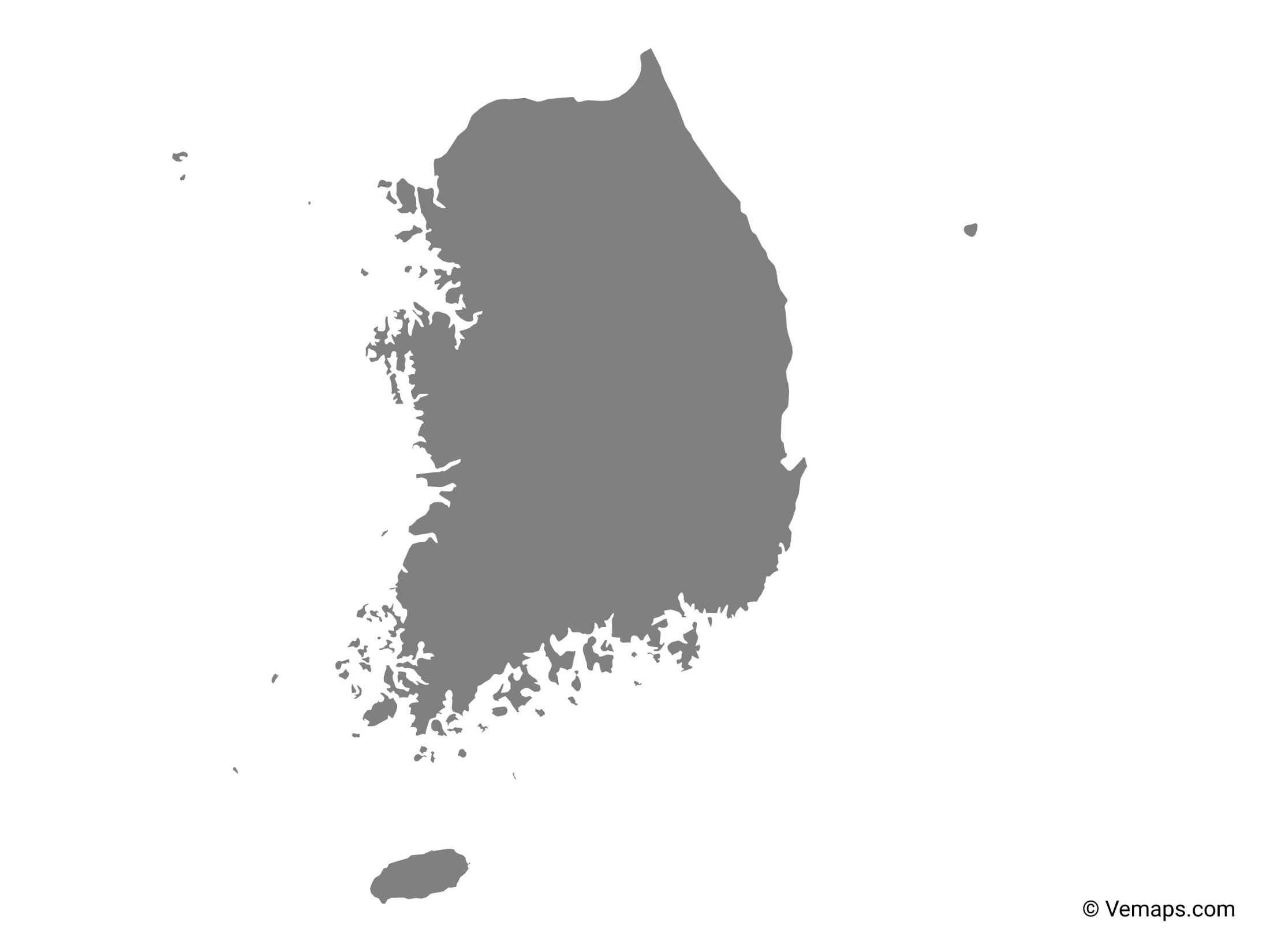 Find the Country
Use the shapes to find the country names
Korea
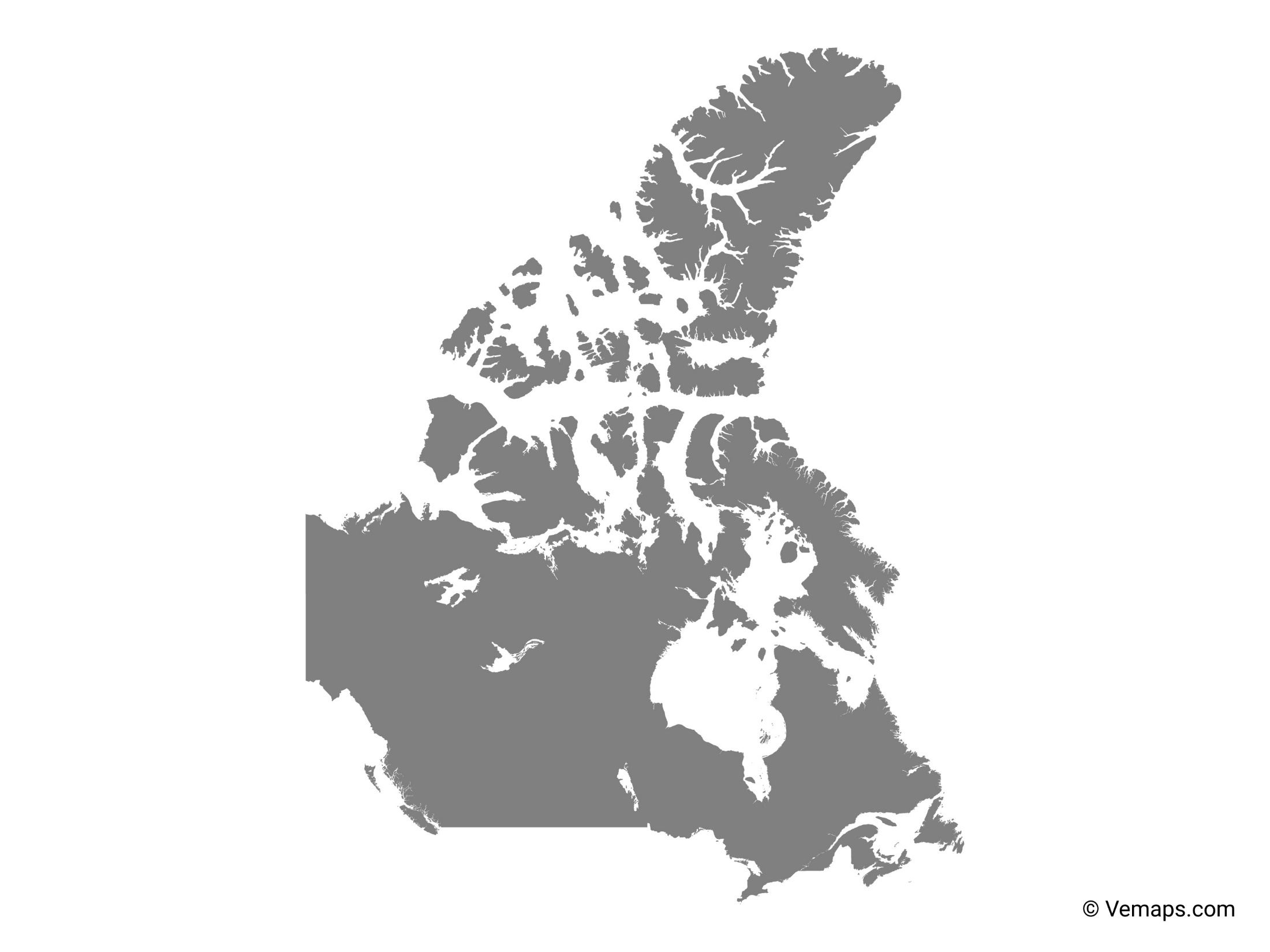 Canada
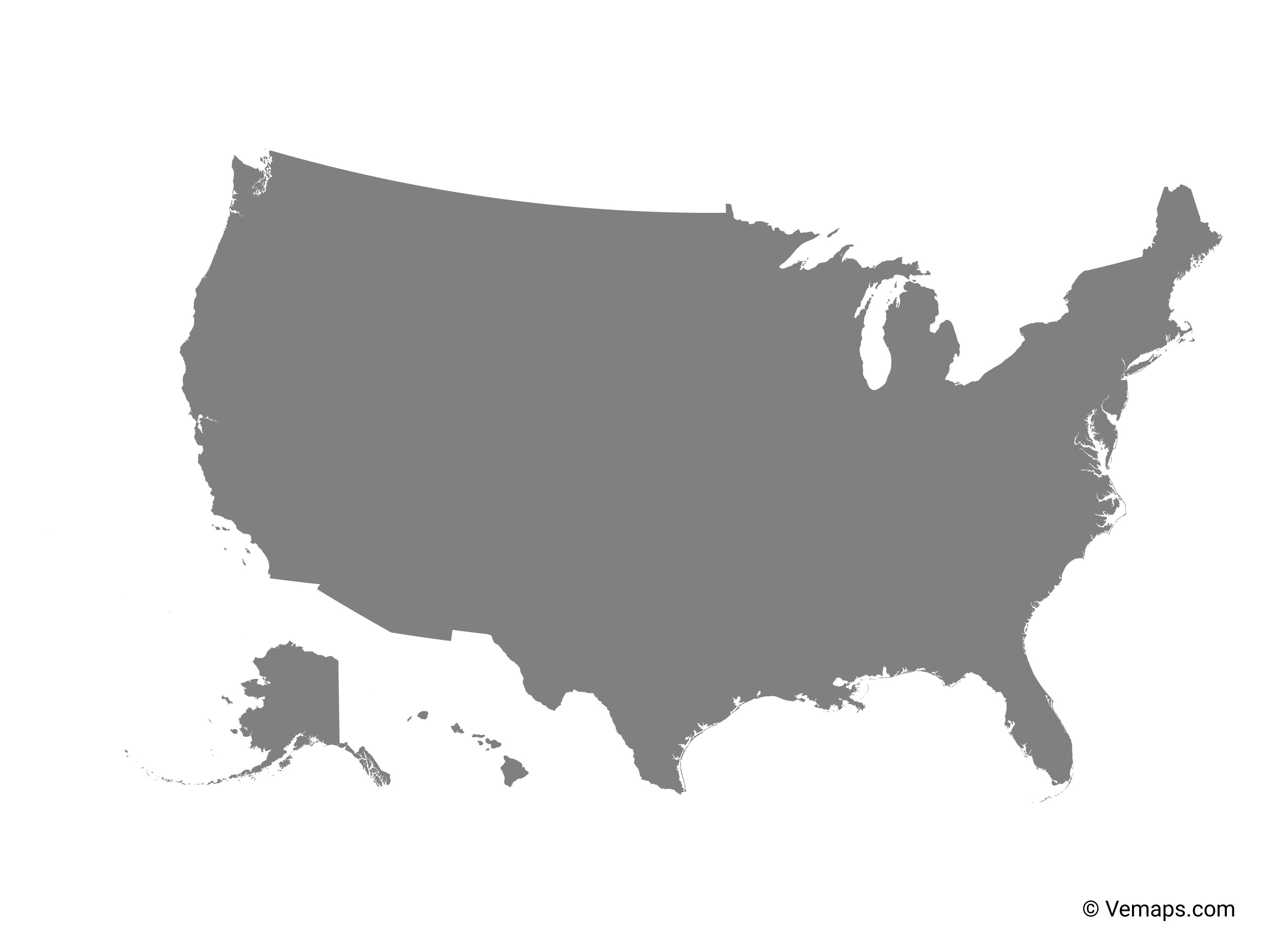 USA
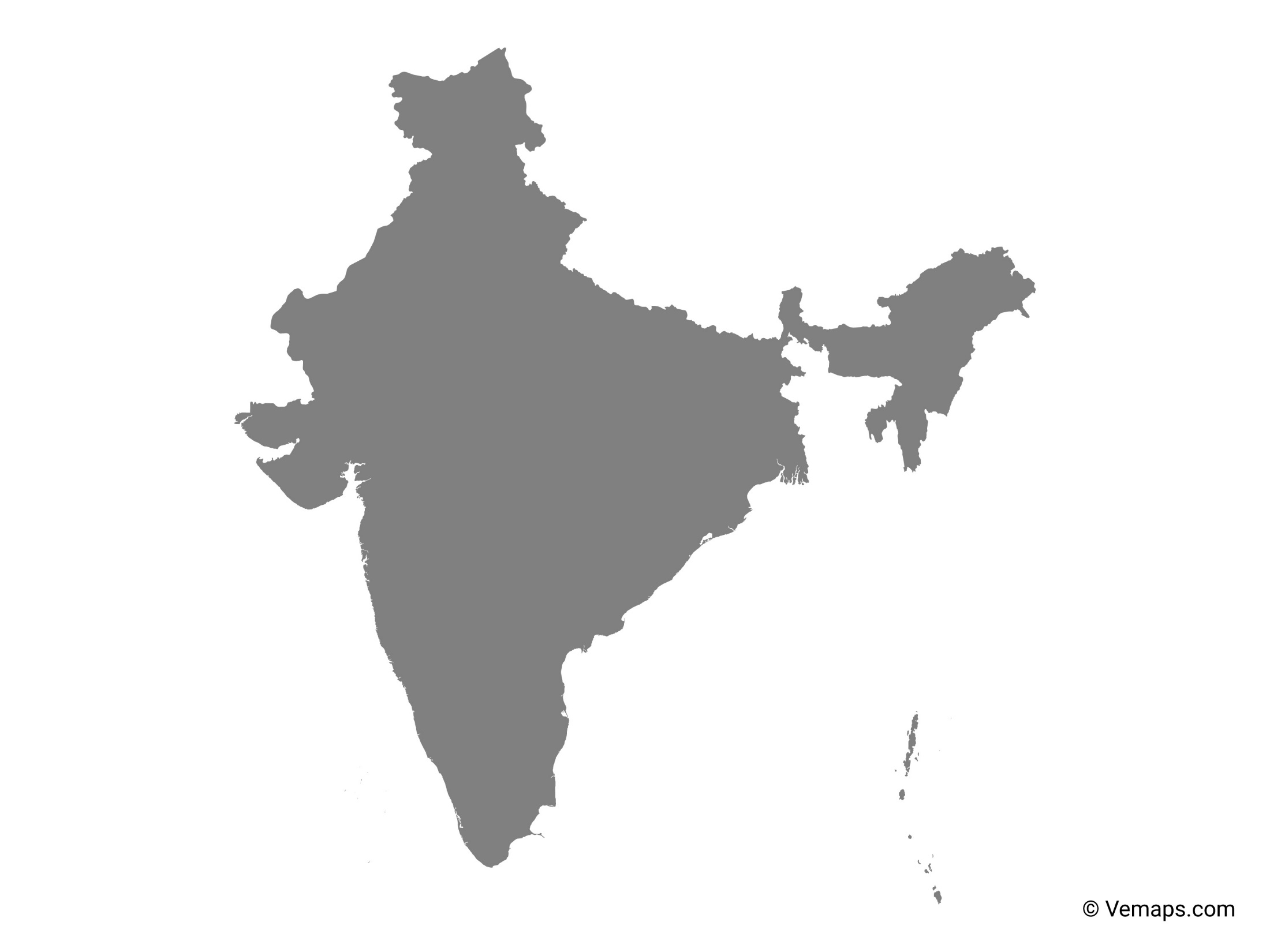 India
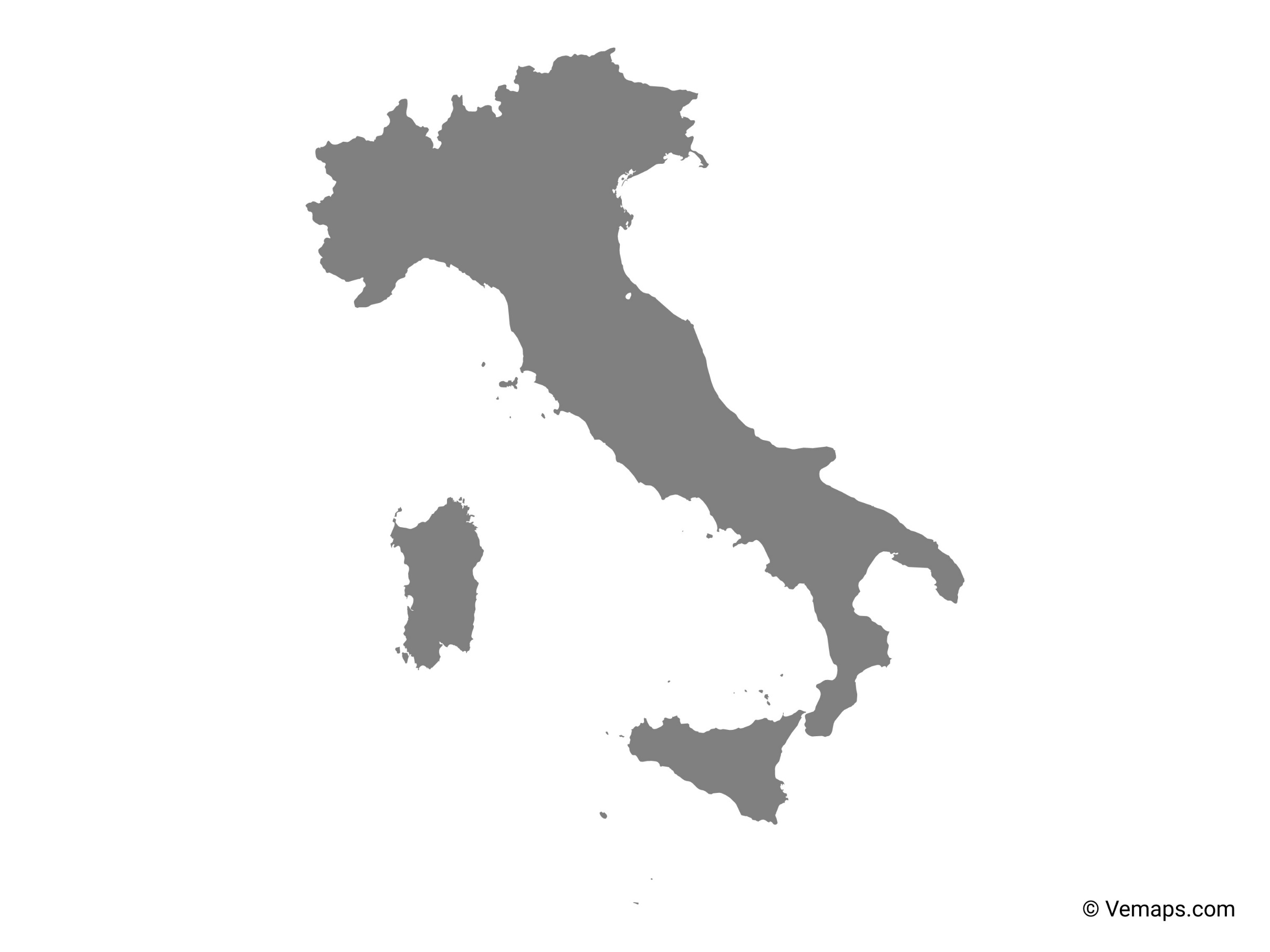 Italy
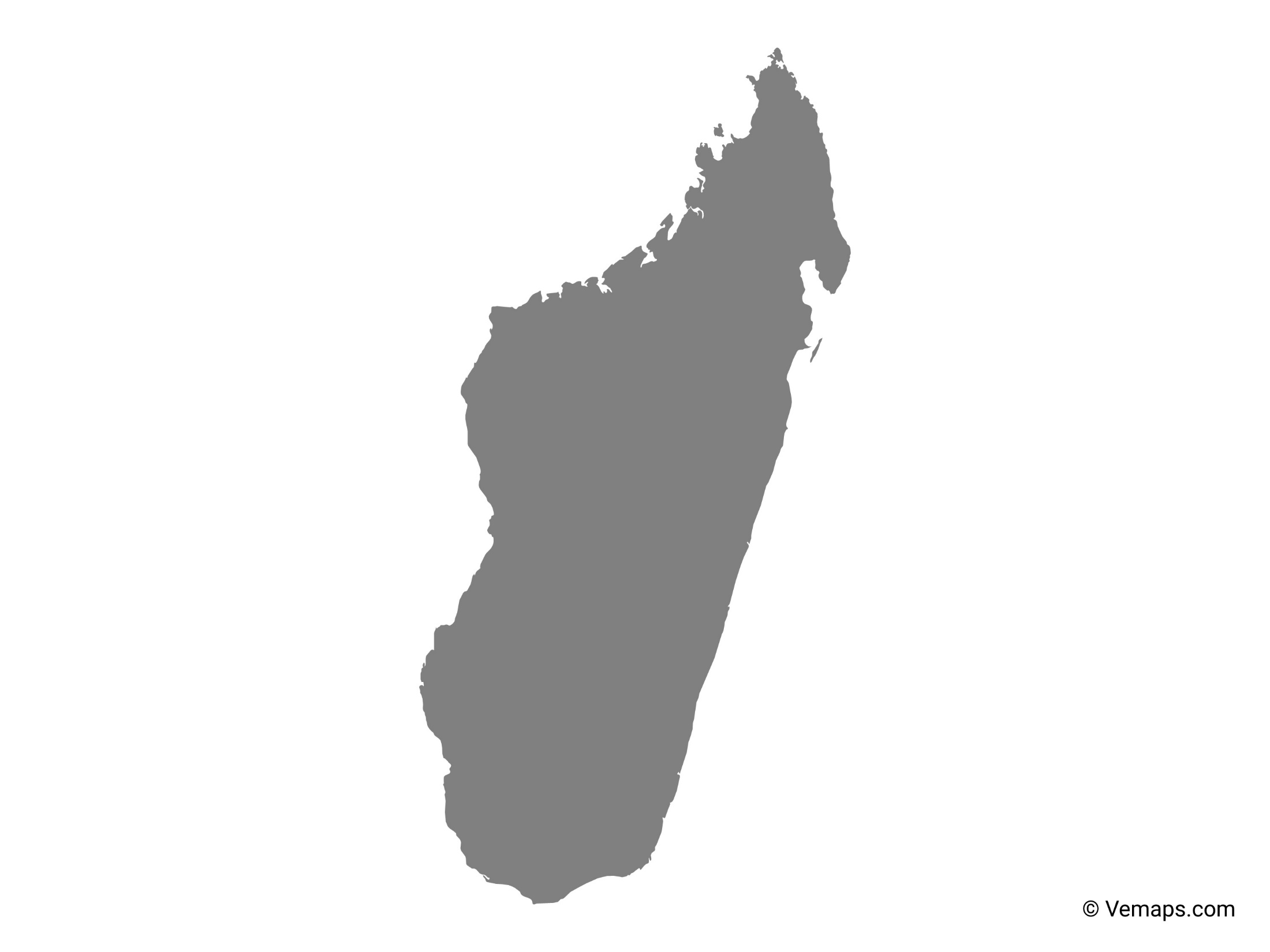 Madagascar
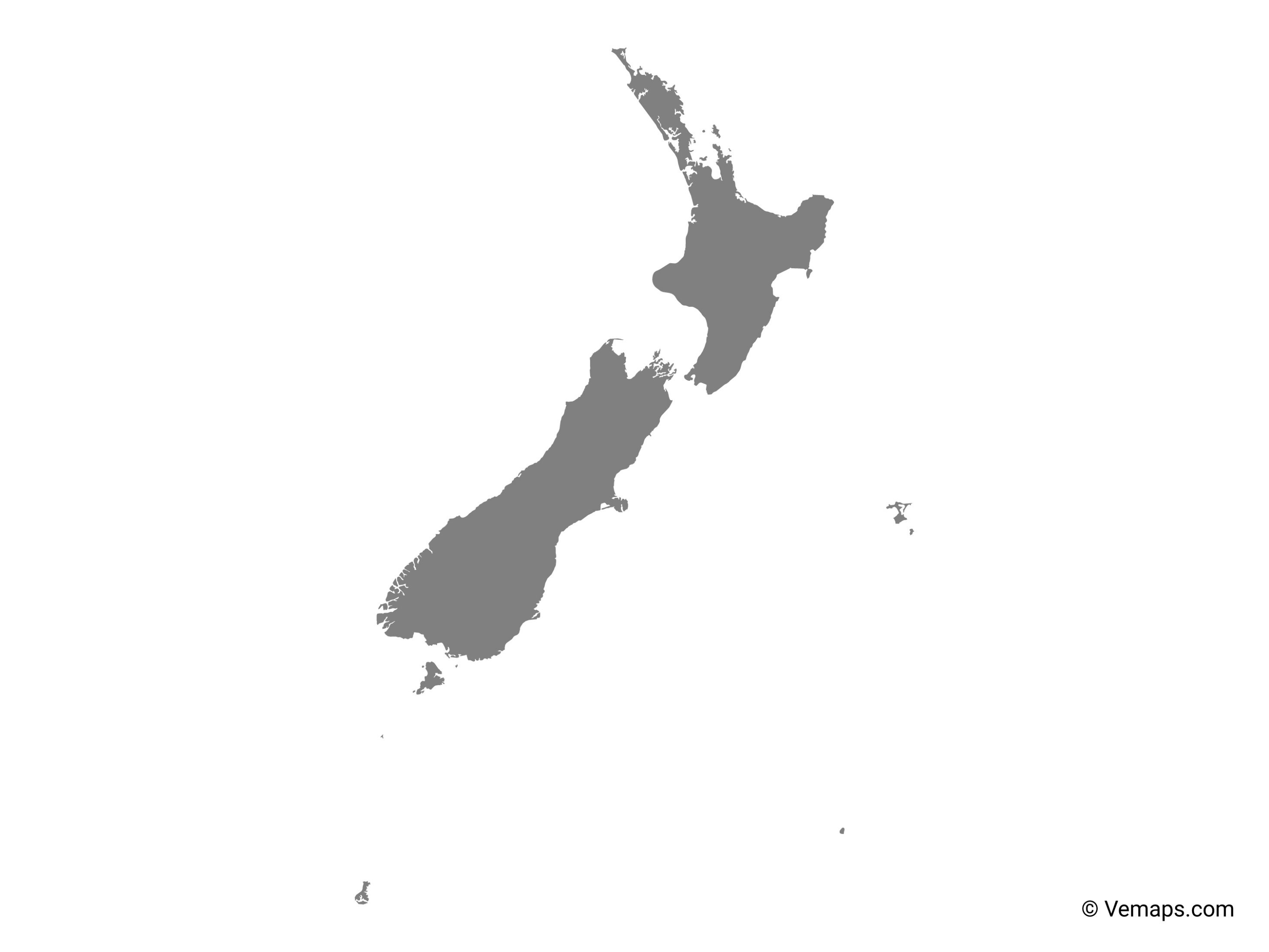 New Zealand
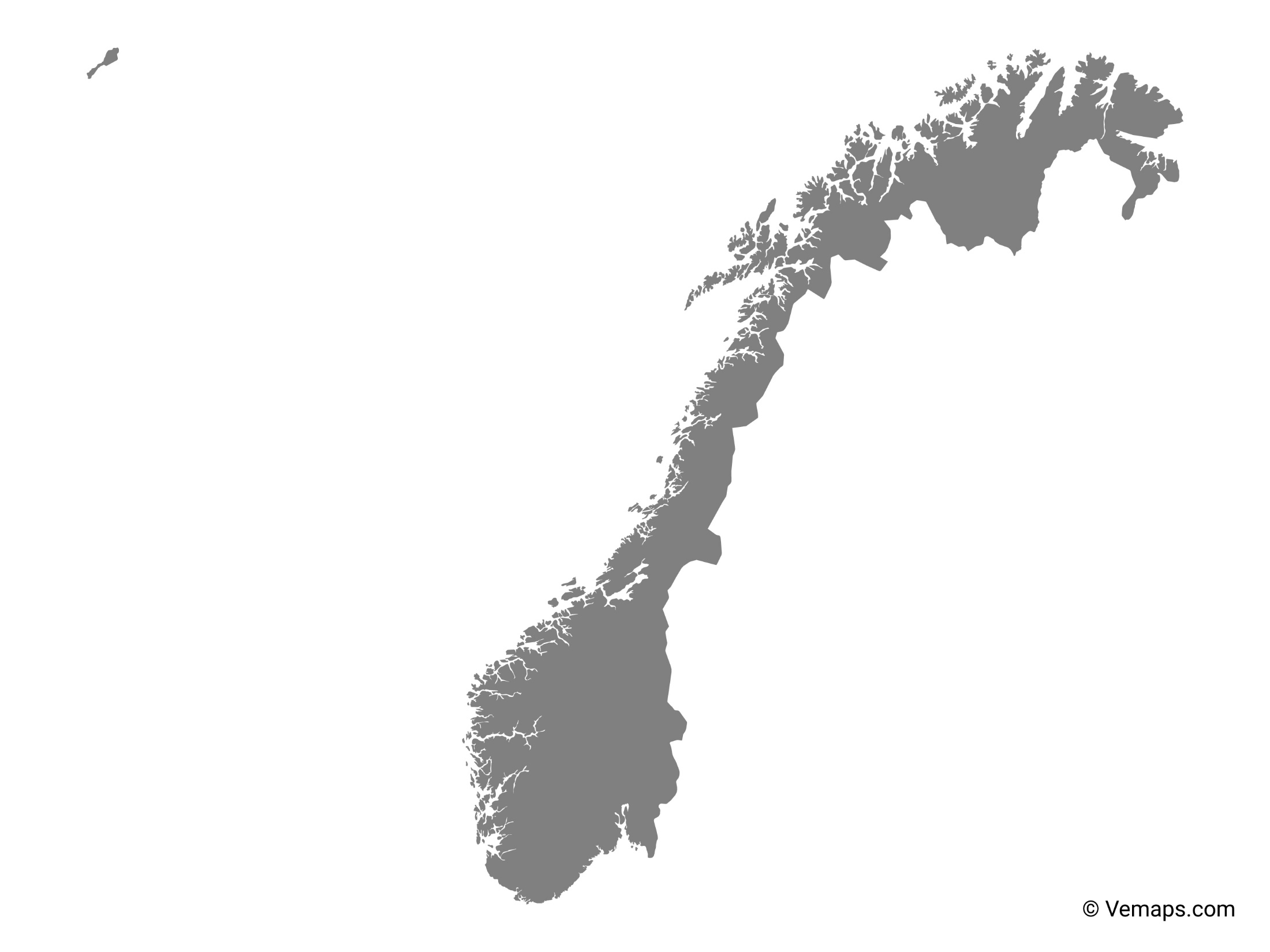 Norway
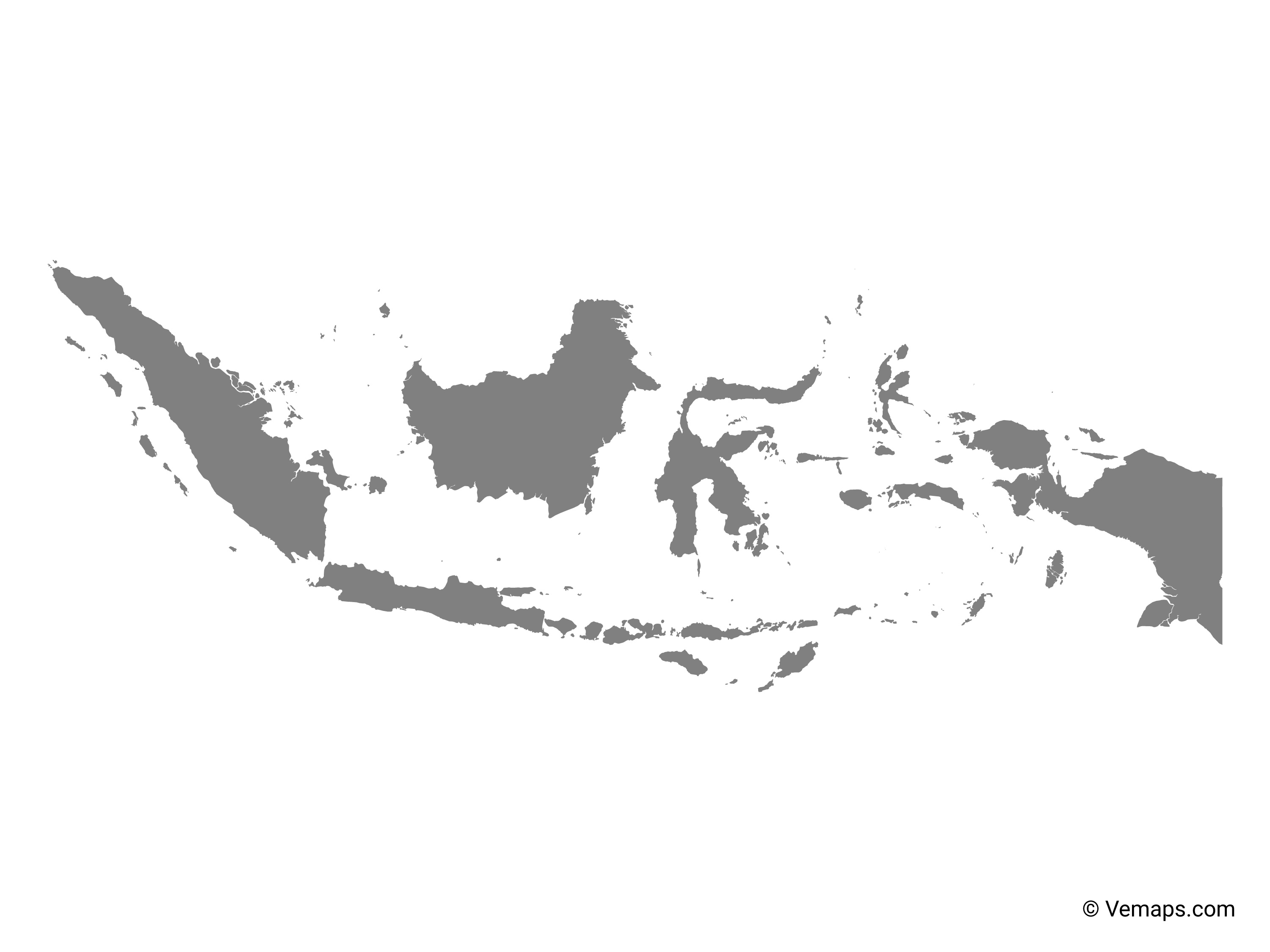 Indonesia
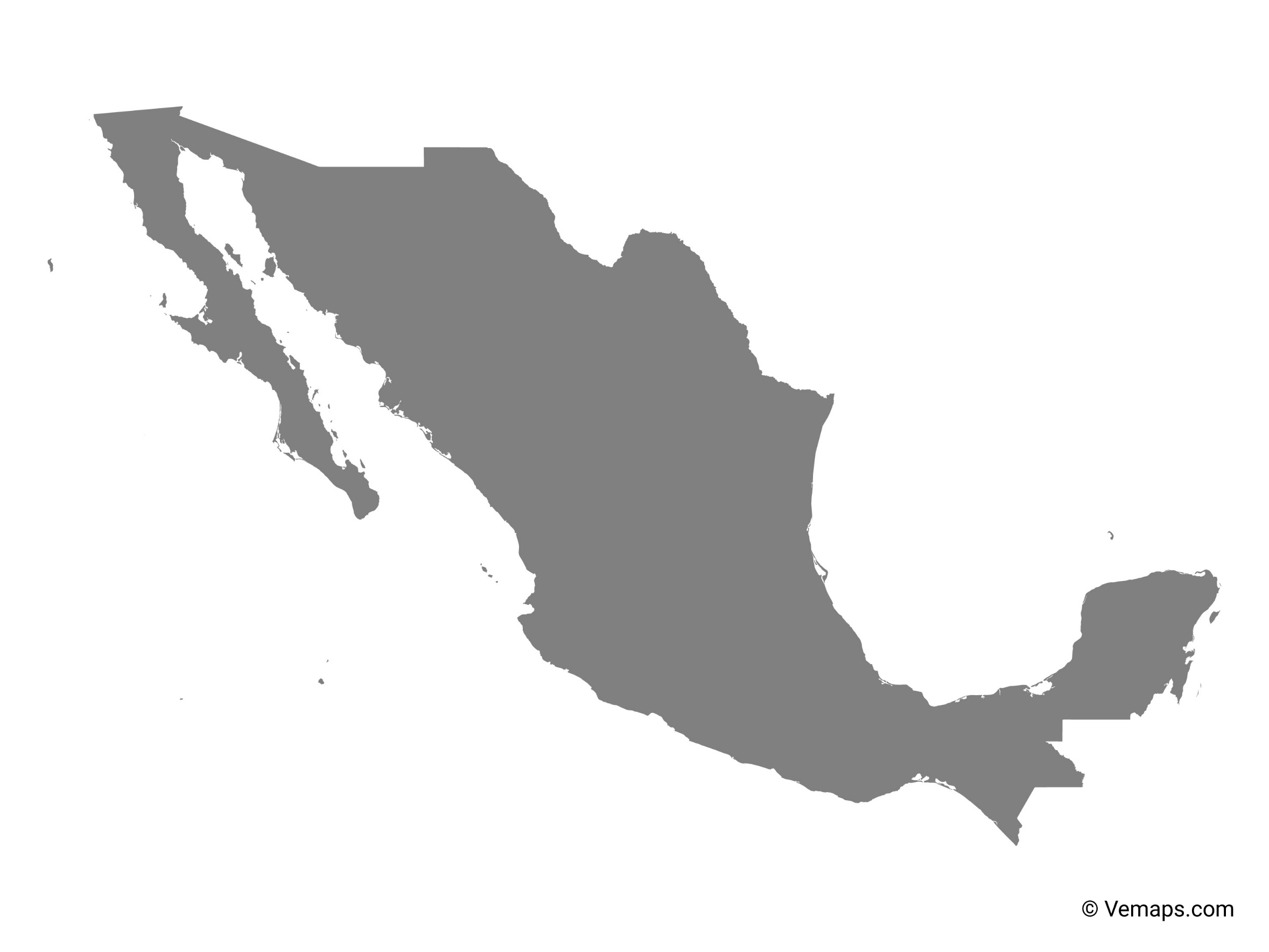 Mexico
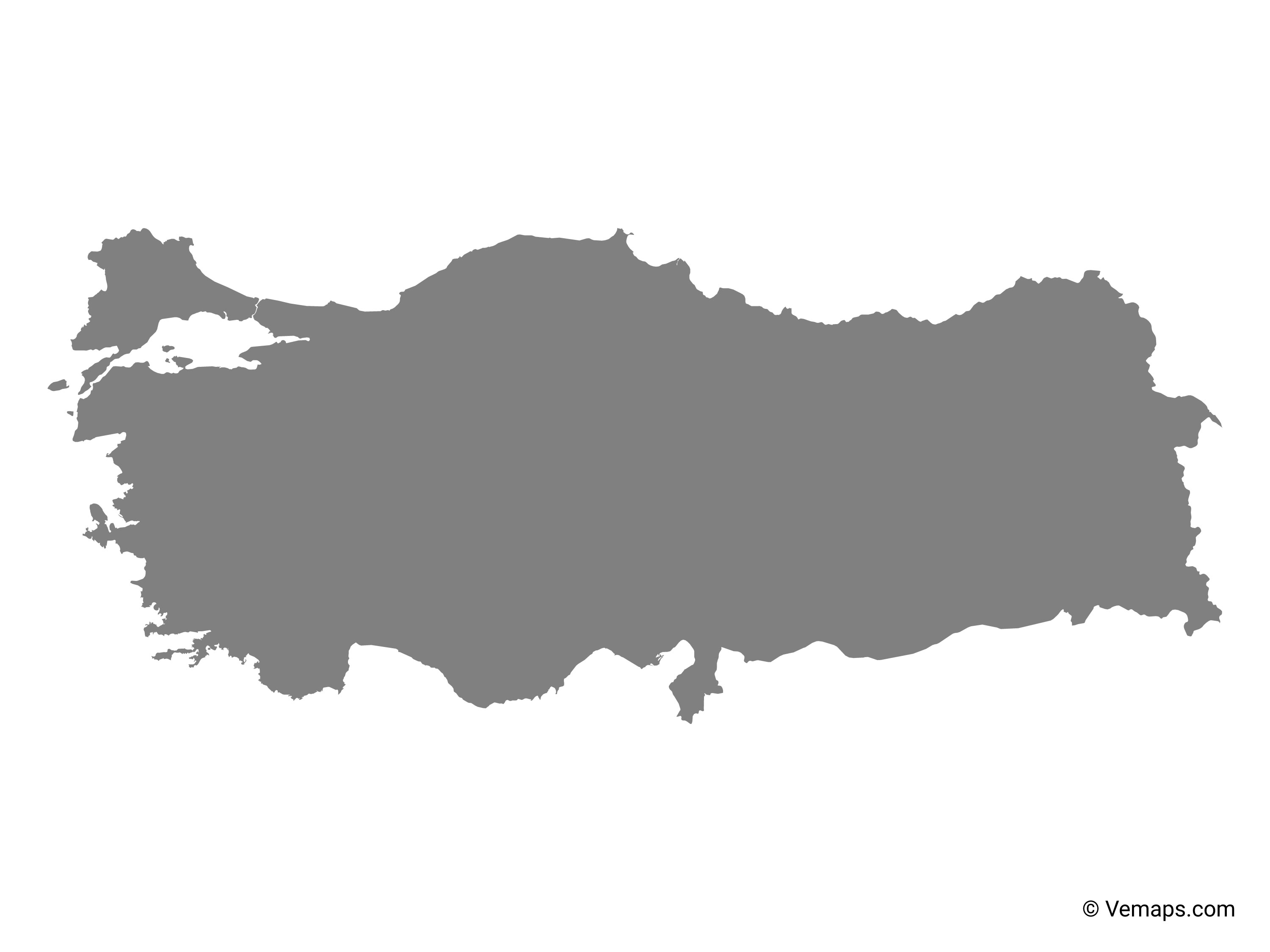 Turkey
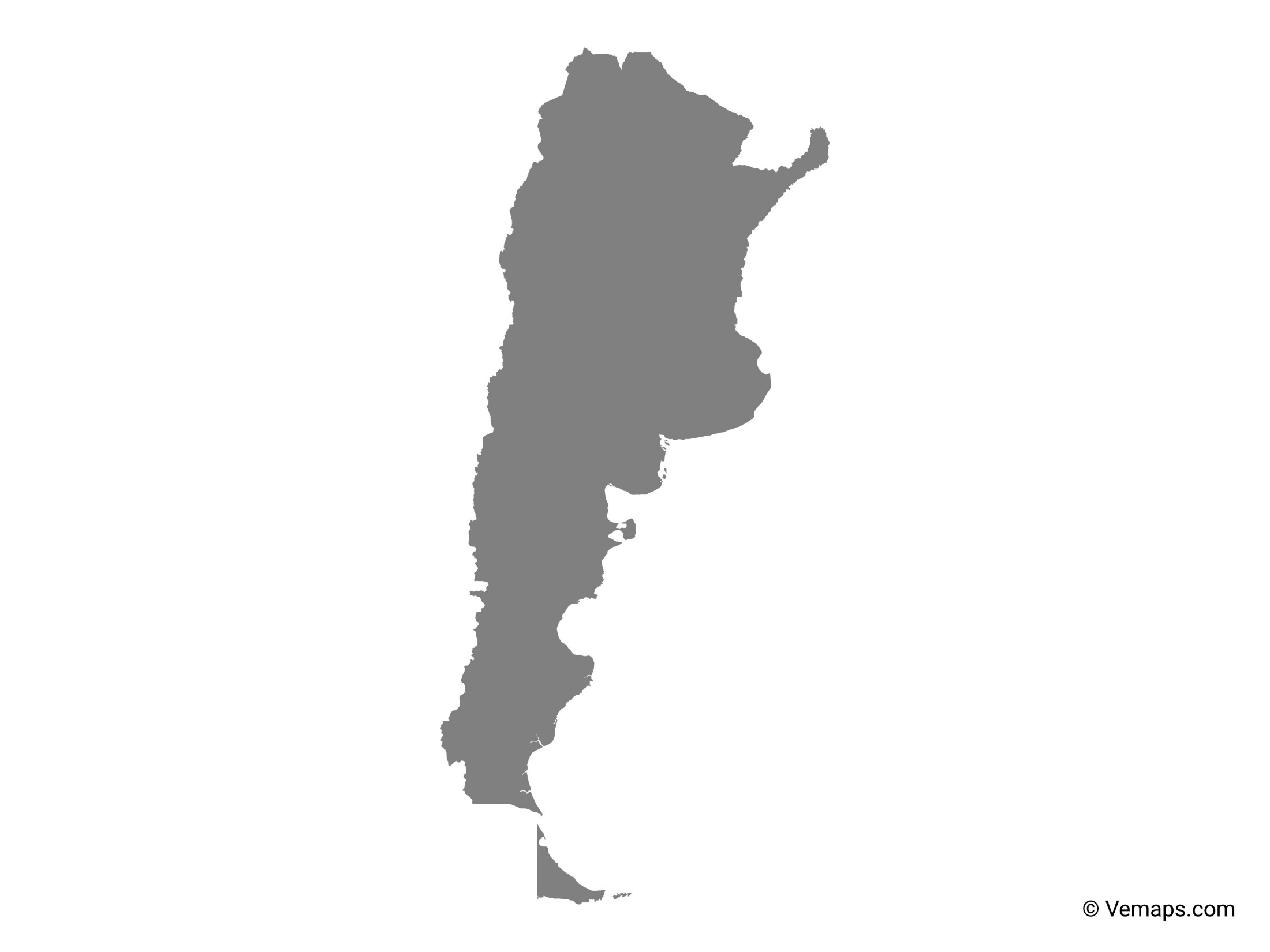 Argentina
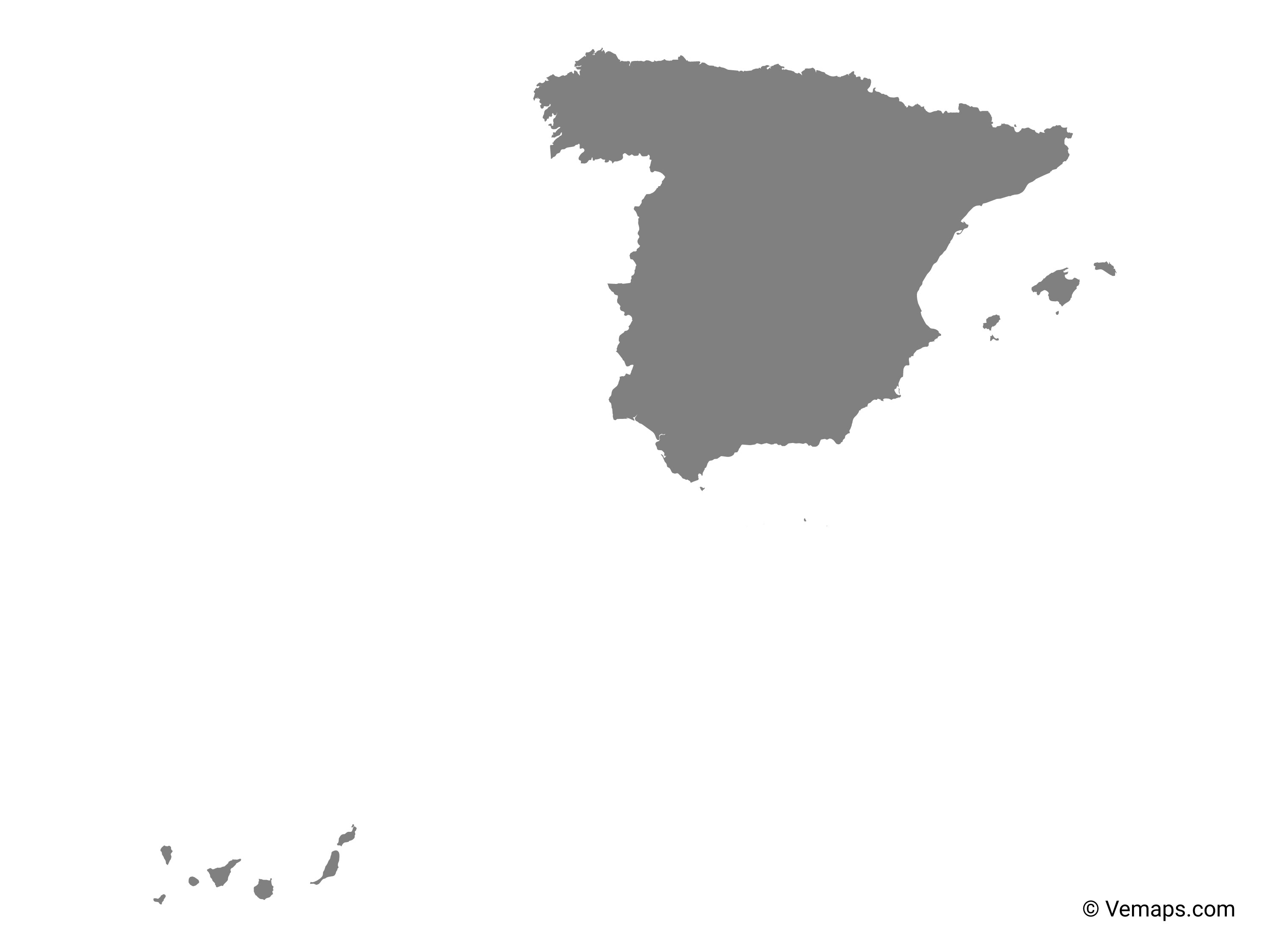 Spain
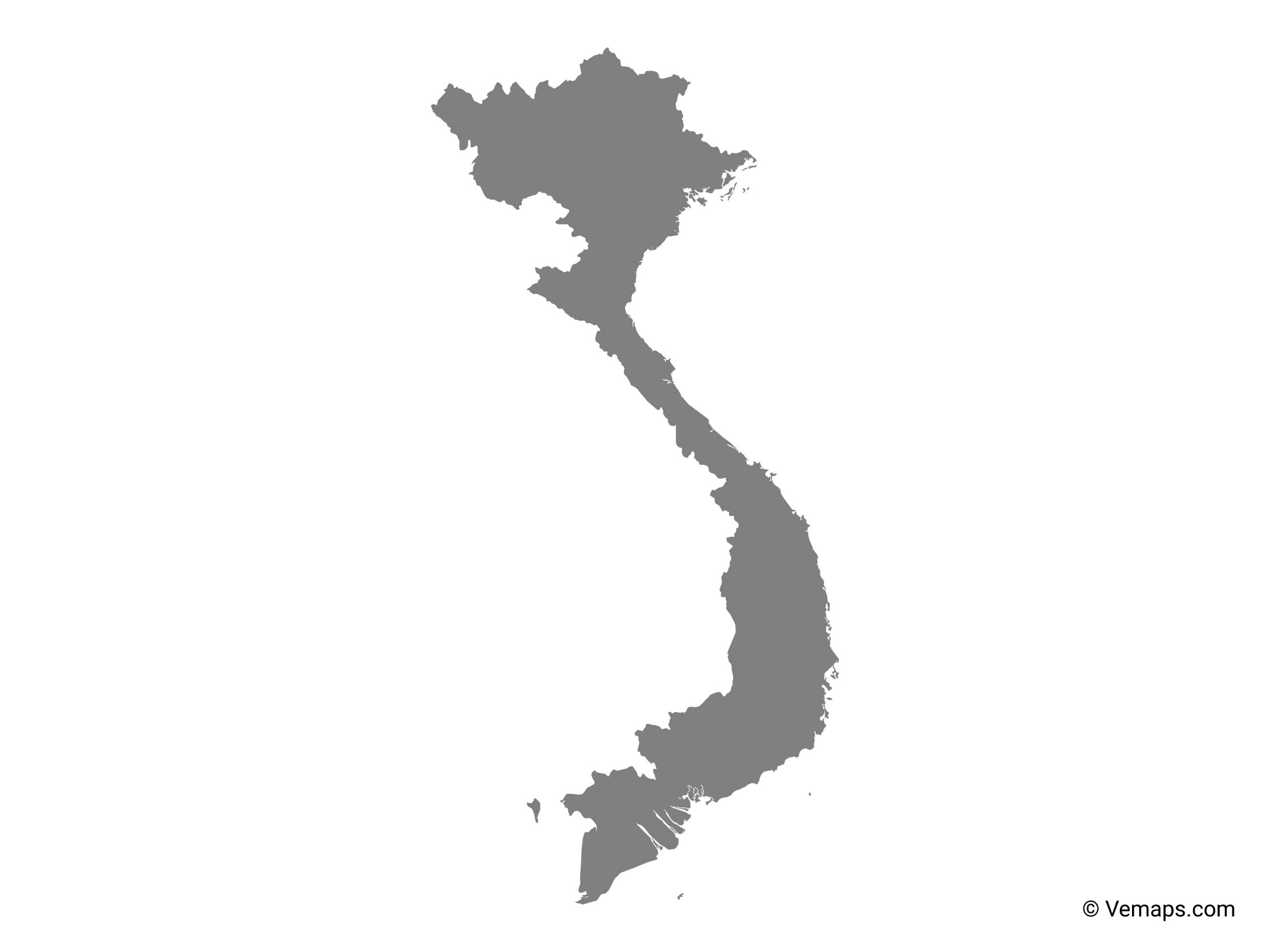 Vietnam
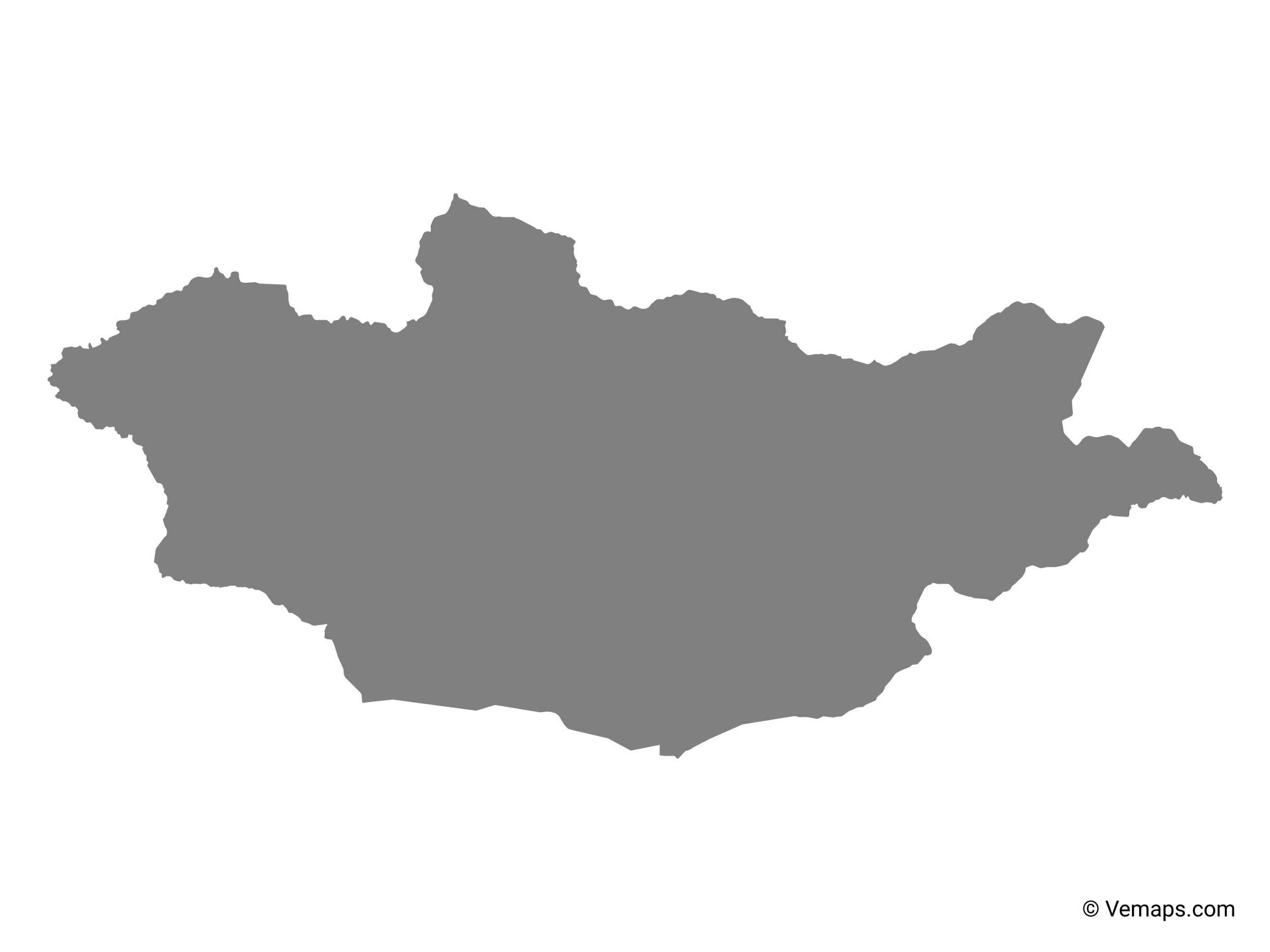 Mongolia
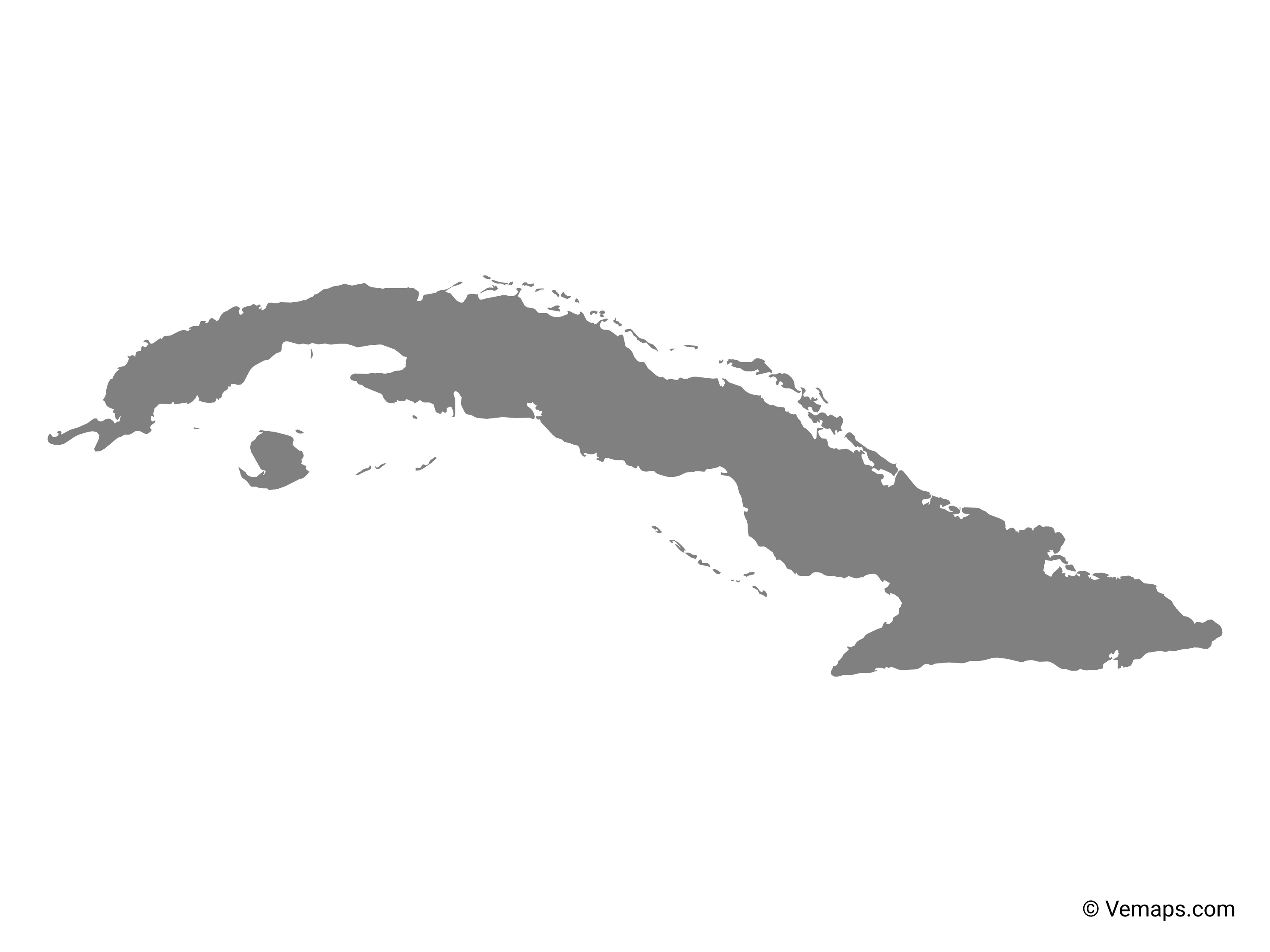 Cuba
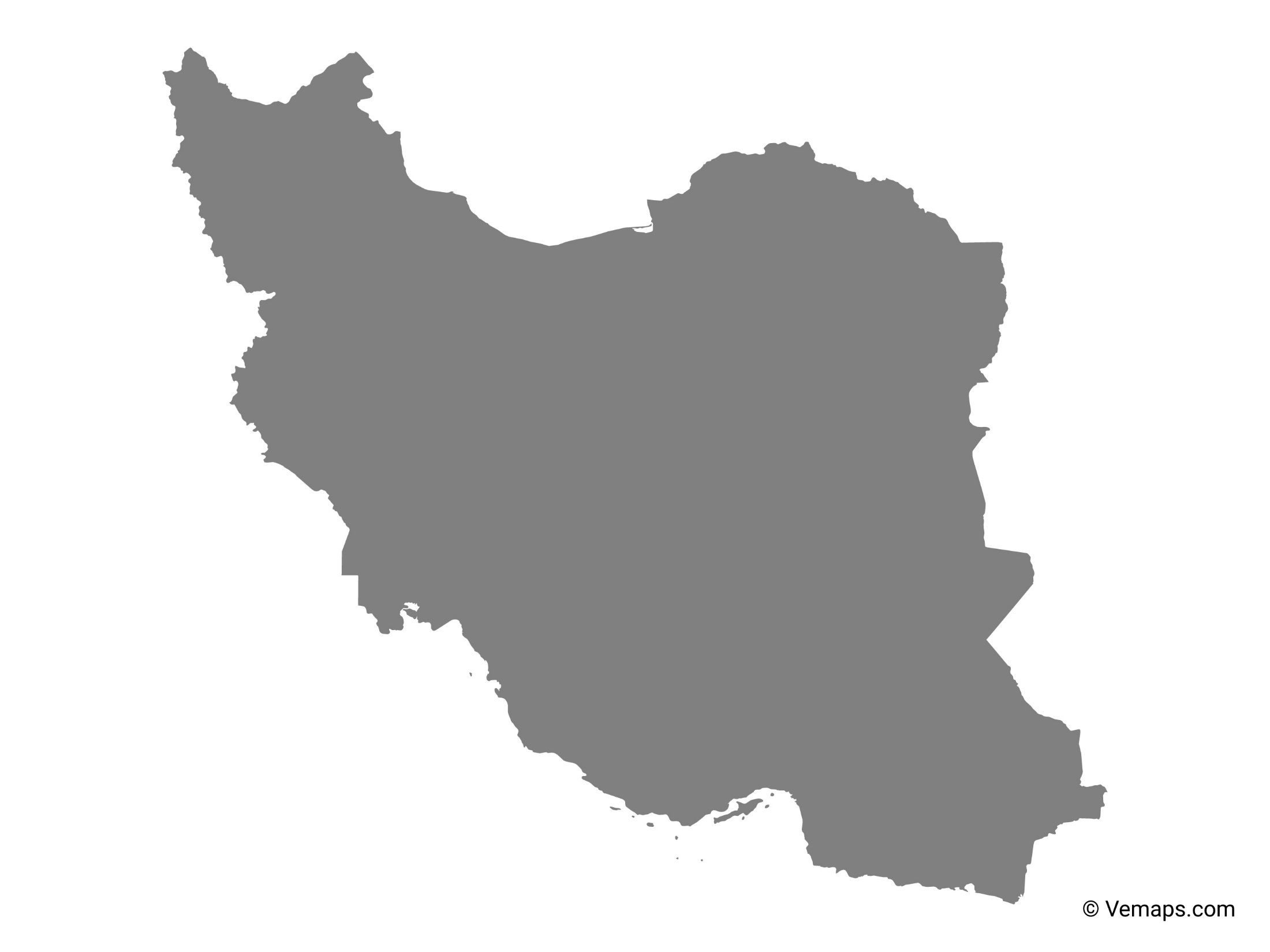 Iran
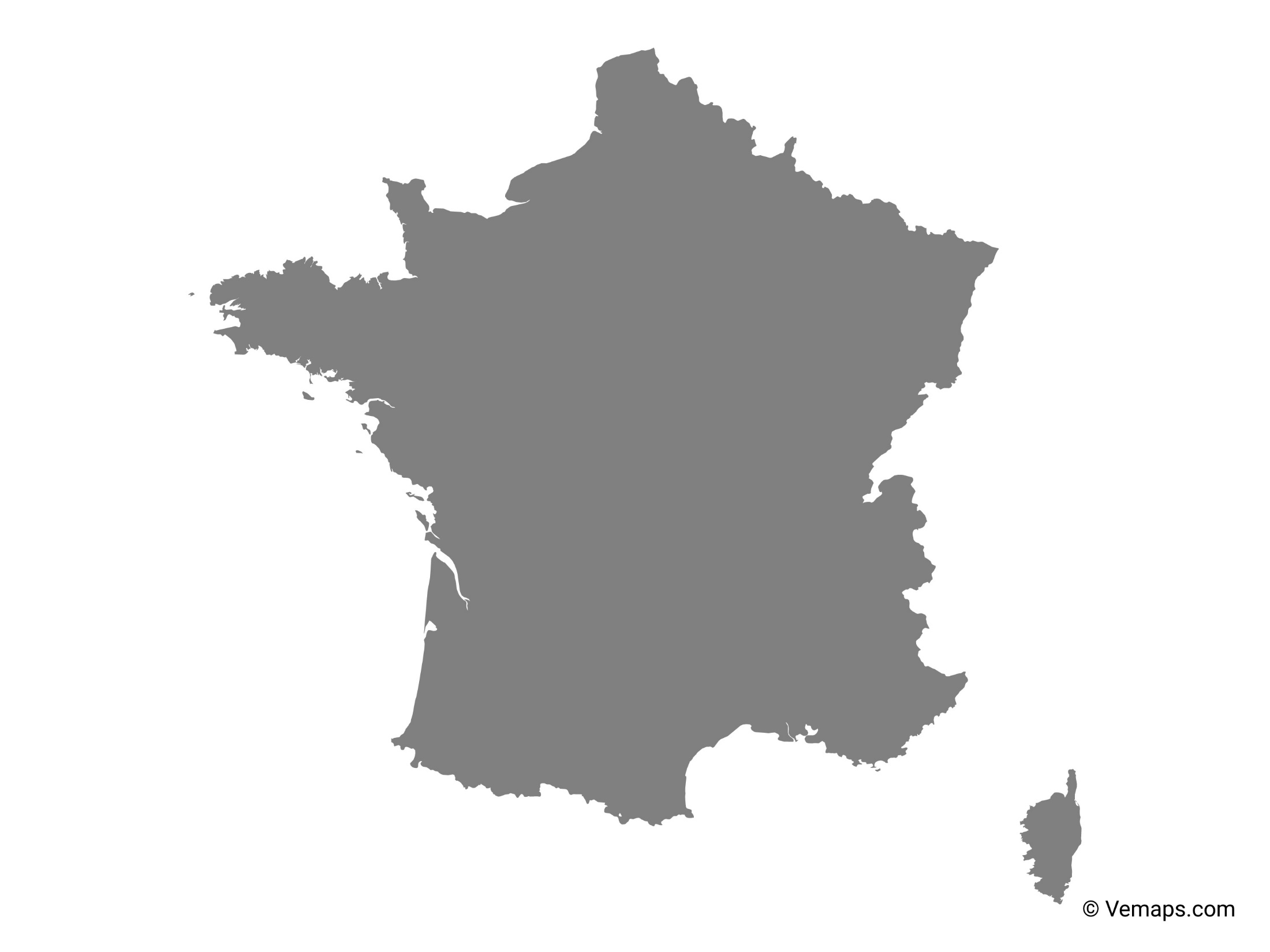 France
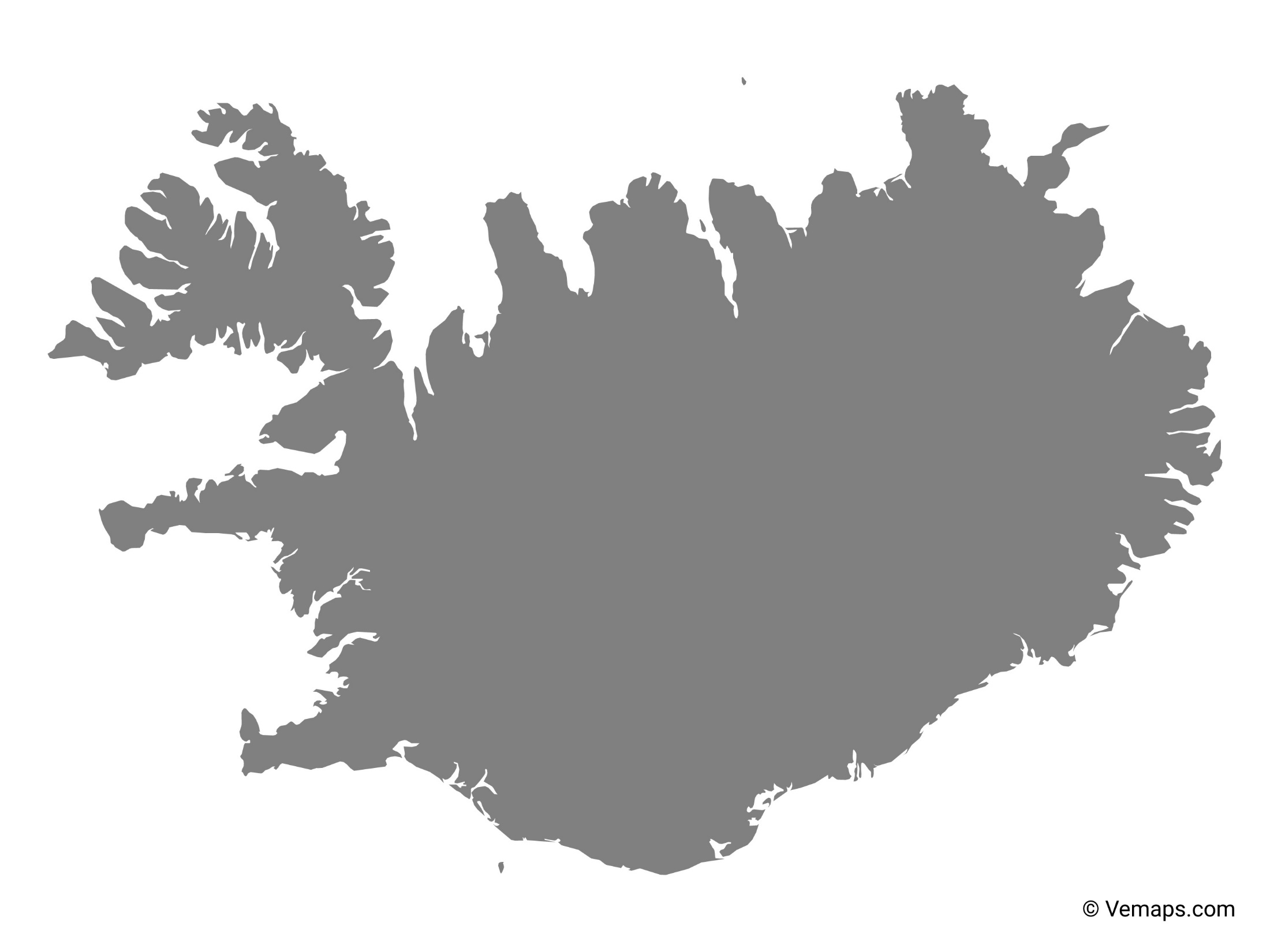 Iceland
South Africa
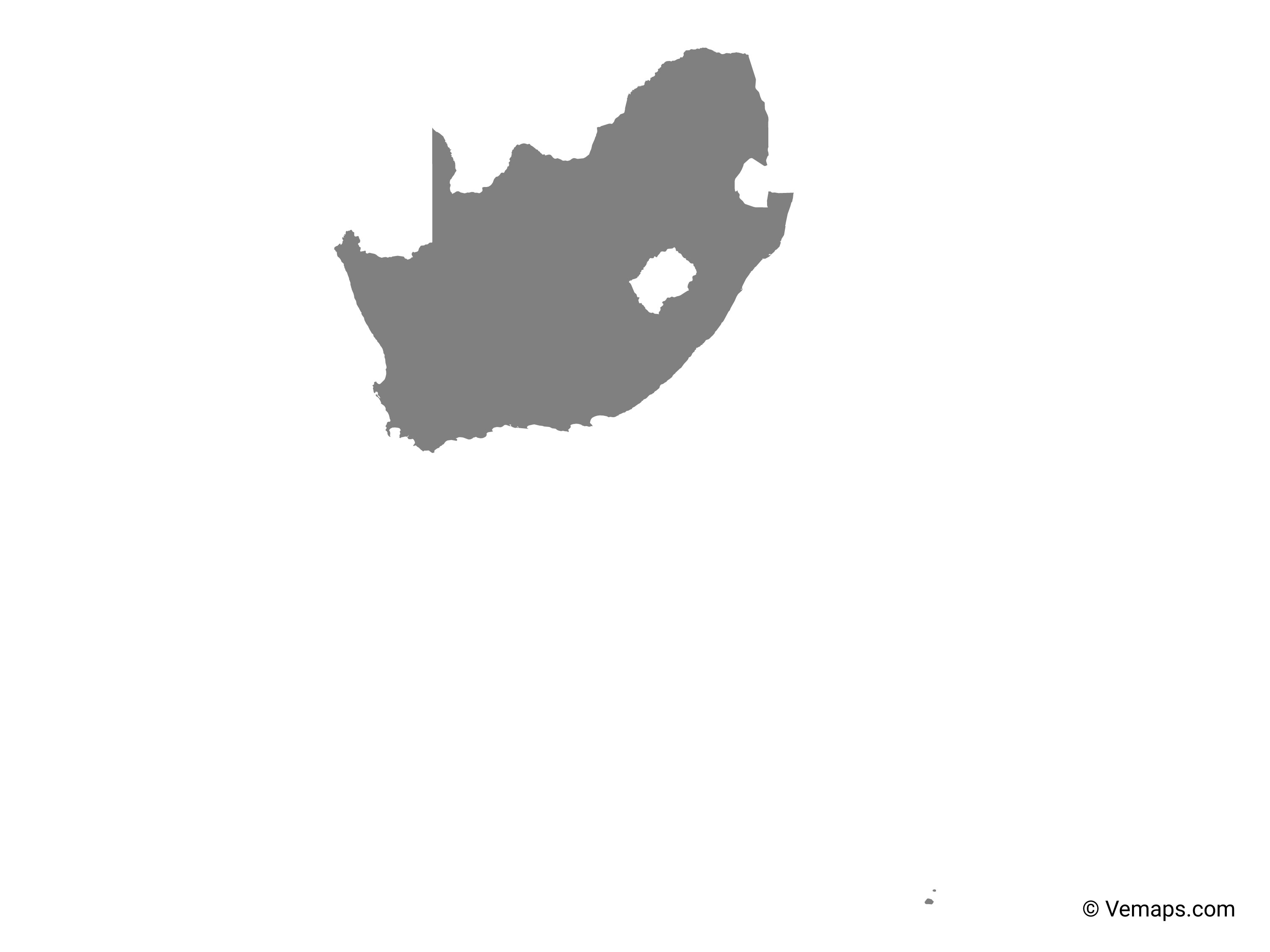 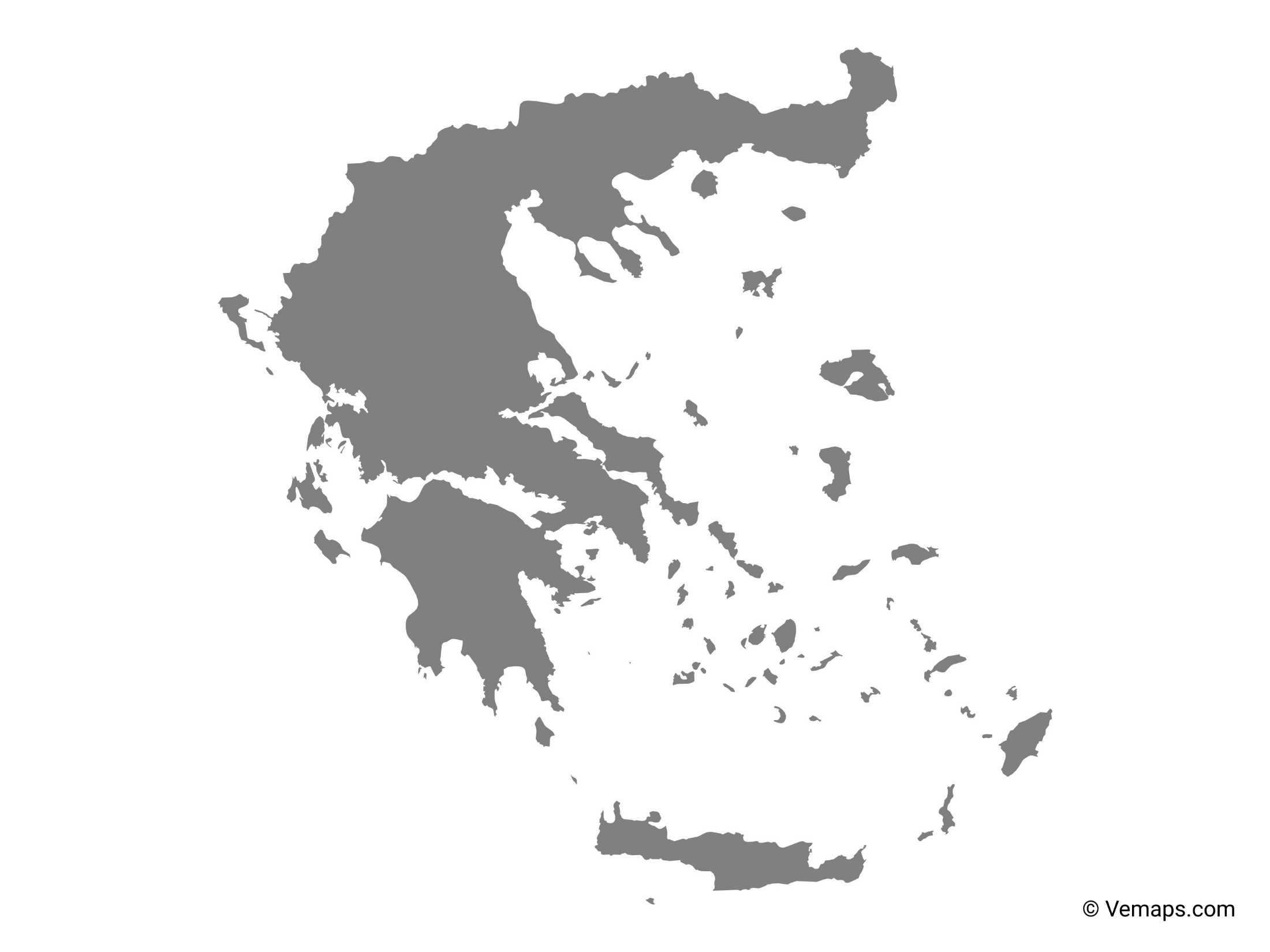 Greece
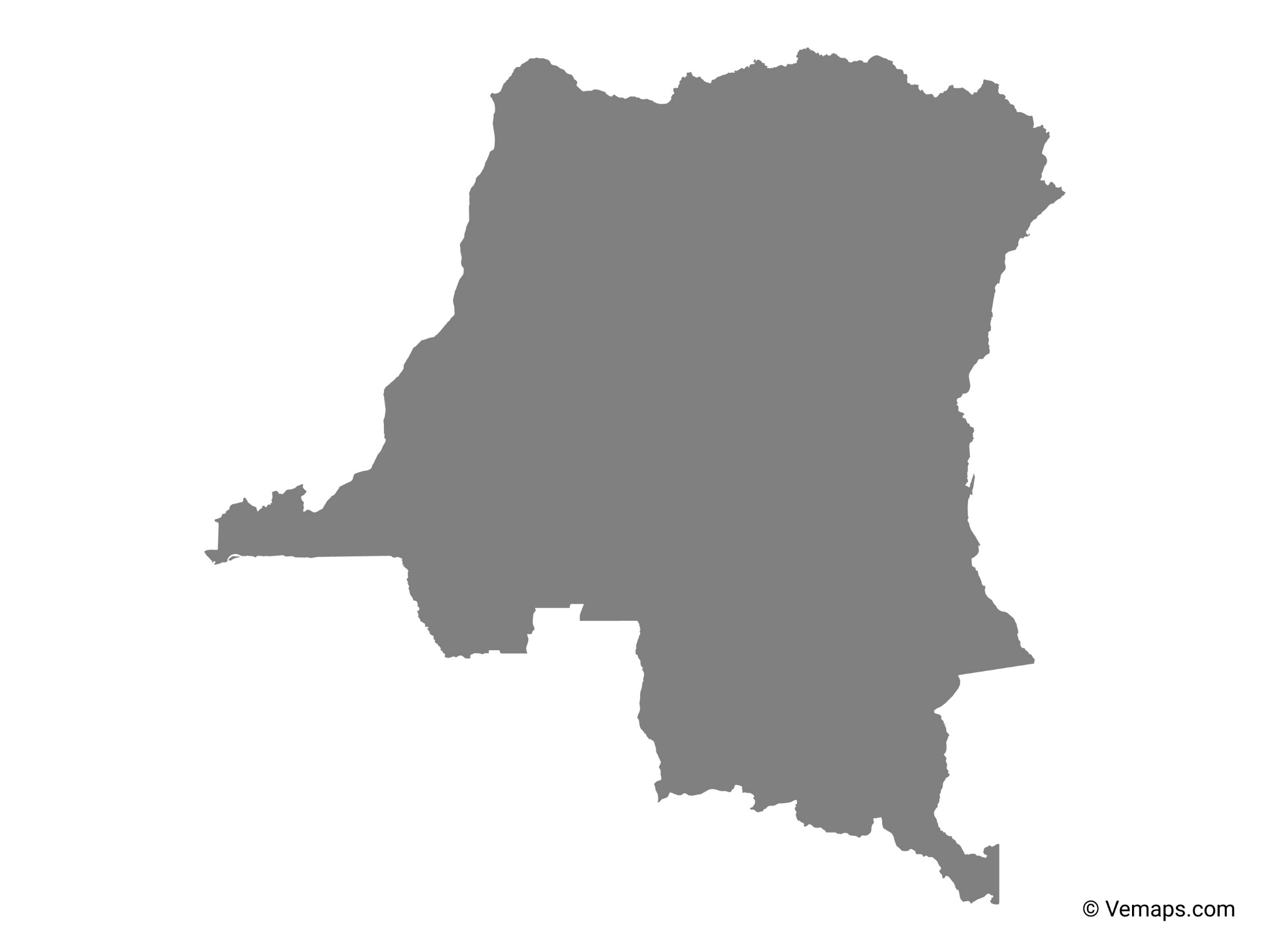 Congo
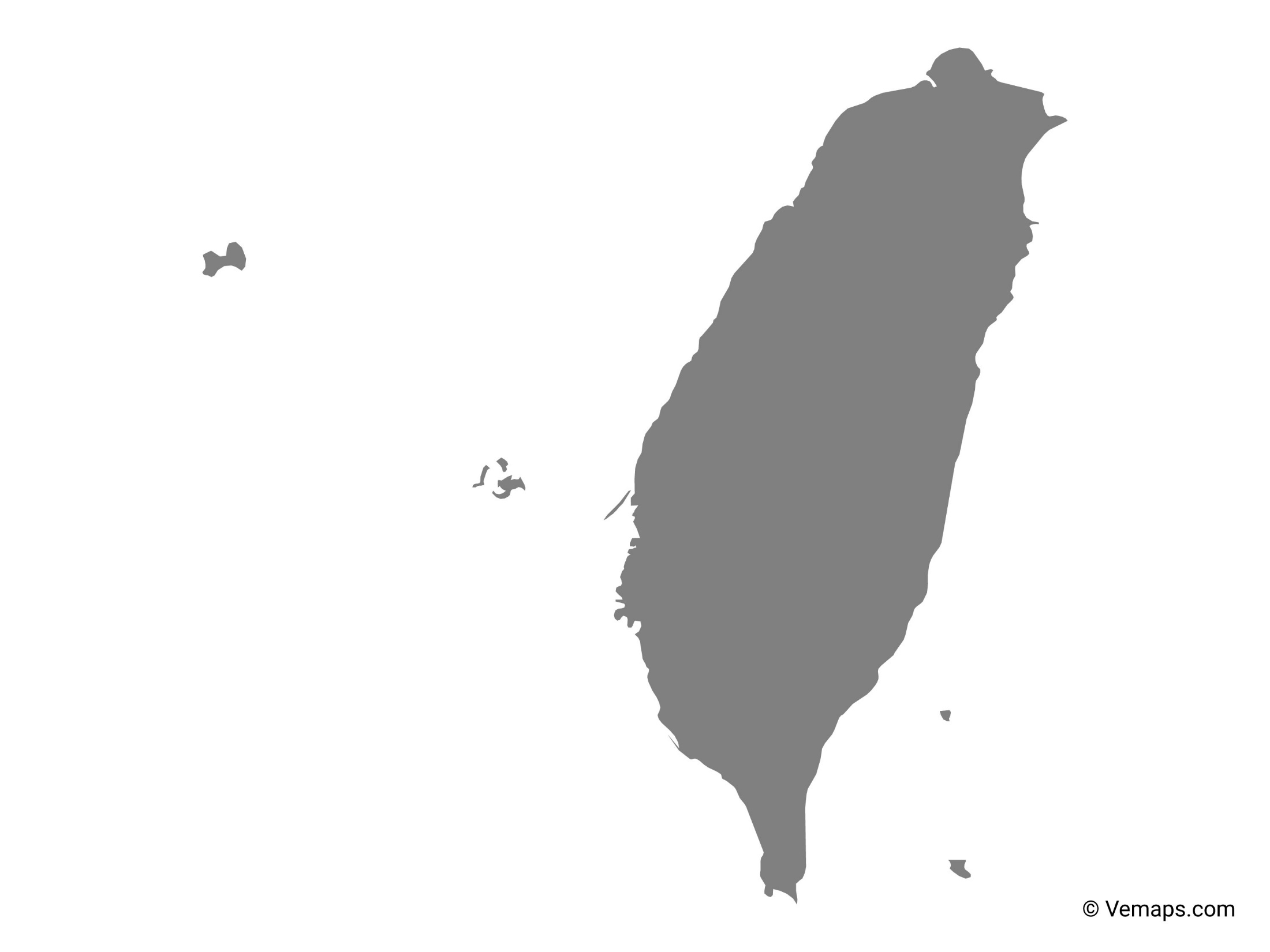 Taiwan
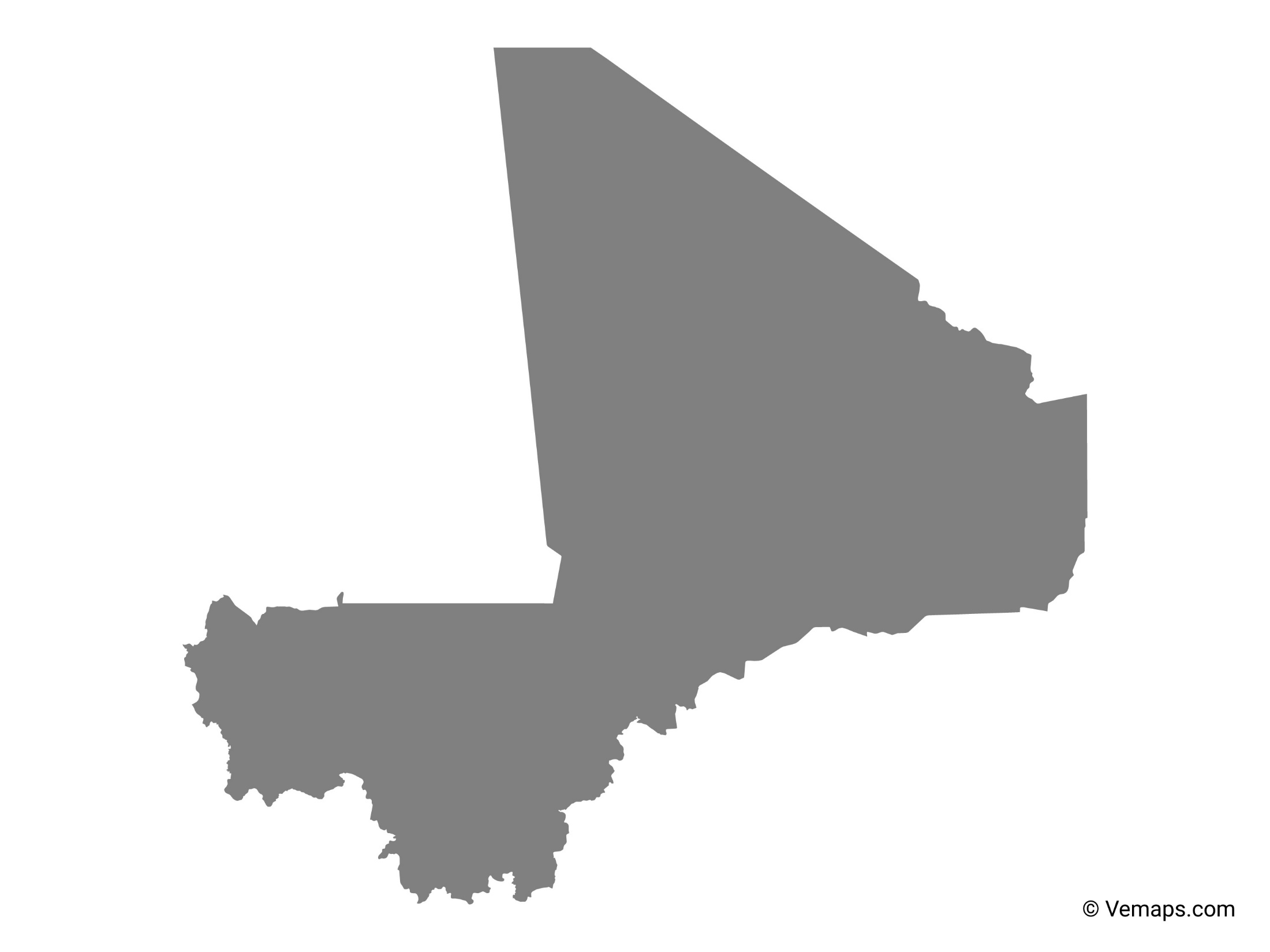 Mali
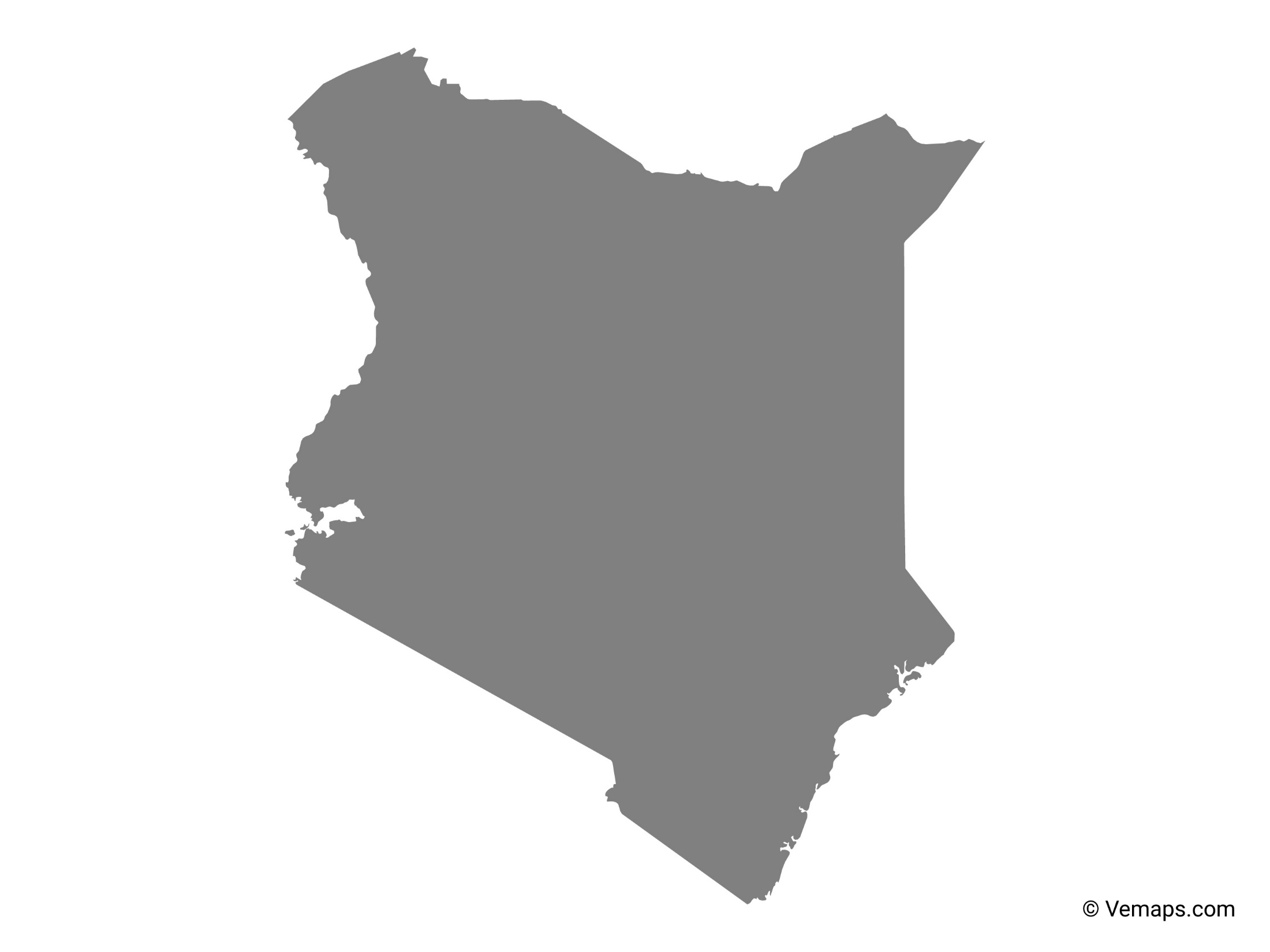 Kenya
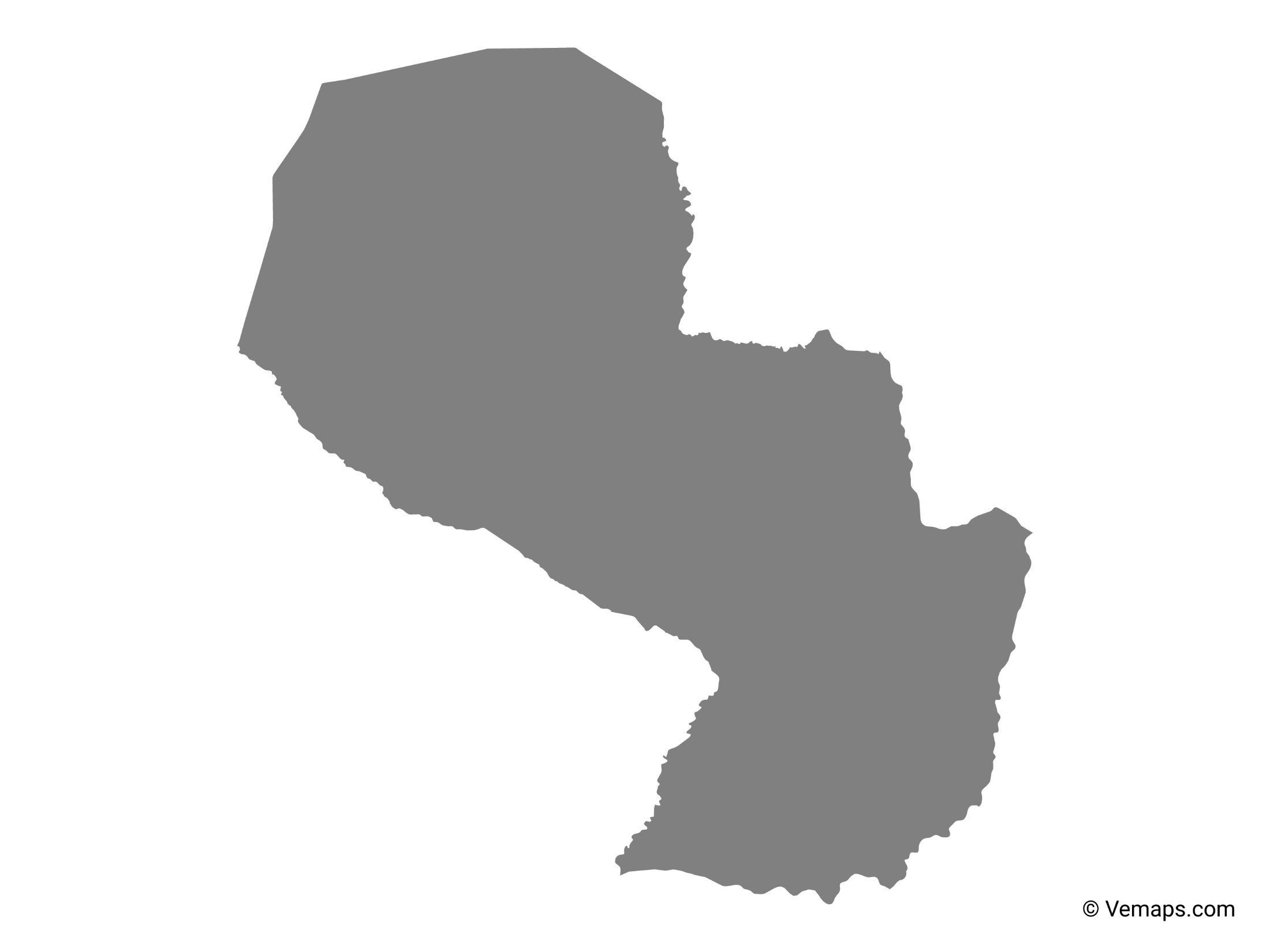 Paraguay
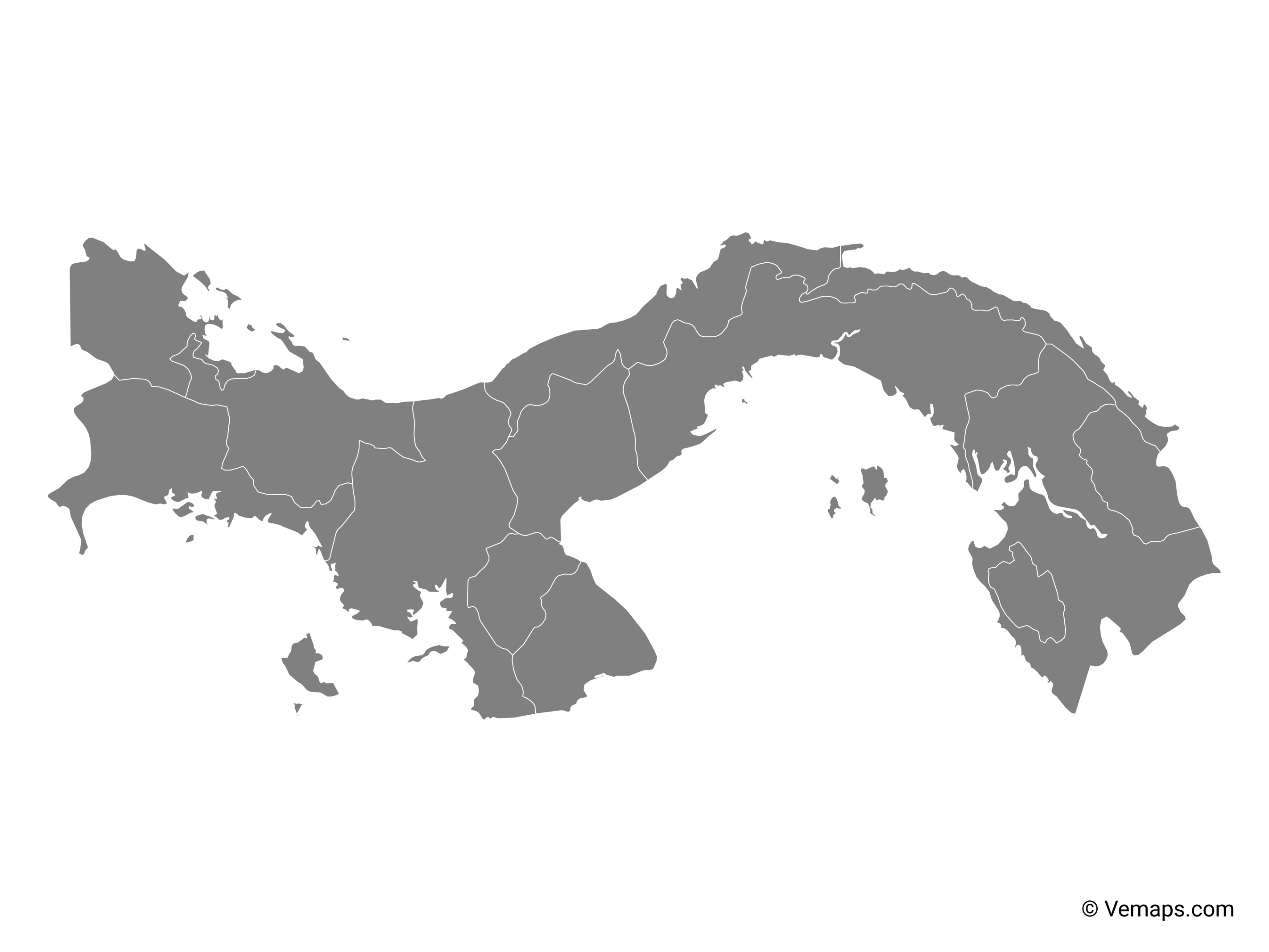 Panama
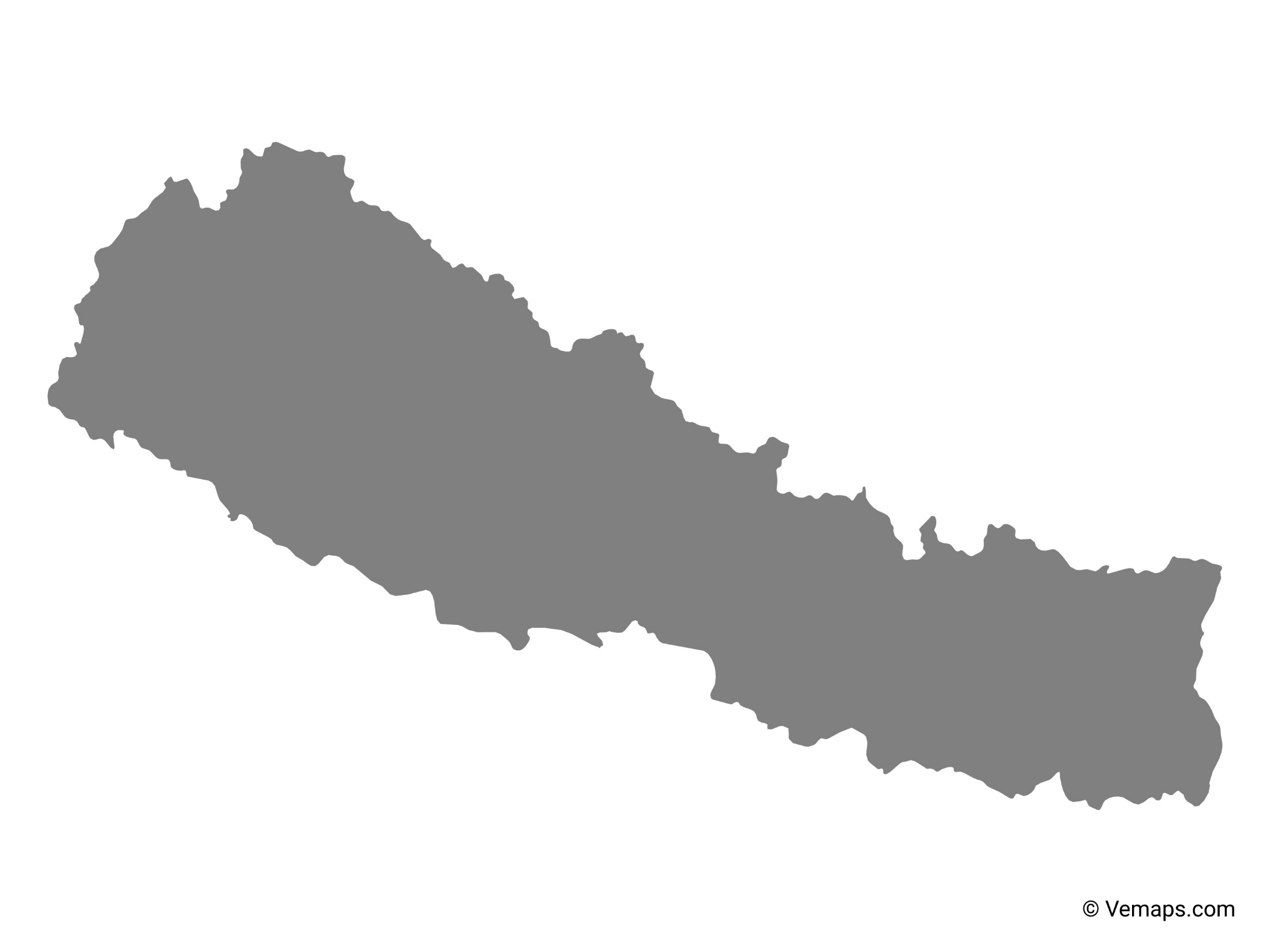 Nepal
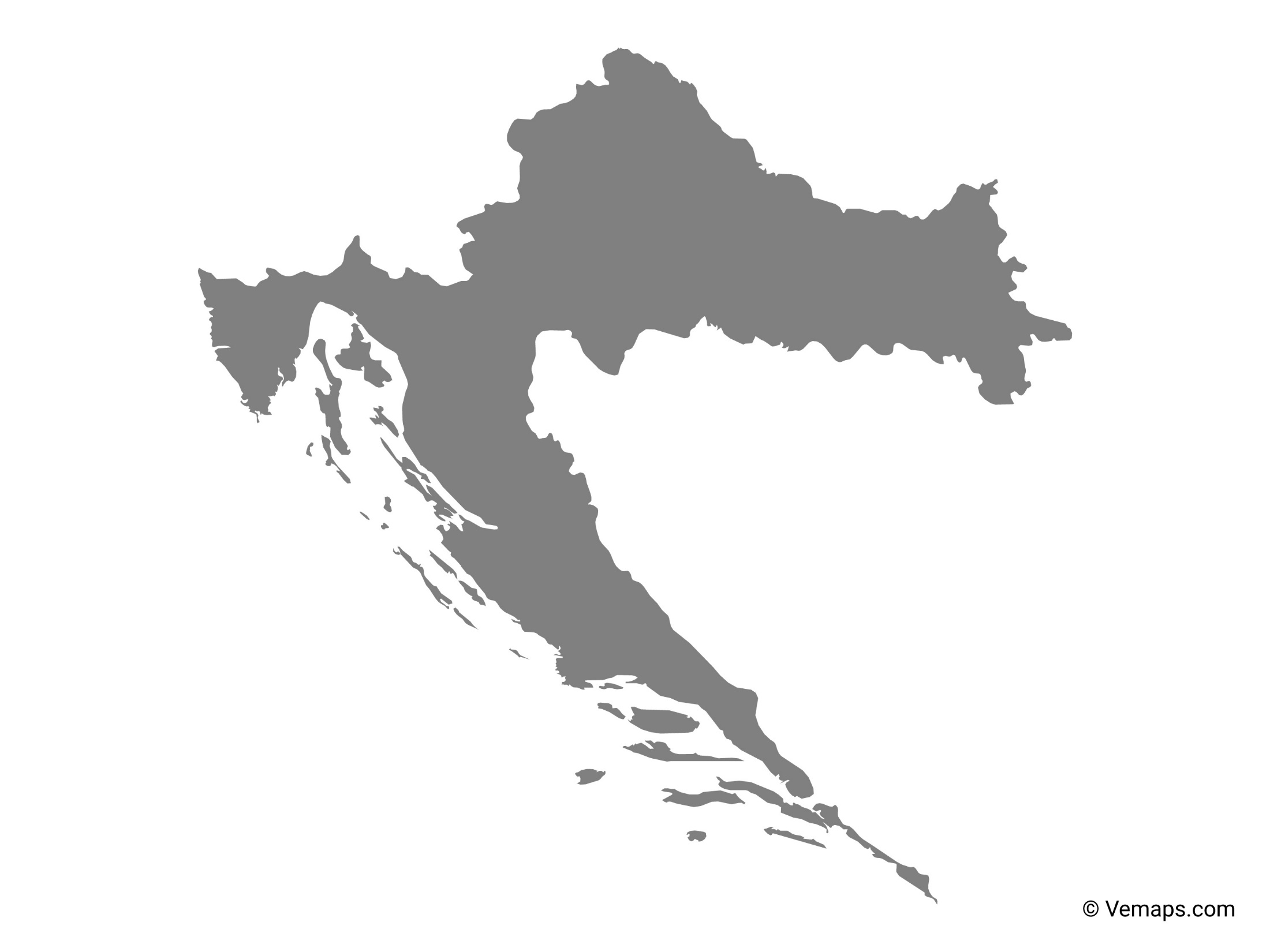 Croatia
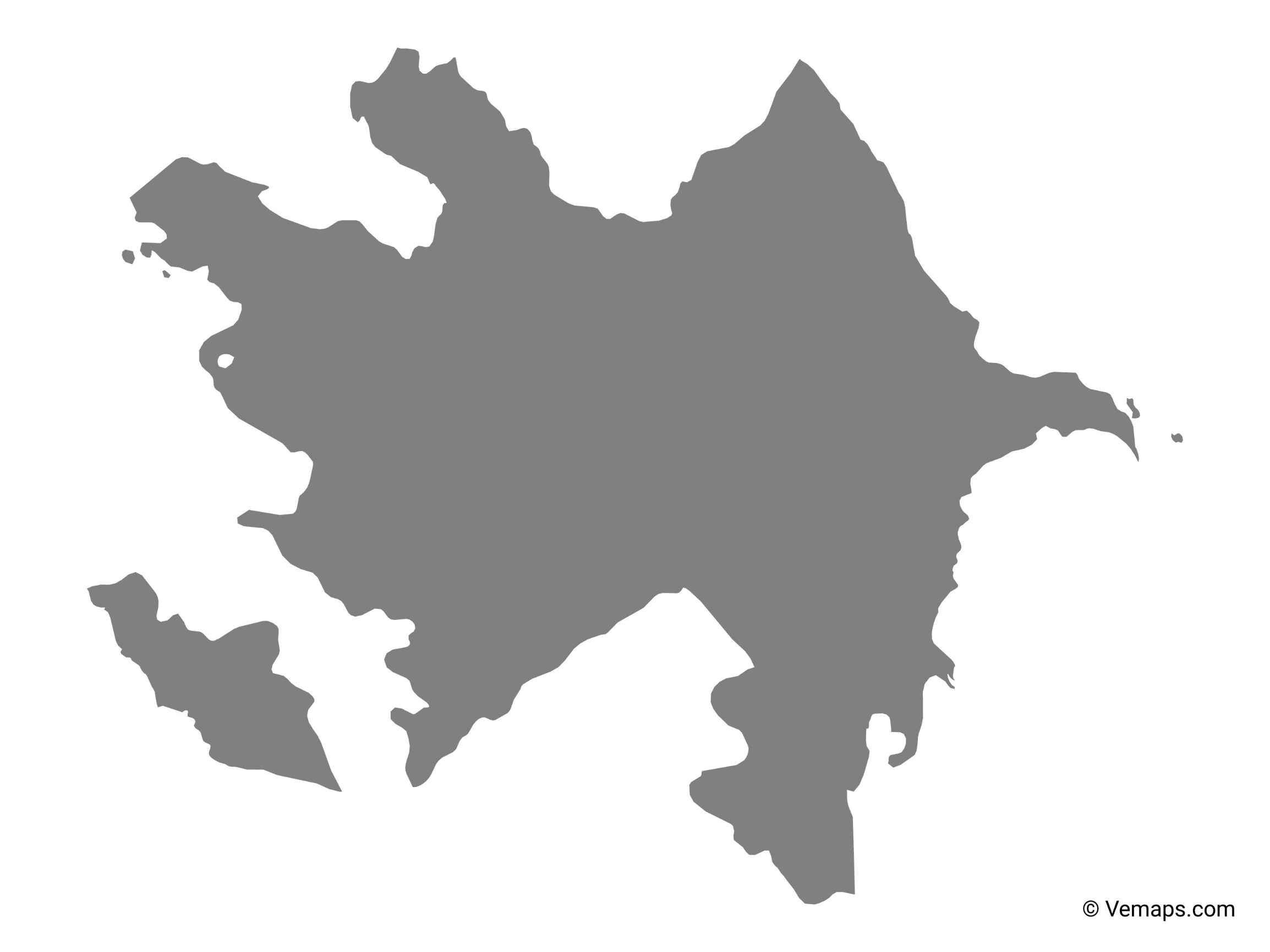 Azerbaijan
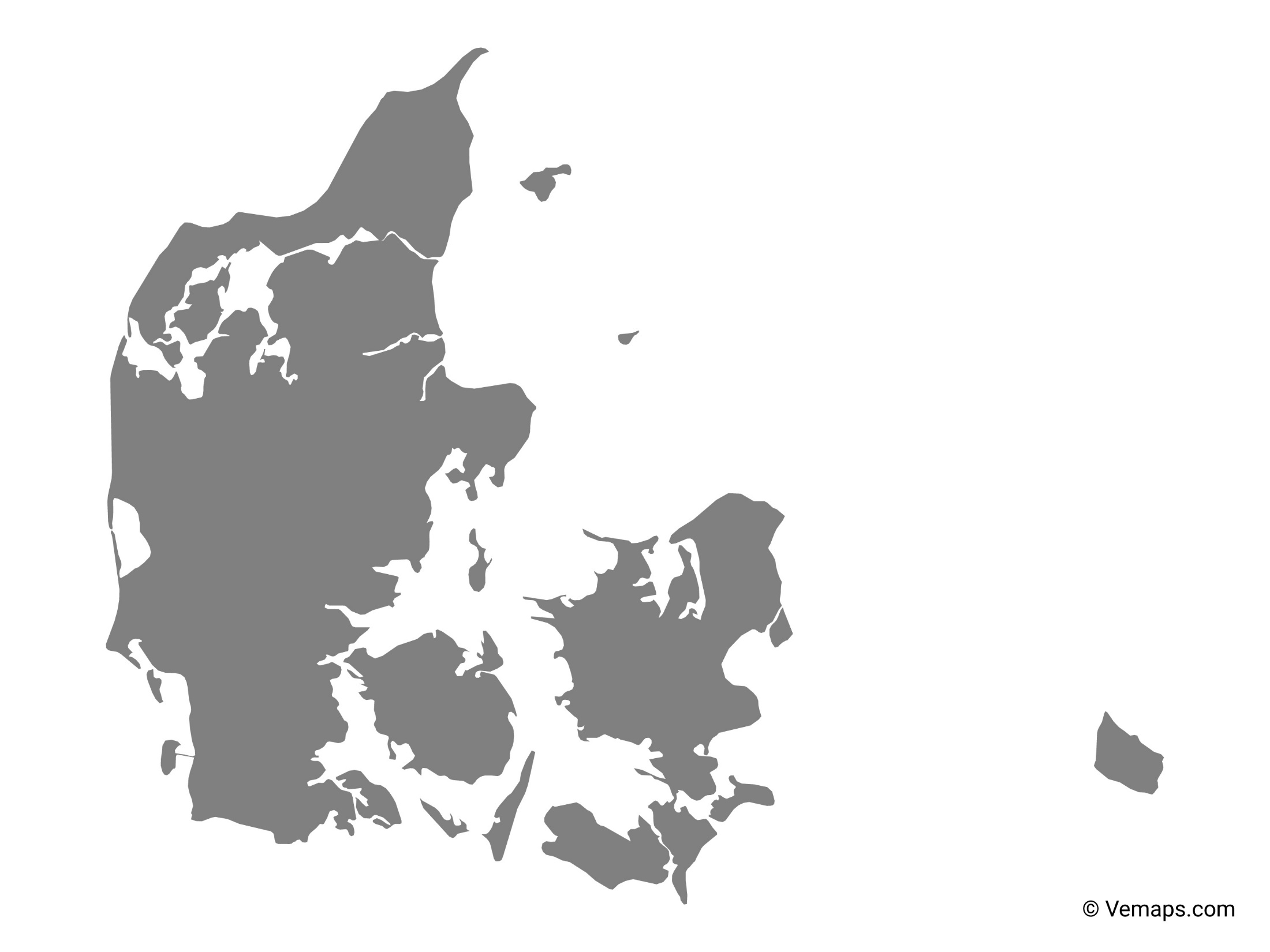 Denmark
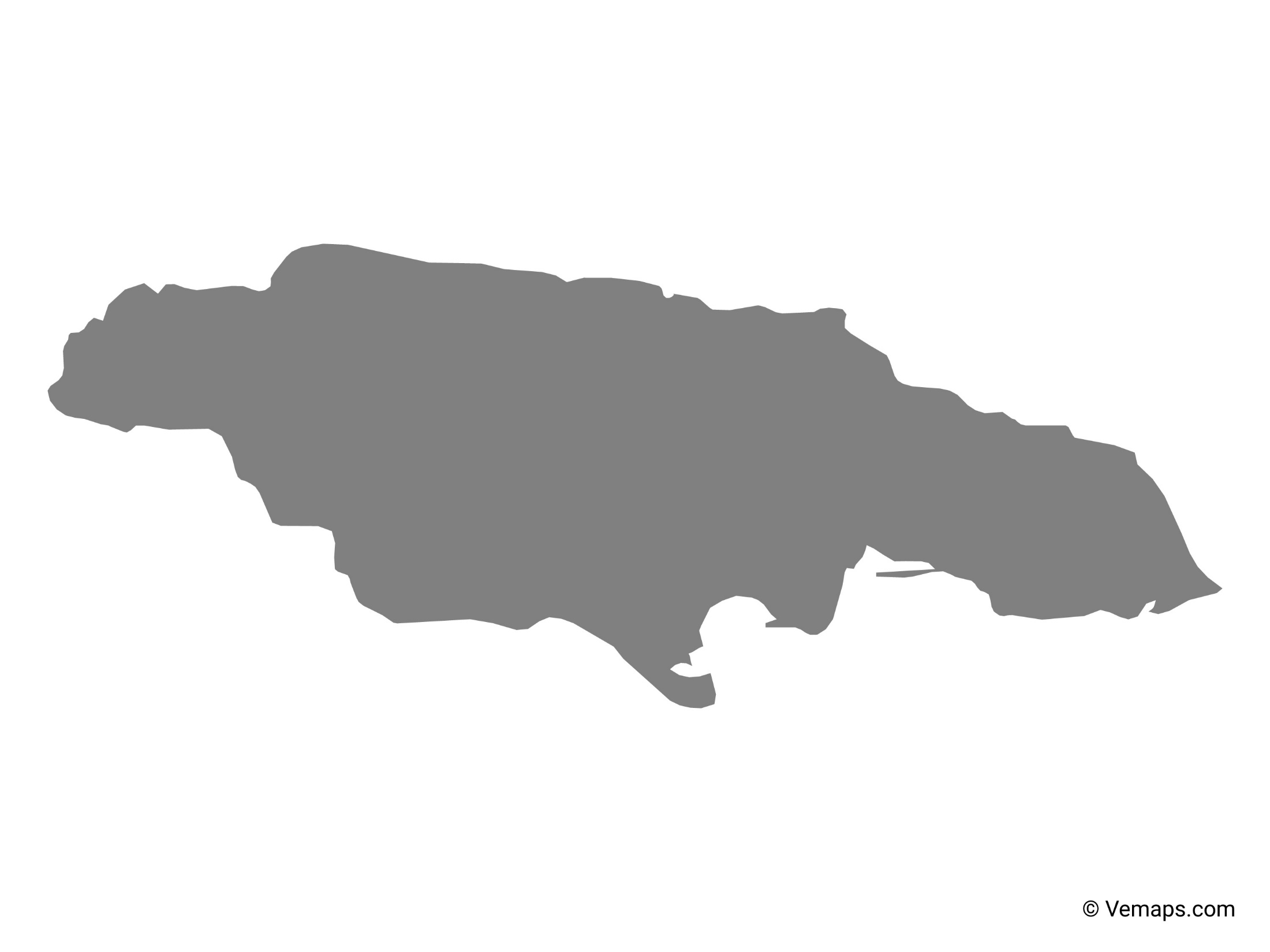 Jamaica
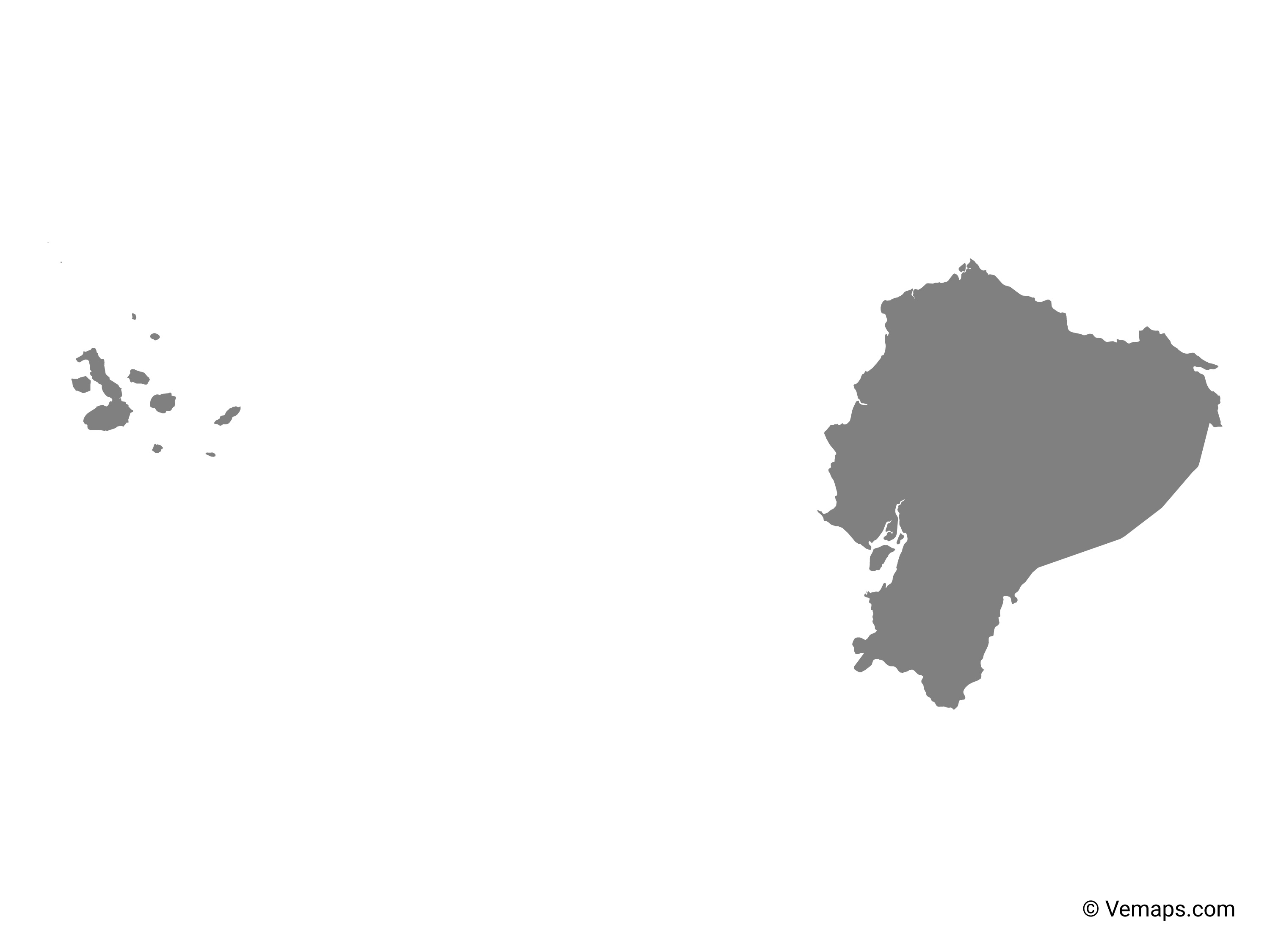 Ecuador
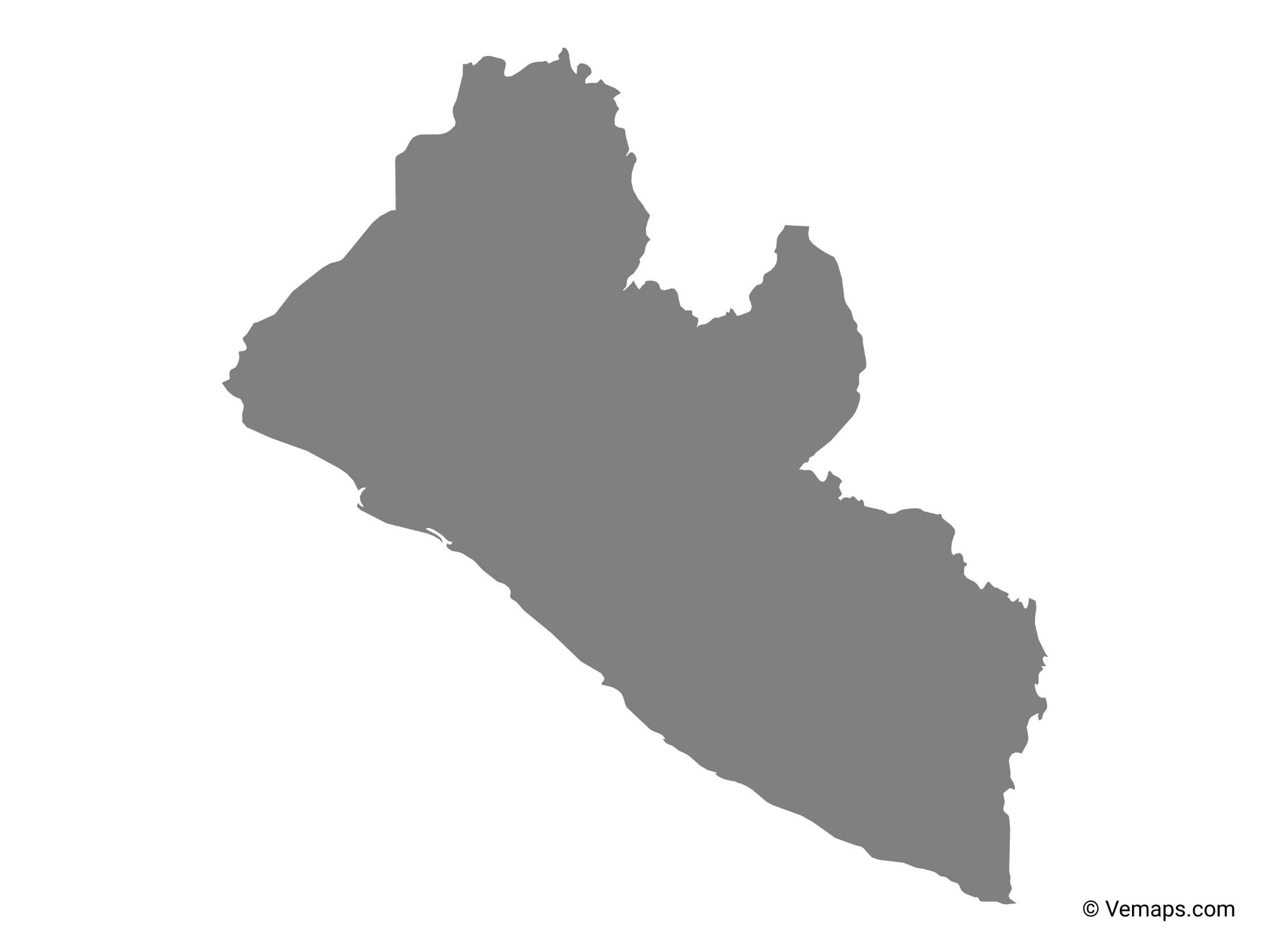 Liberia
Every Map is Wrong
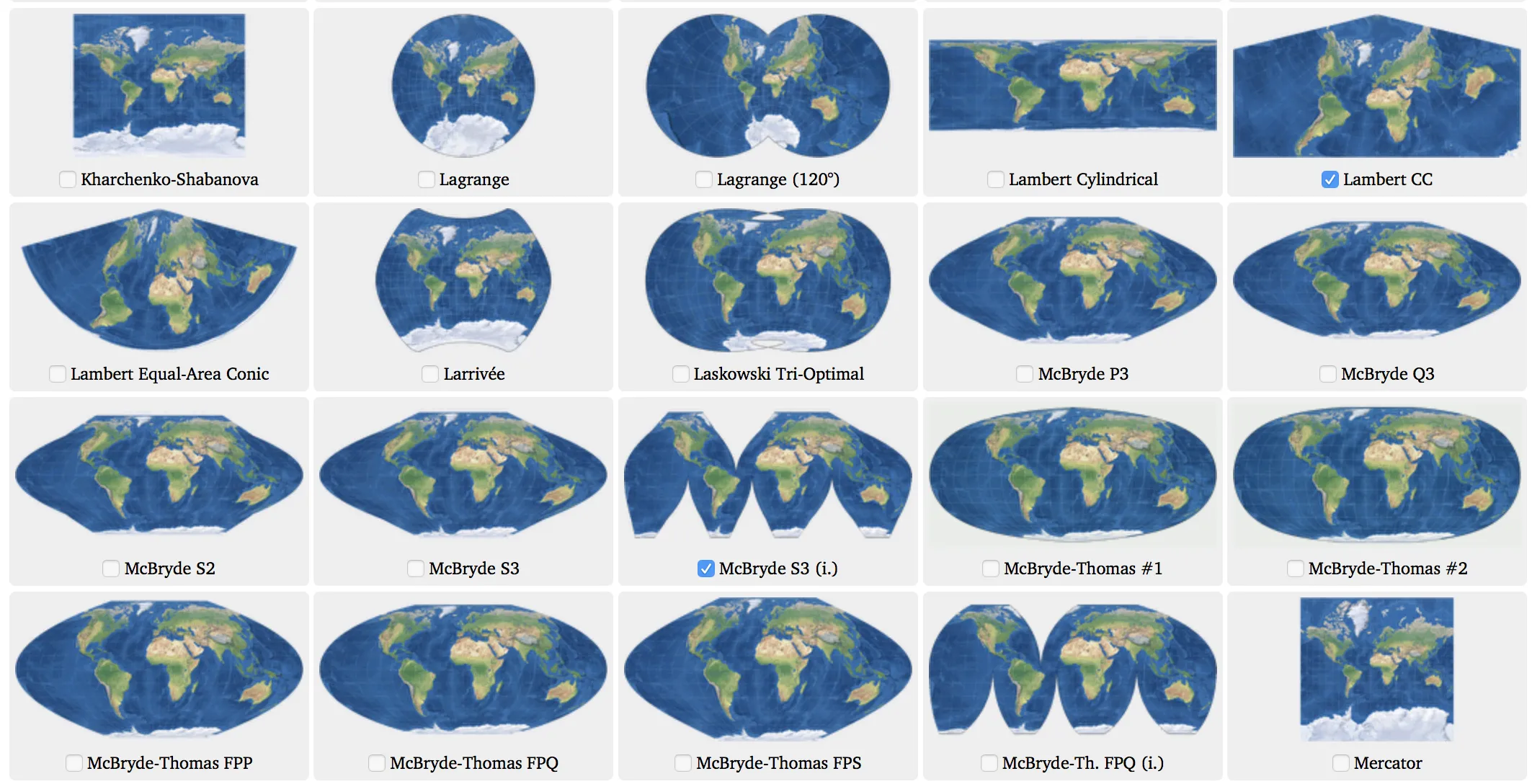 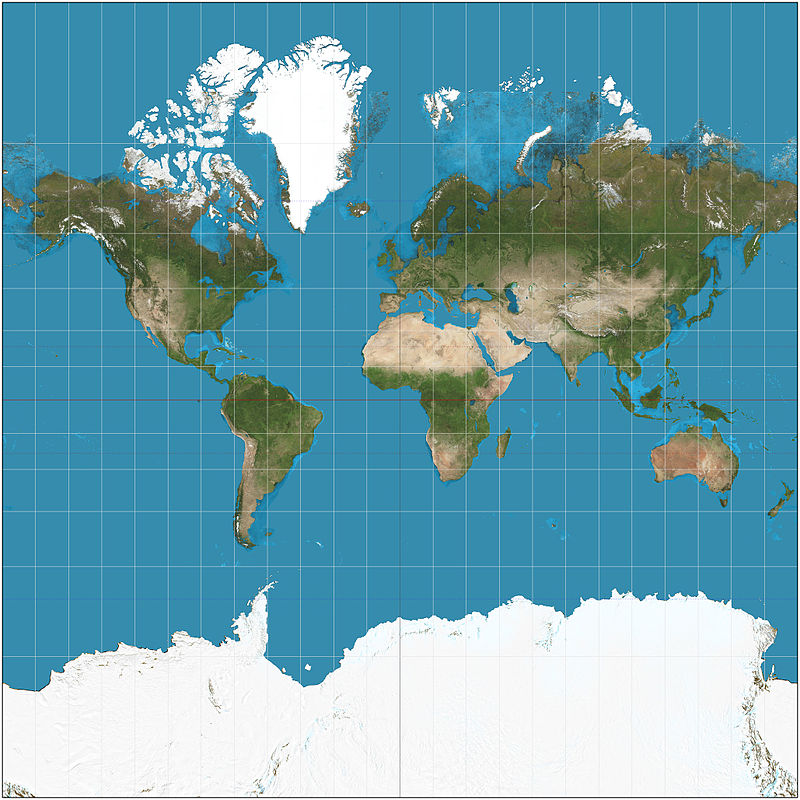 Mercator Projection
[Speaker Notes: By Strebe - Own work, CC BY-SA 3.0, https://commons.wikimedia.org/w/index.php?curid=17700069]
Plate Carrée Projection
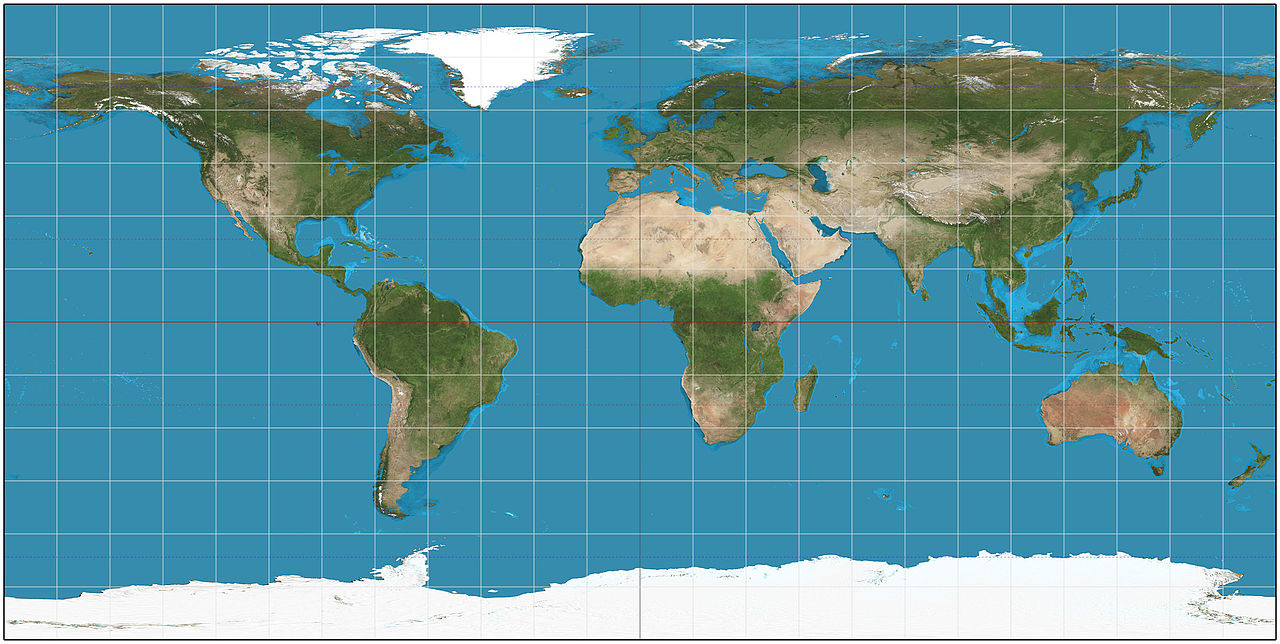 [Speaker Notes: By Strebe - Own work, CC BY-SA 3.0, https://commons.wikimedia.org/w/index.php?curid=16115228]
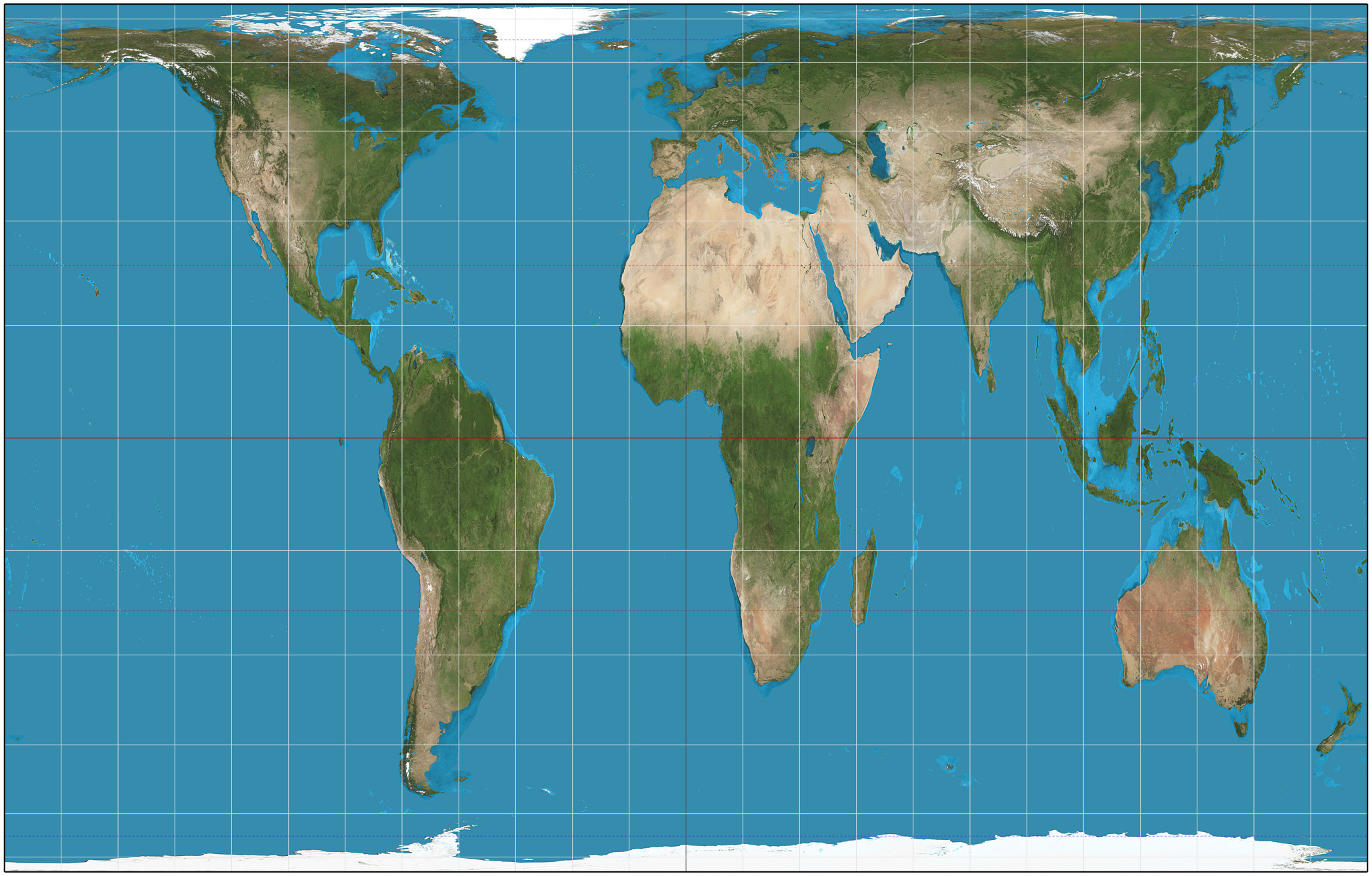 Gall-Peters Projection
[Speaker Notes: By Strebe - Own work, CC BY-SA 3.0, https://commons.wikimedia.org/w/index.php?curid=16115242]
Dymaxion Map (Fuller Projection)
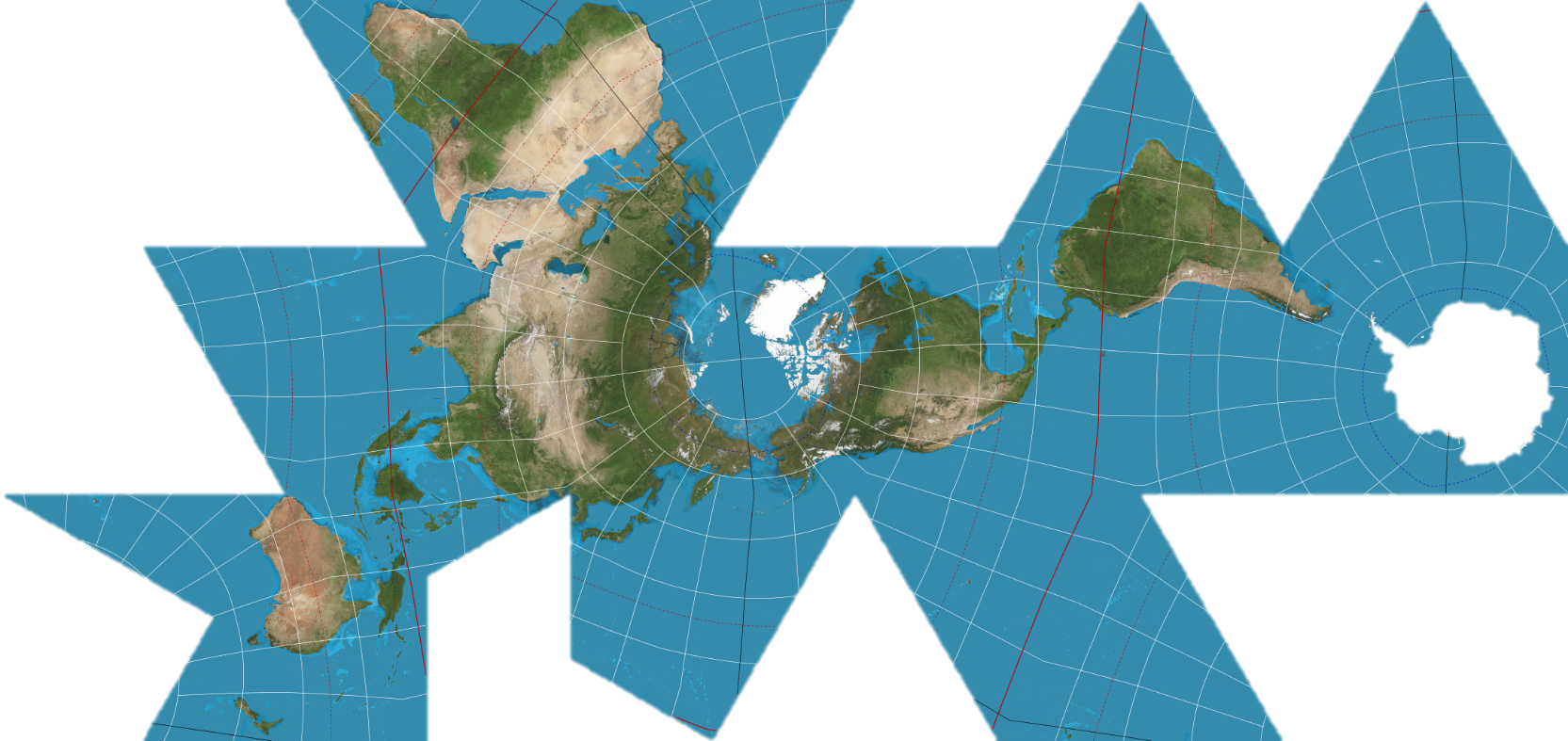 [Speaker Notes: By Justin Kunimune - Own work, CC BY-SA 4.0, https://commons.wikimedia.org/w/index.php?curid=65694588]
Goode Homolosine
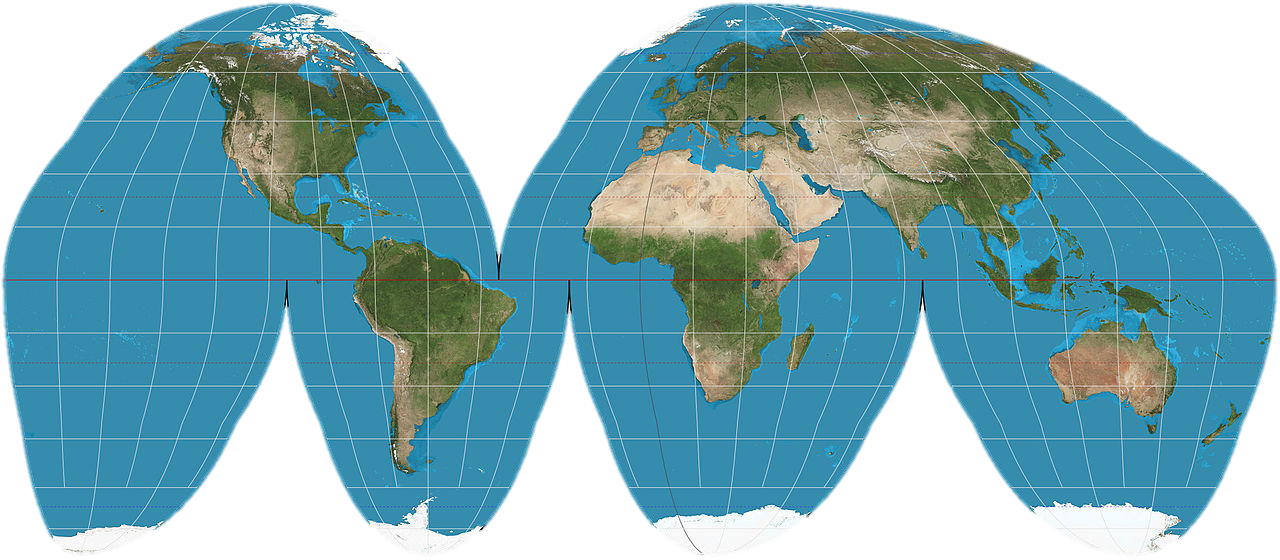 [Speaker Notes: By Strebe - Own work, CC BY-SA 3.0, https://commons.wikimedia.org/w/index.php?curid=16115269]
Robinson Projection
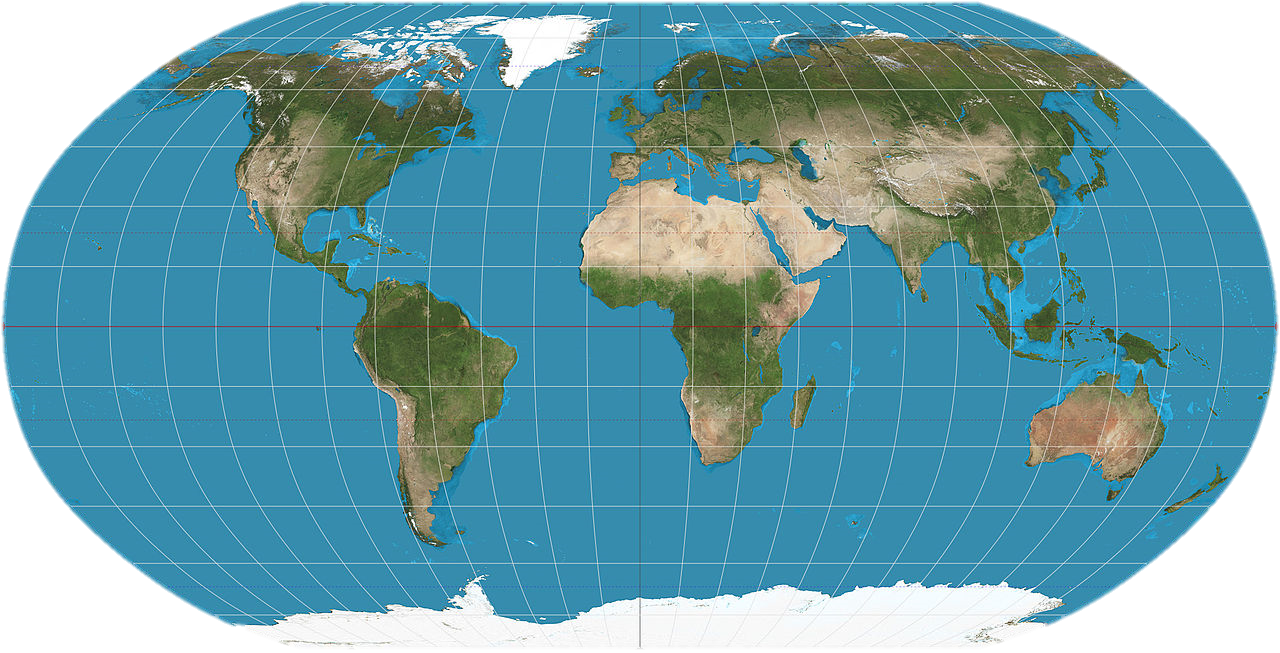 [Speaker Notes: By Strebe - Own work, CC BY-SA 3.0, https://commons.wikimedia.org/w/index.php?curid=16115337]
The Problem with Projections
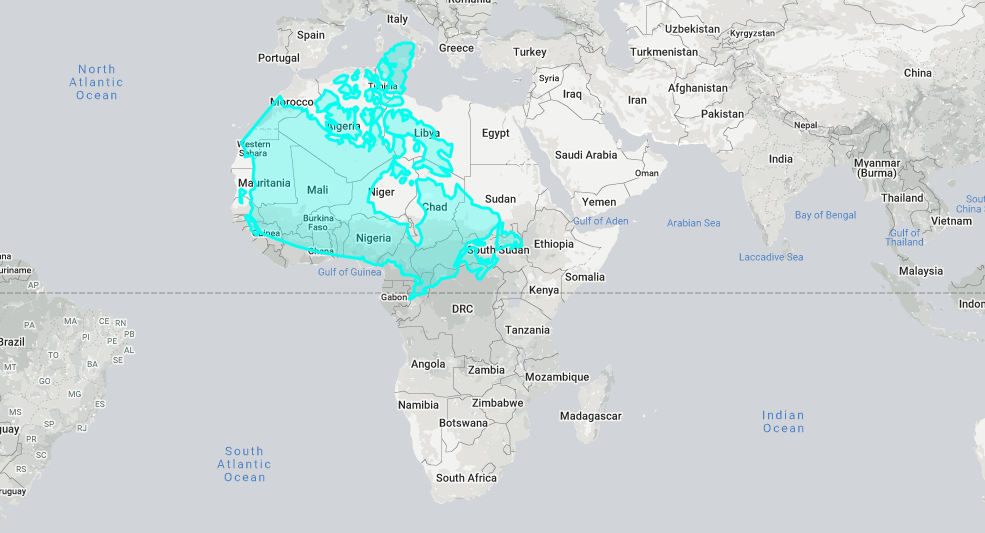 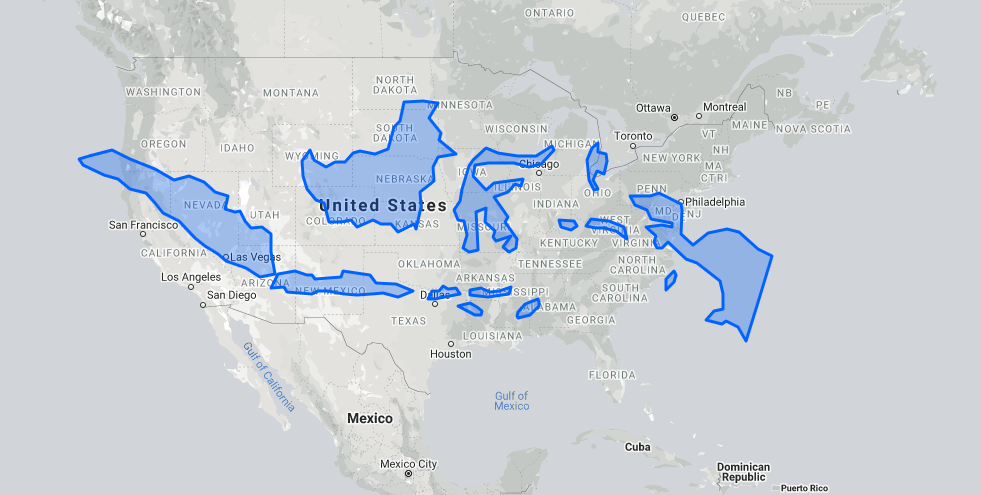 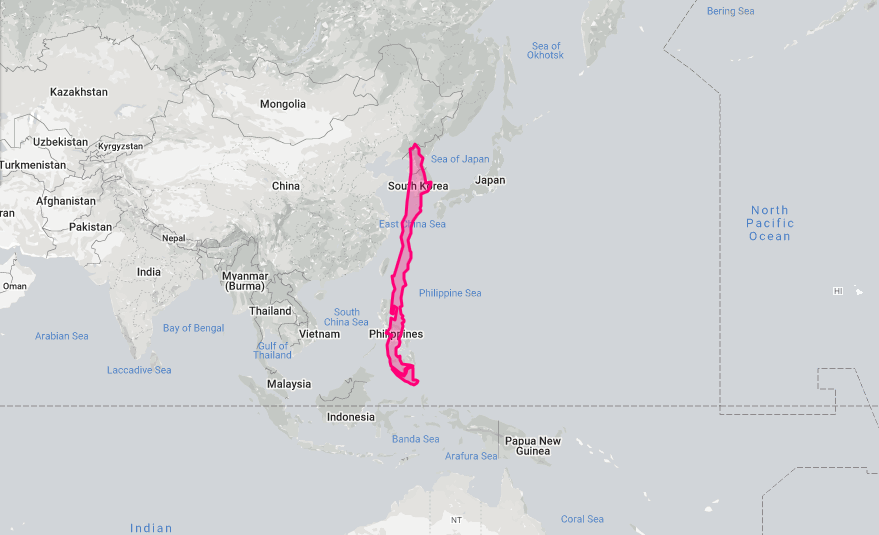 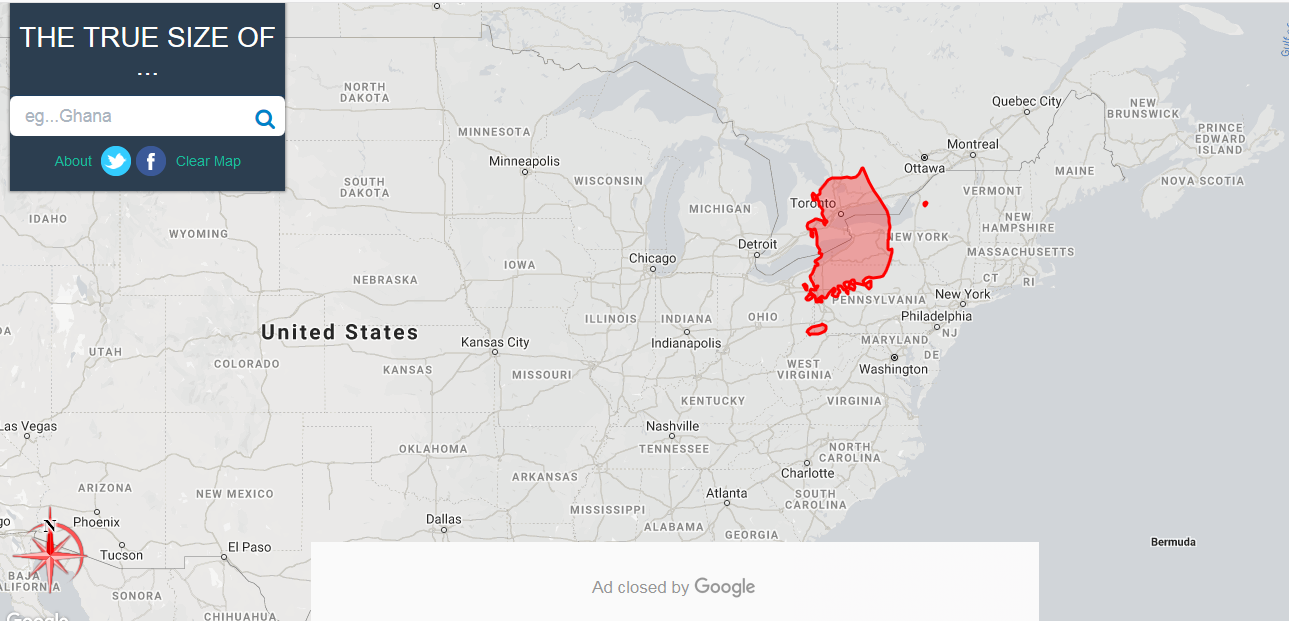 The true size of countries
https://thetruesize.com/#?borders=1~!MTU4MDg0MTA.NzMyMjMxNQ*NjcwMzUzNQ(MTg5OTA2NDU~!KR*MA.MTgwMDAwMDA)NQ
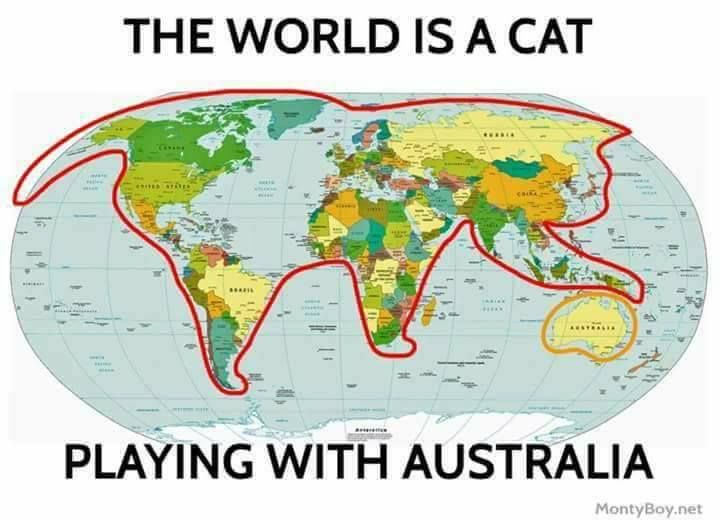 Korea 
Italy
Pakistan (dog)
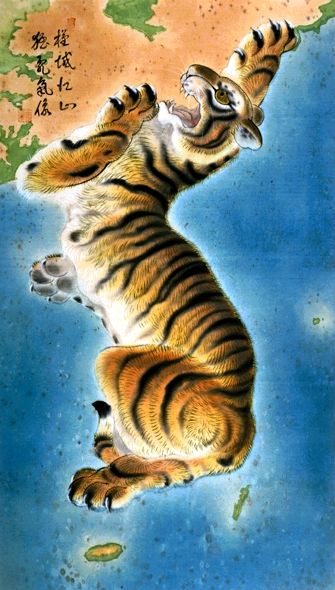 It looks like a tiger.
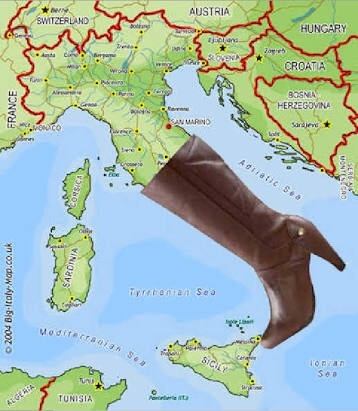 It looks like a boot.
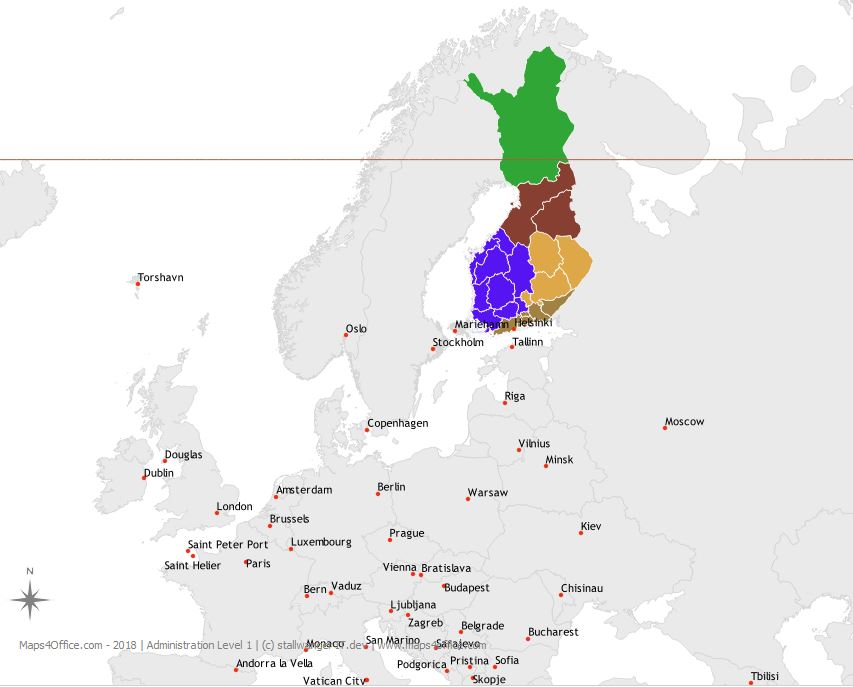 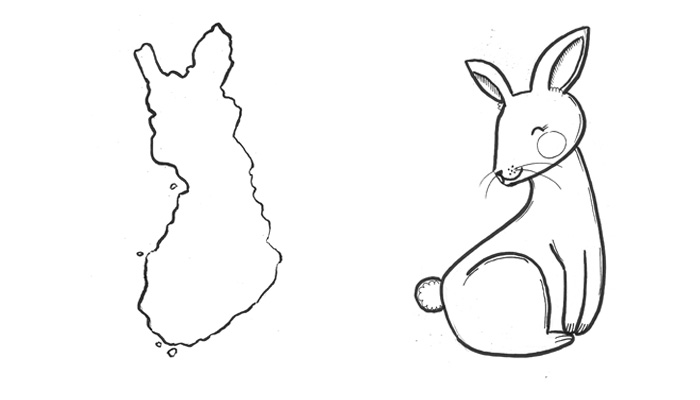 It looks like a rabbit.
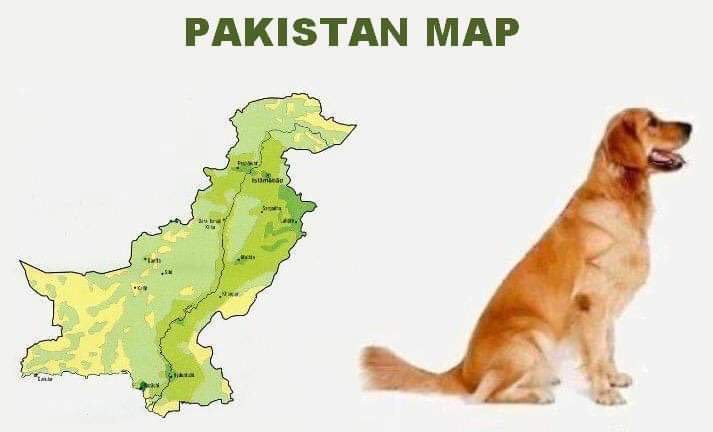 It looks like a dog.
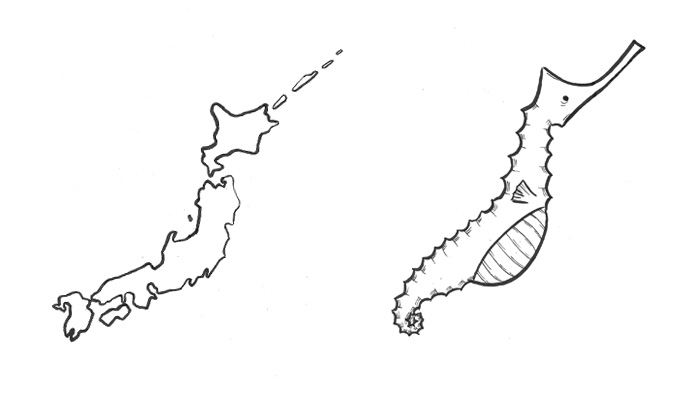 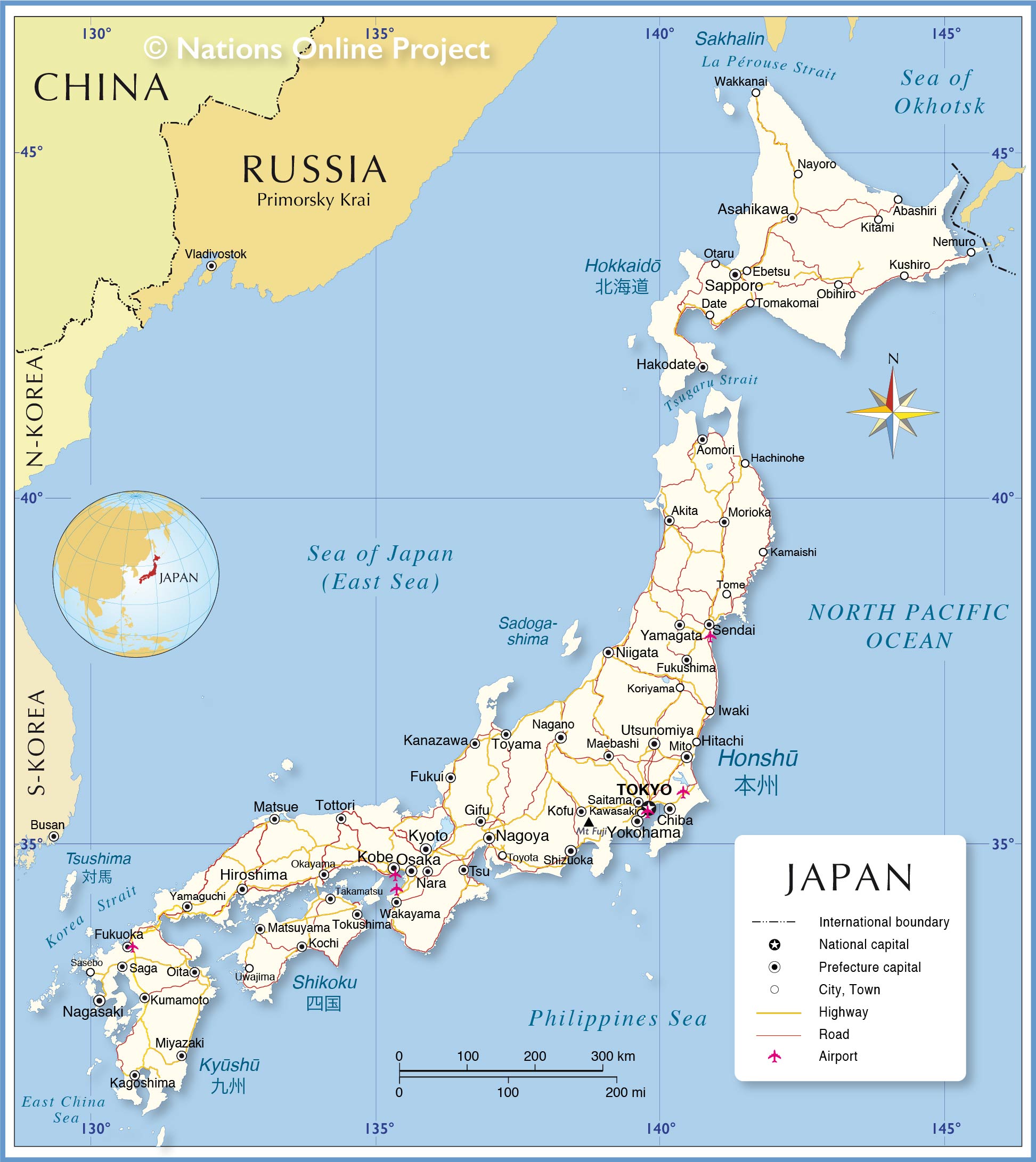 It looks like a seahorse.
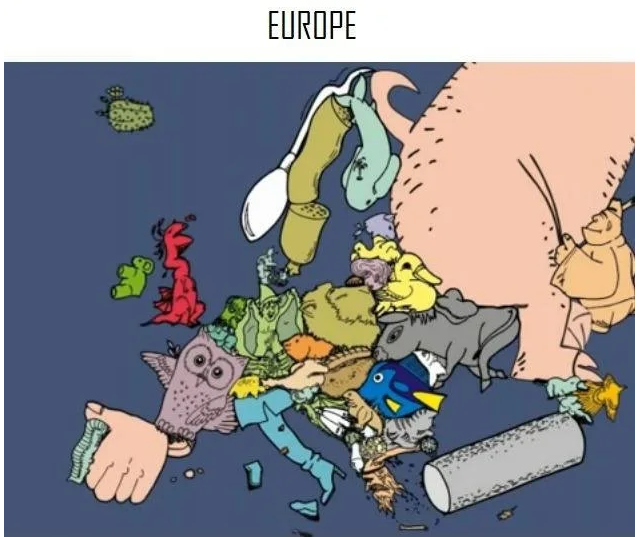 Explain the map
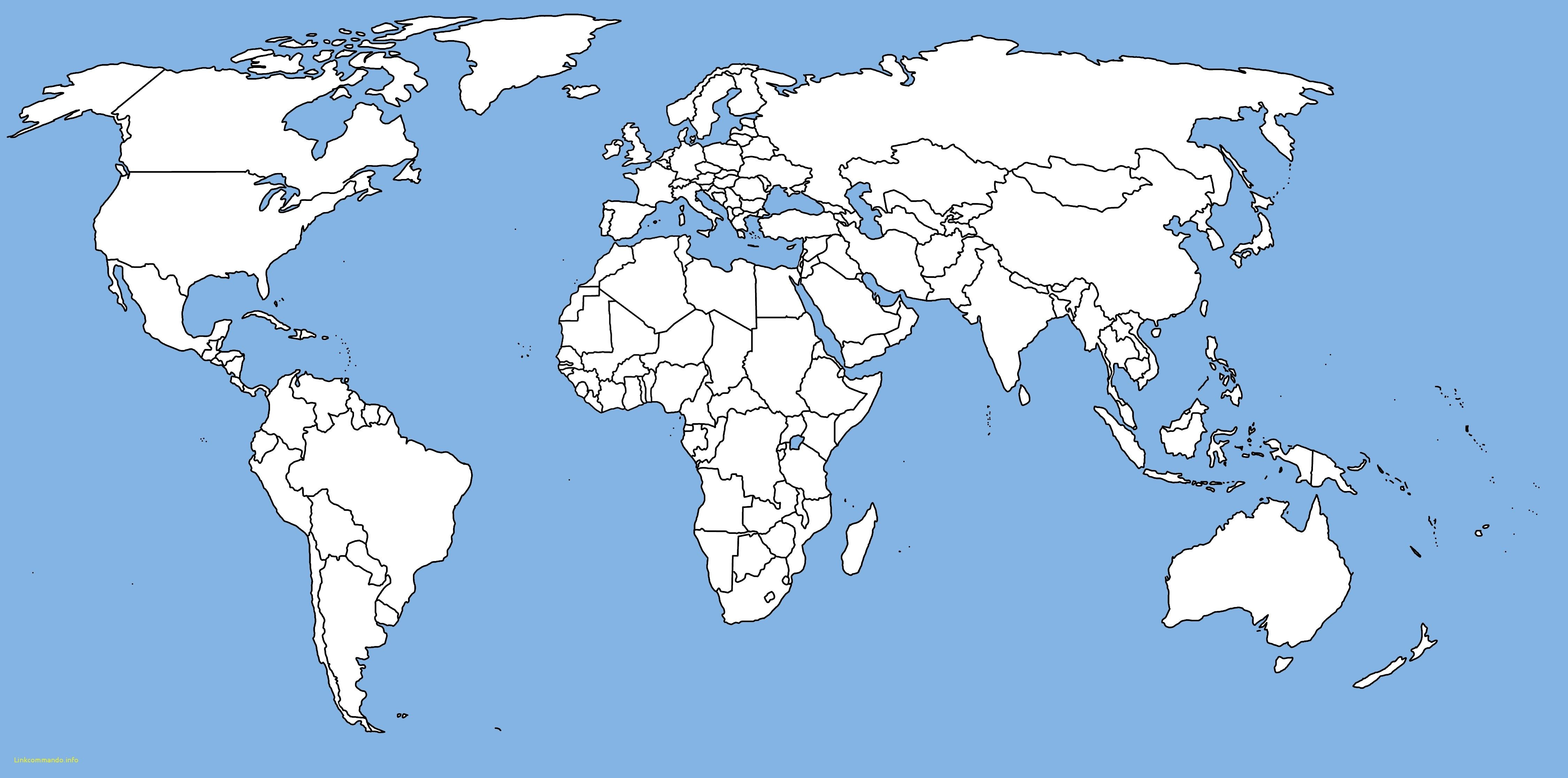 1
2
3
4
5
6
7
8
9
10
11
12
13
14
15
16
17
18
19
20
21
22
23
24
25
26
27
28
29
30
31
32
33
34
35
36
37
38
39
40
41
42
43
44
45
46
47
48
49
50
56
57
58
59
60
51
52
53
54
55
Root Menu
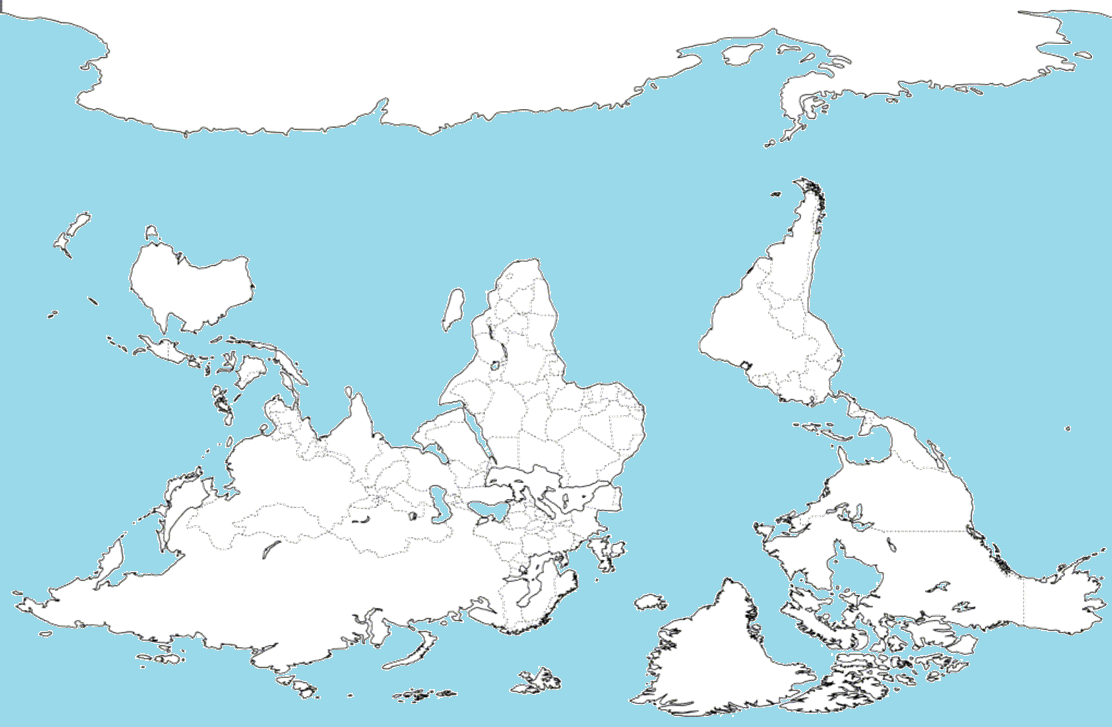 Upside-down map
Root Menu
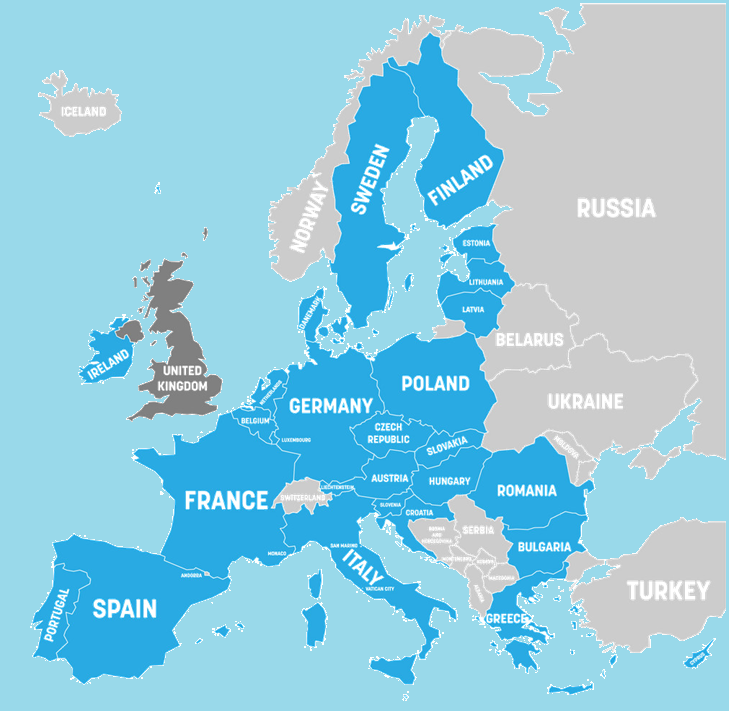 Members of the European Union
Root Menu
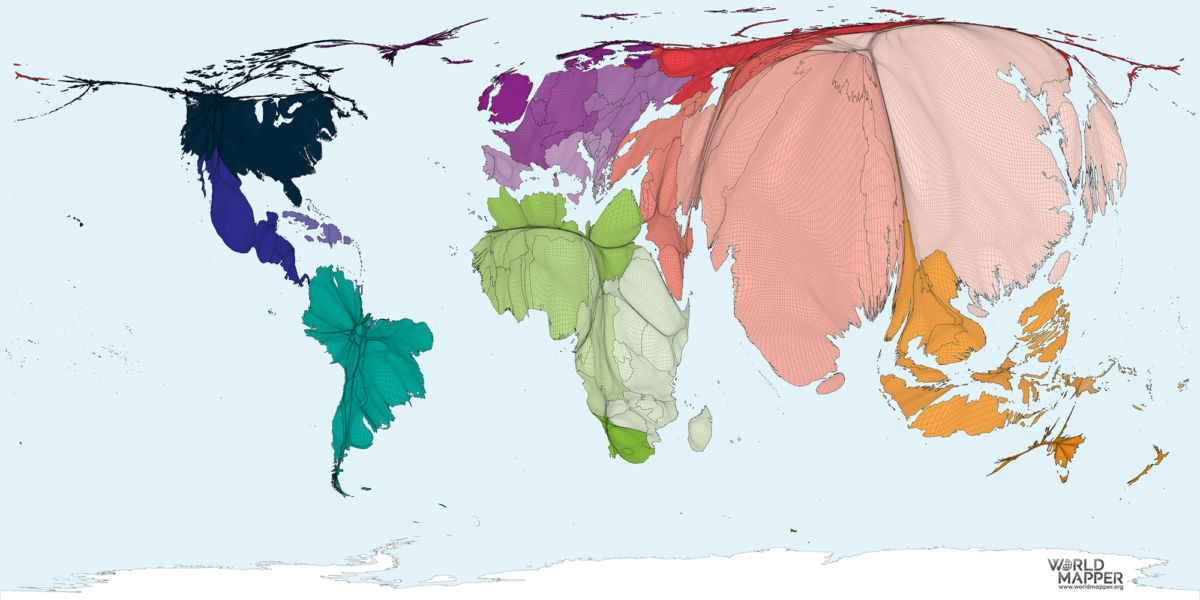 Area = Population
Root Menu
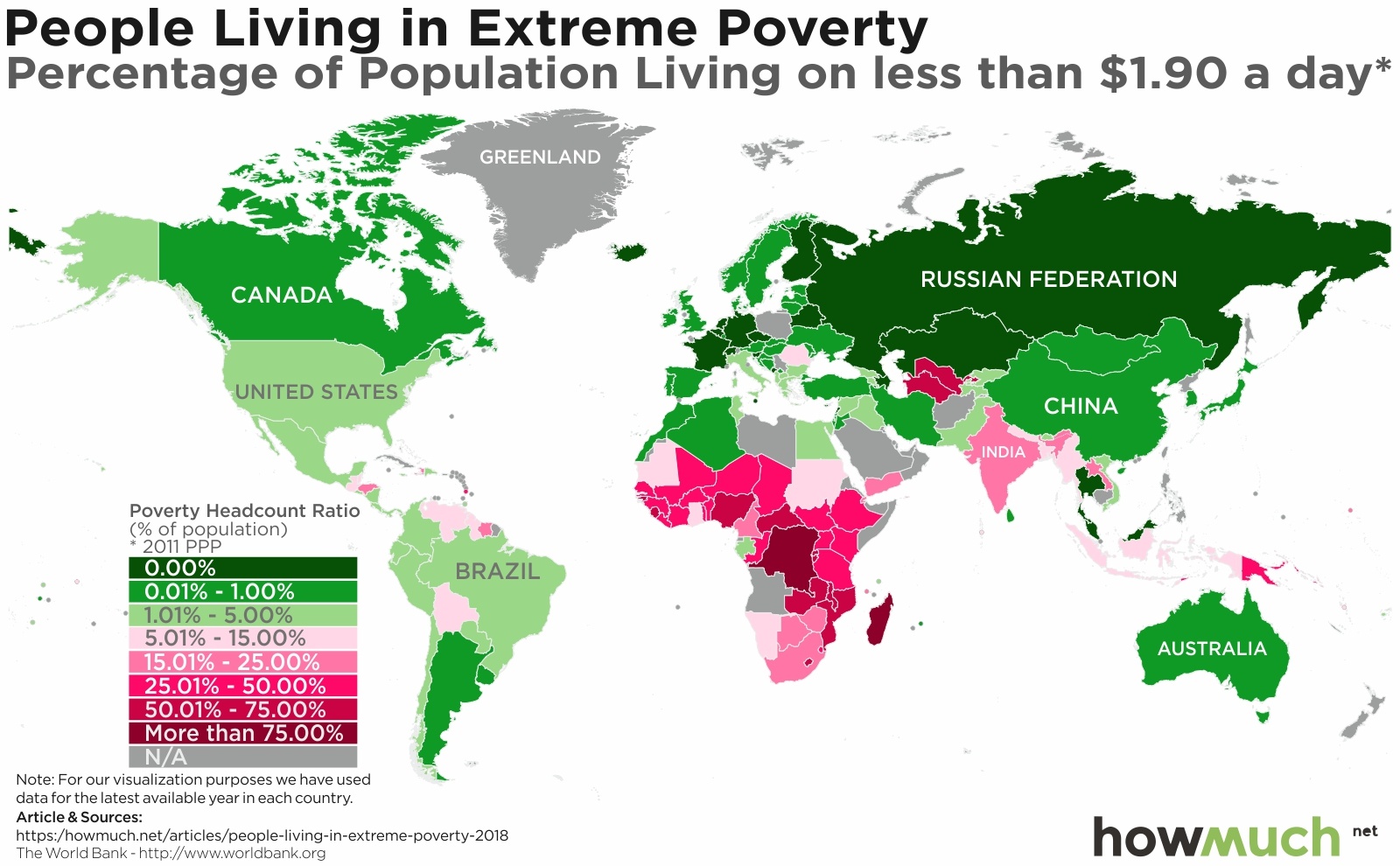 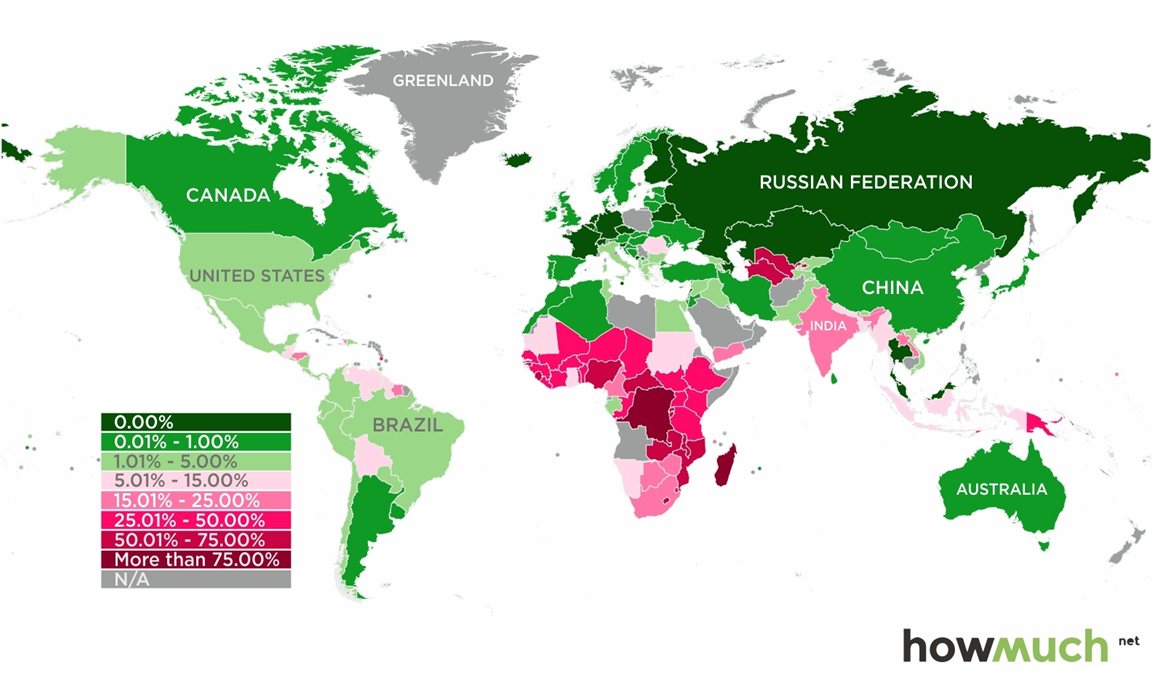 Percentage Living in Extreme Poverty
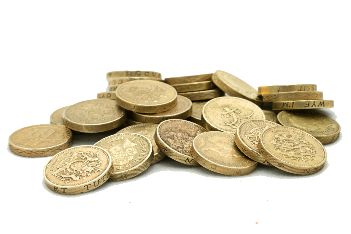 Root Menu
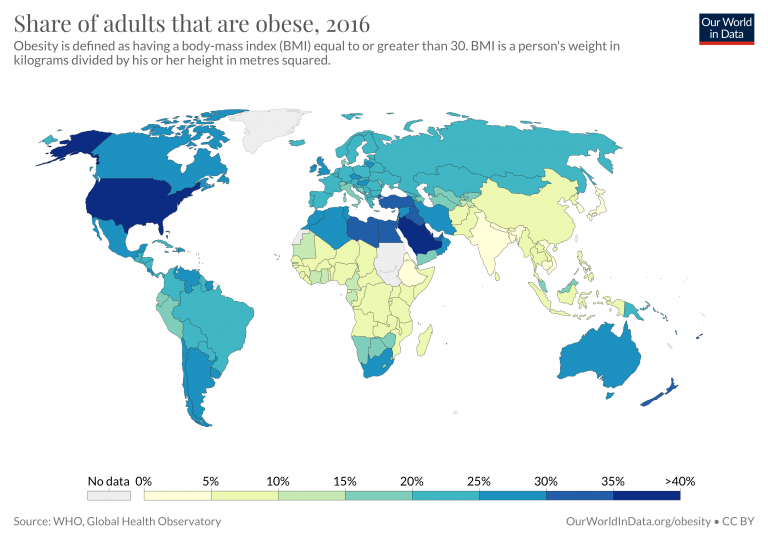 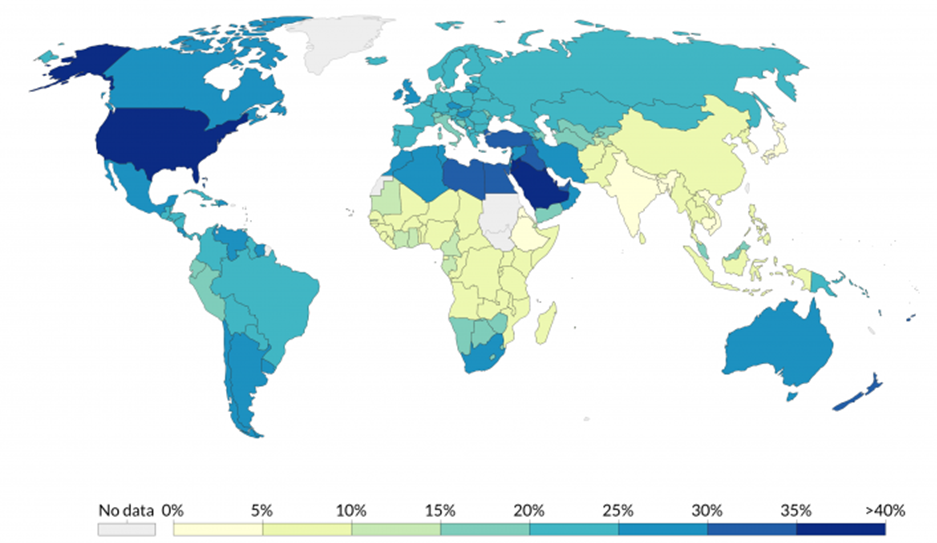 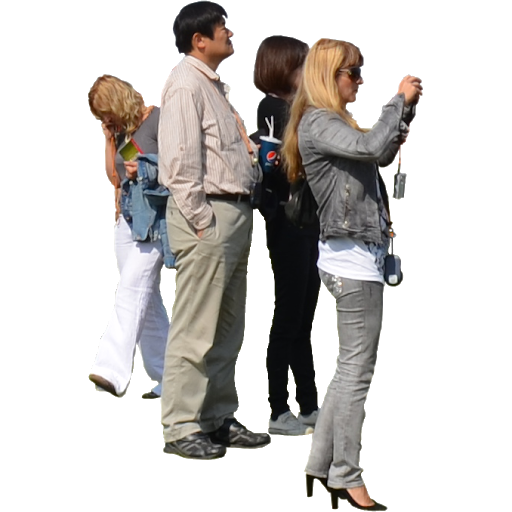 Adult Obesity %
Root Menu
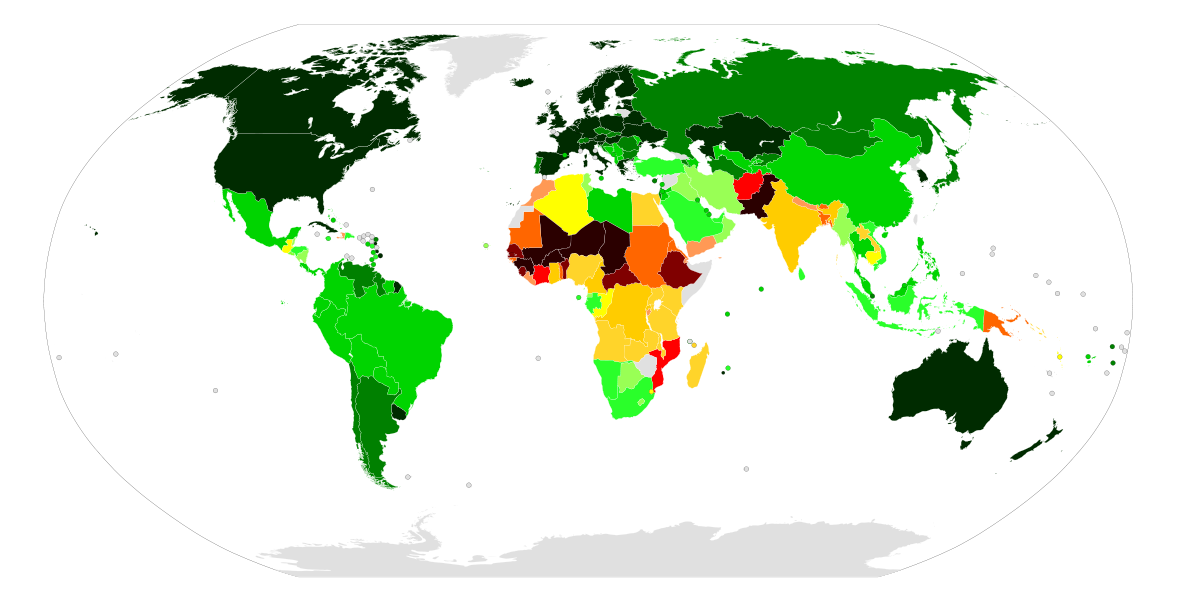 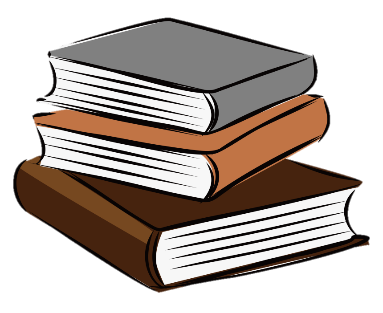 Education Index
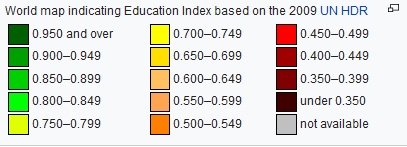 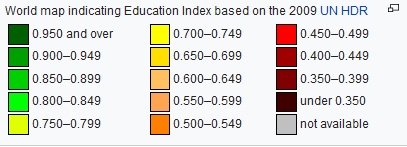 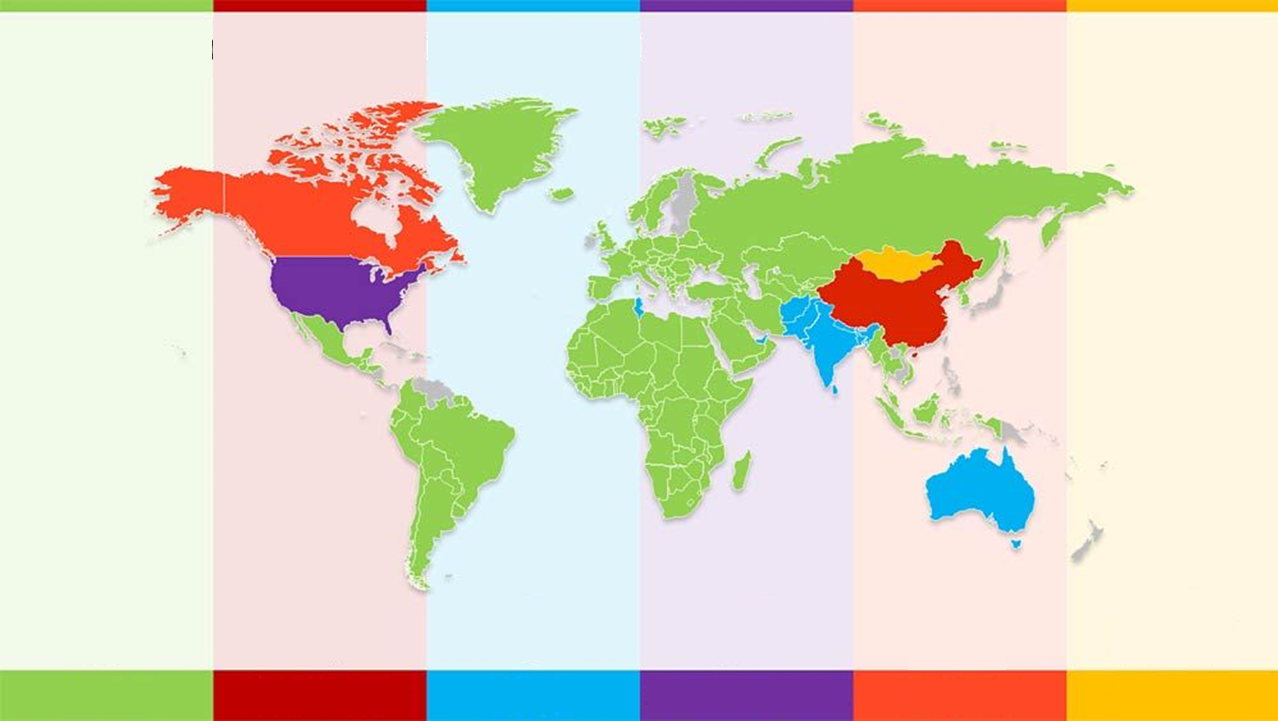 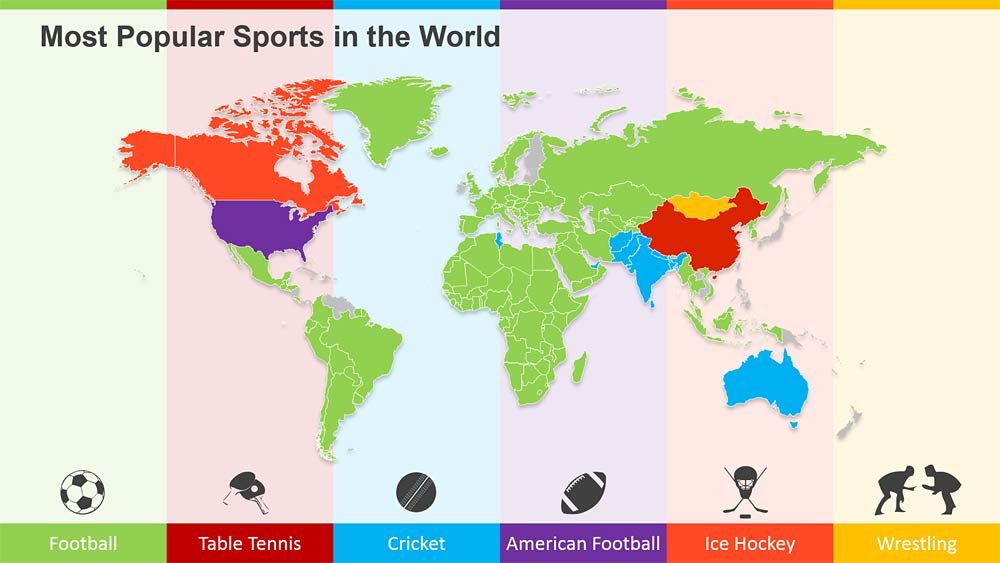 Root Menu
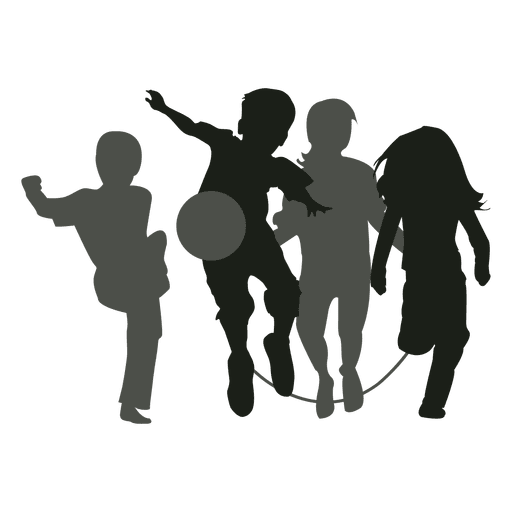 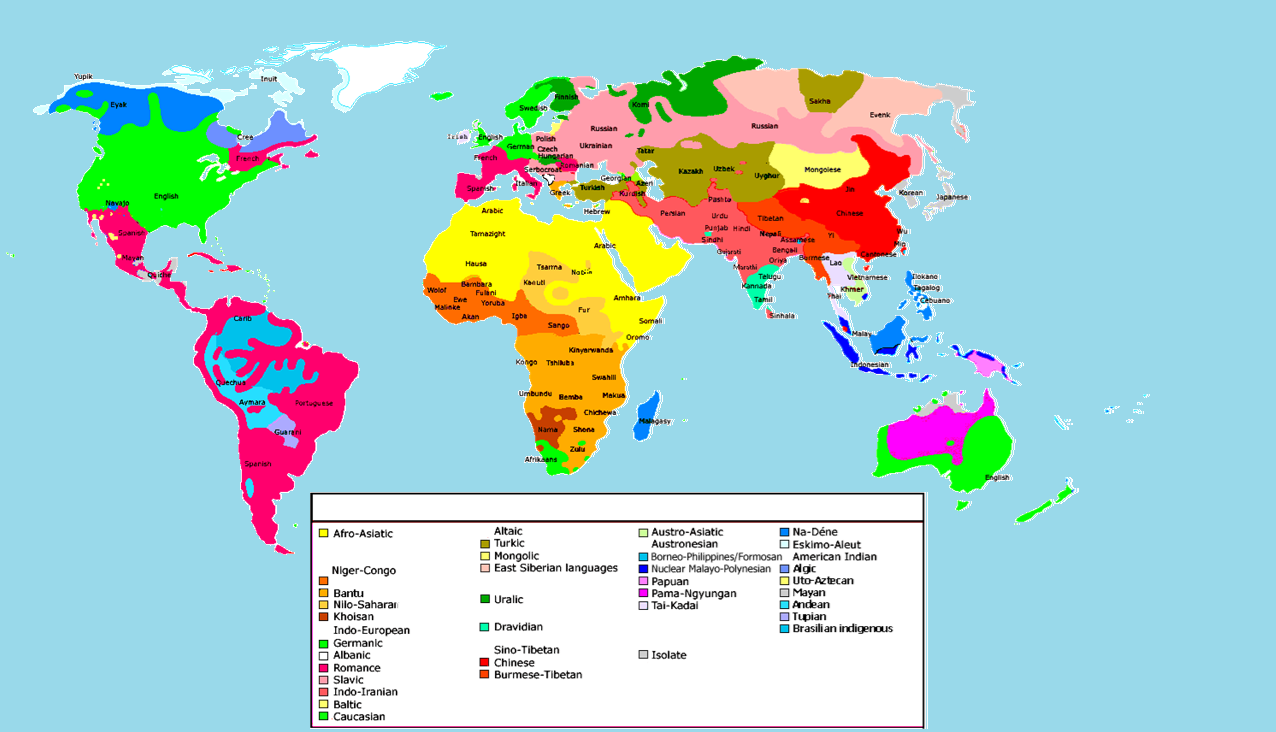 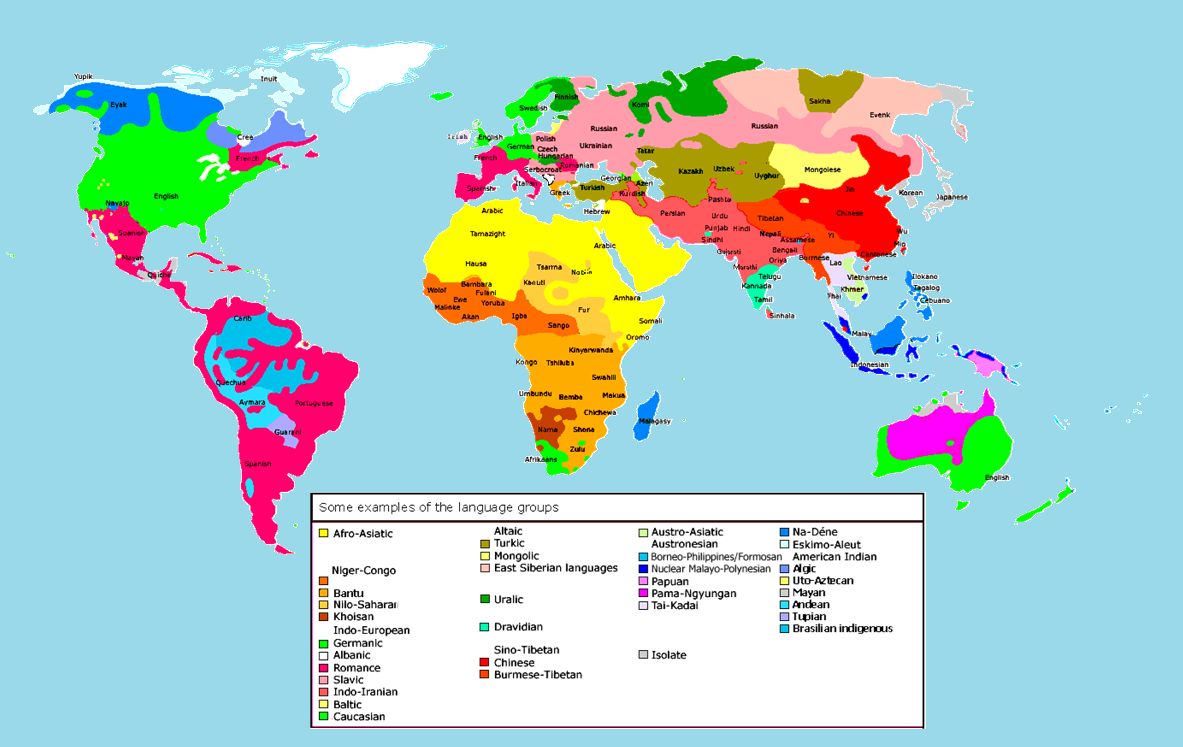 Root Menu
Language Groups
Root Menu
Wars Through History
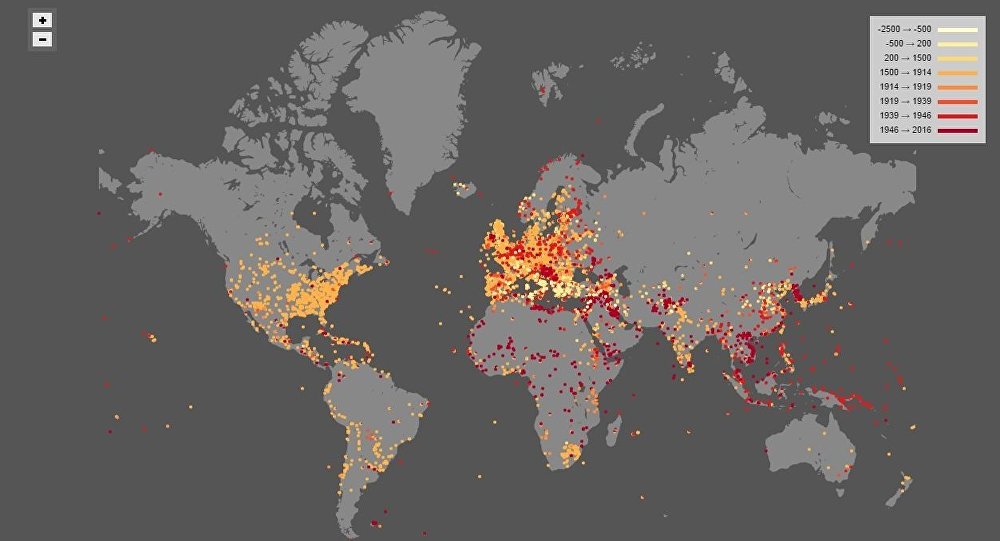 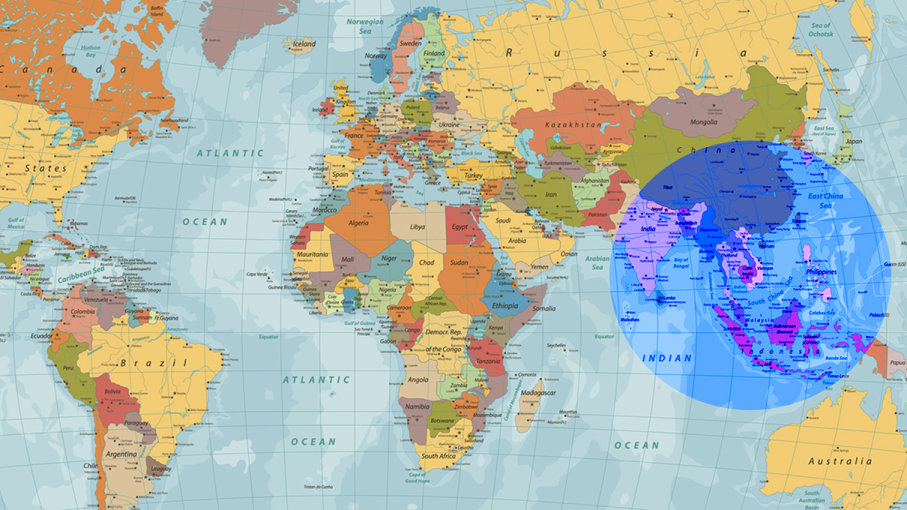 Root Menu
Half of the World’s Population Lives in the Circle
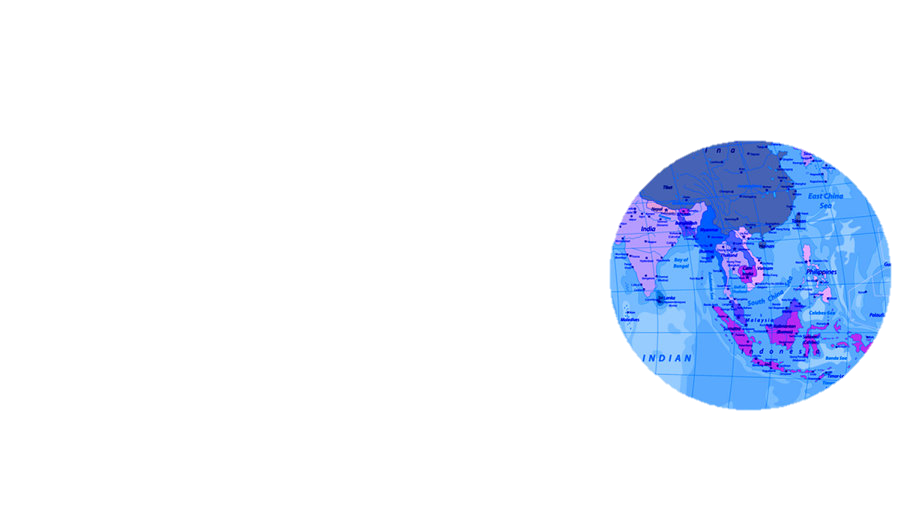 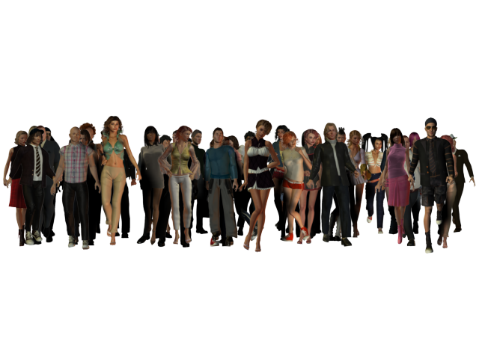 Root Menu
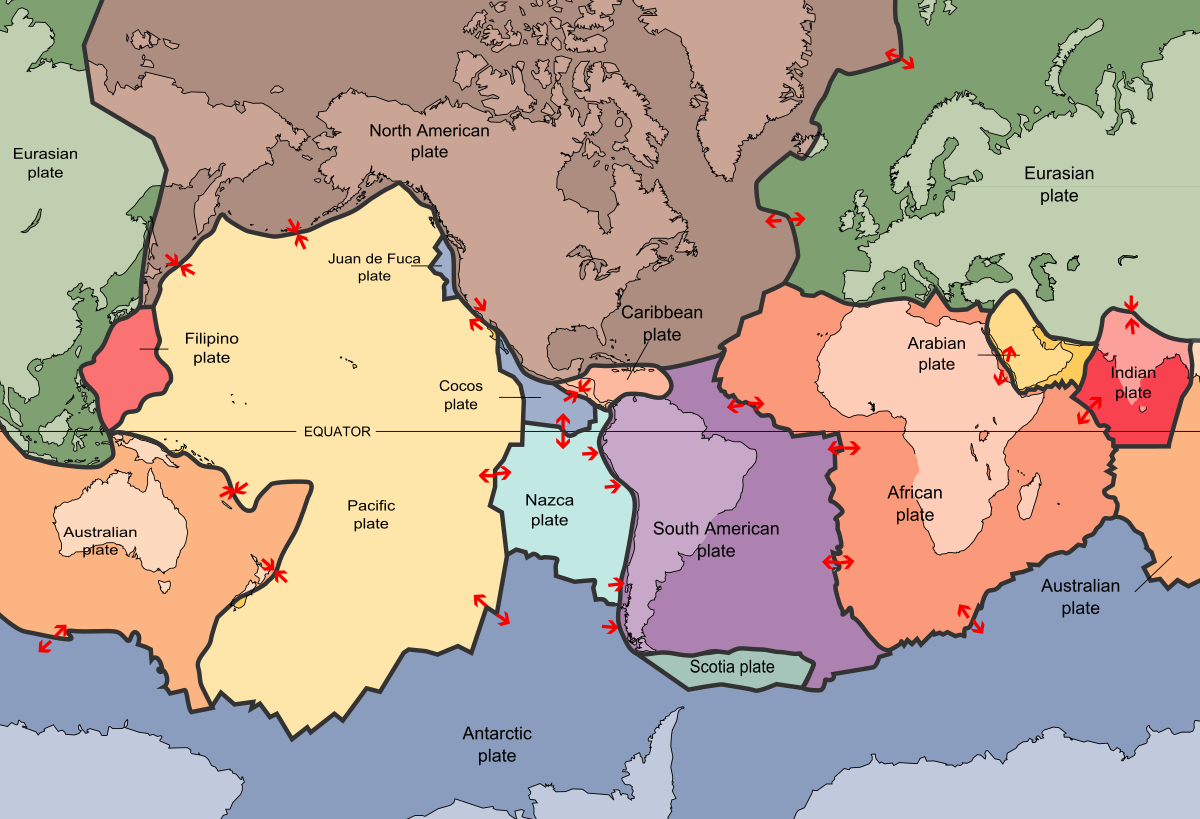 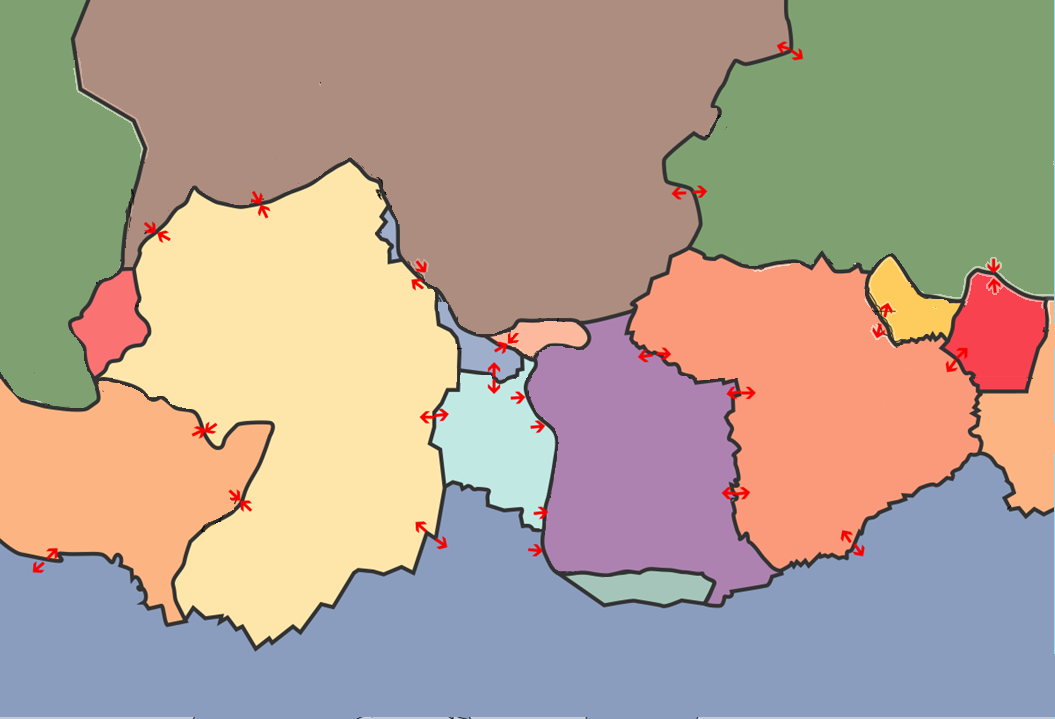 Tectonic Plates
Root Menu
Similar GDP to each State
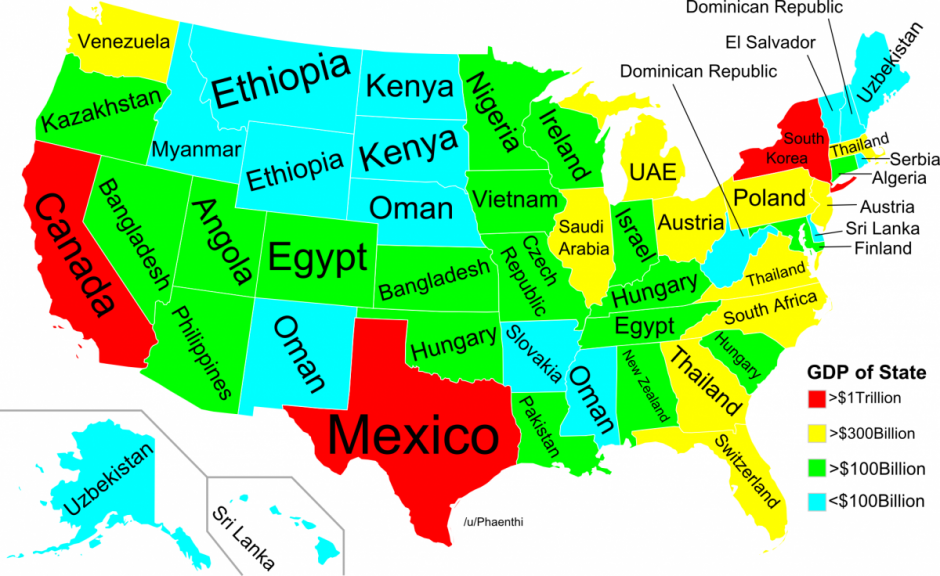 Root Menu
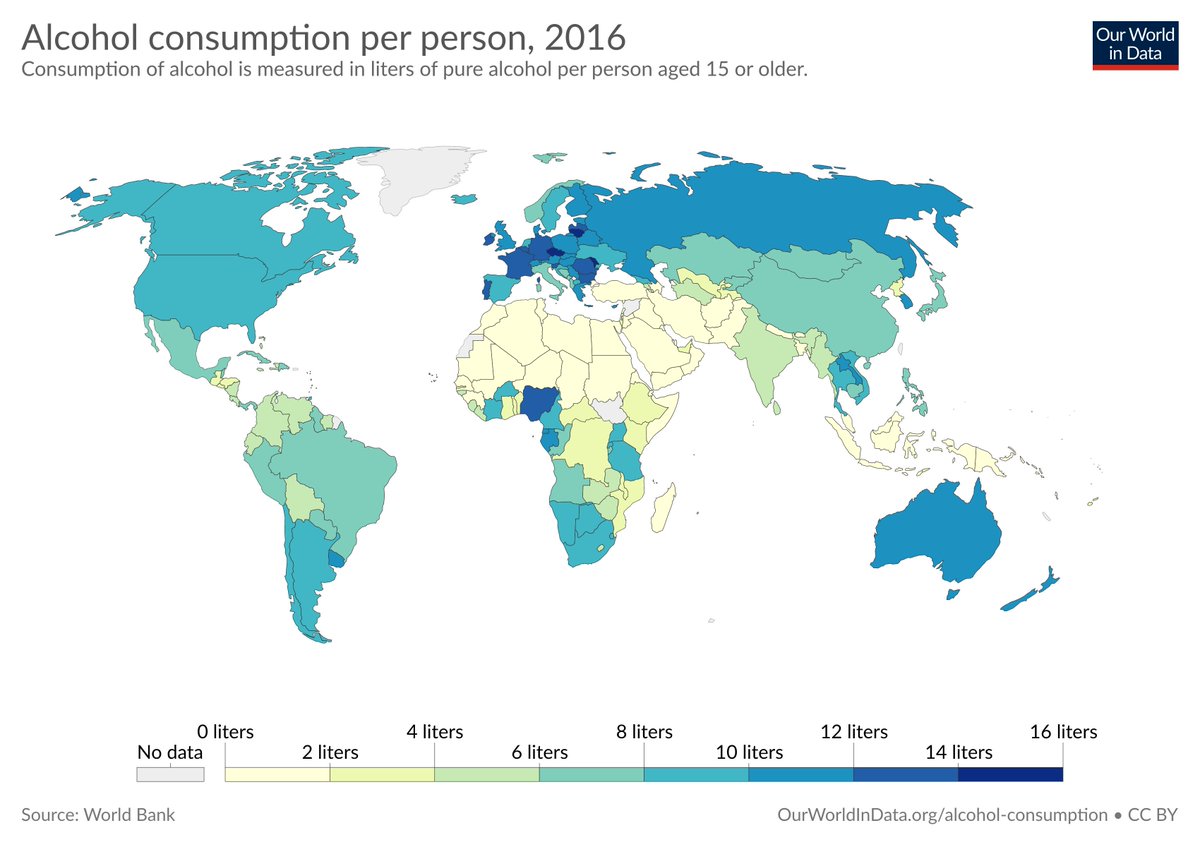 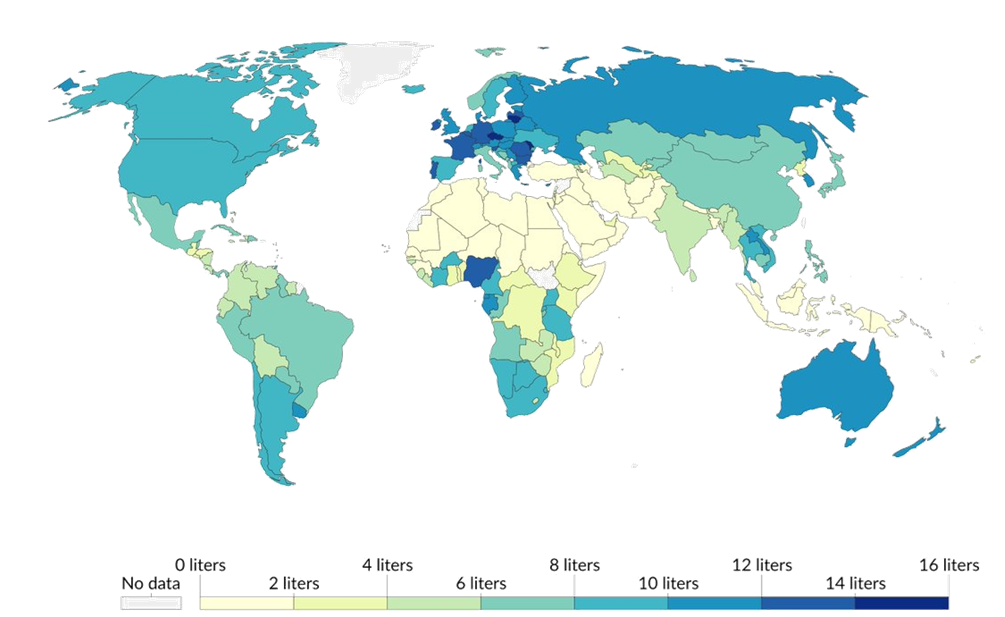 Alcohol Consumption
Root Menu
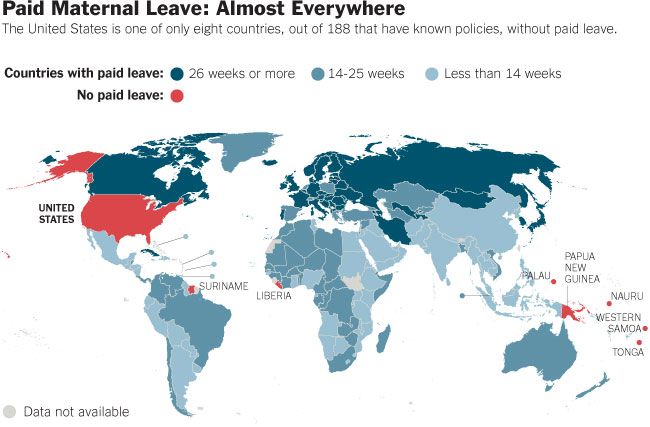 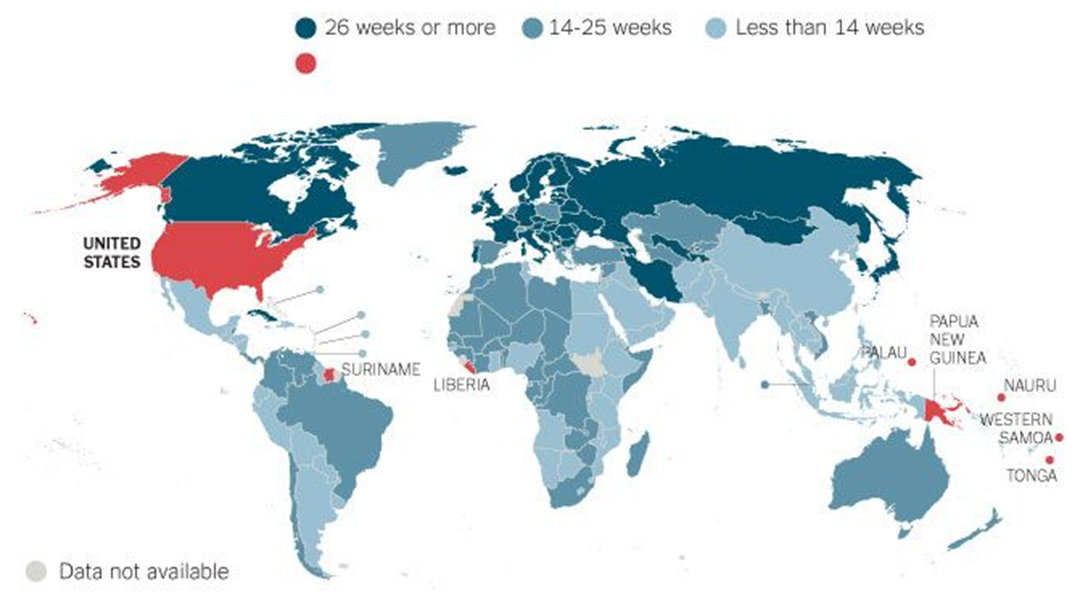 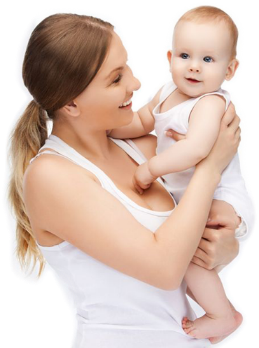 Root Menu
Capital Punishment
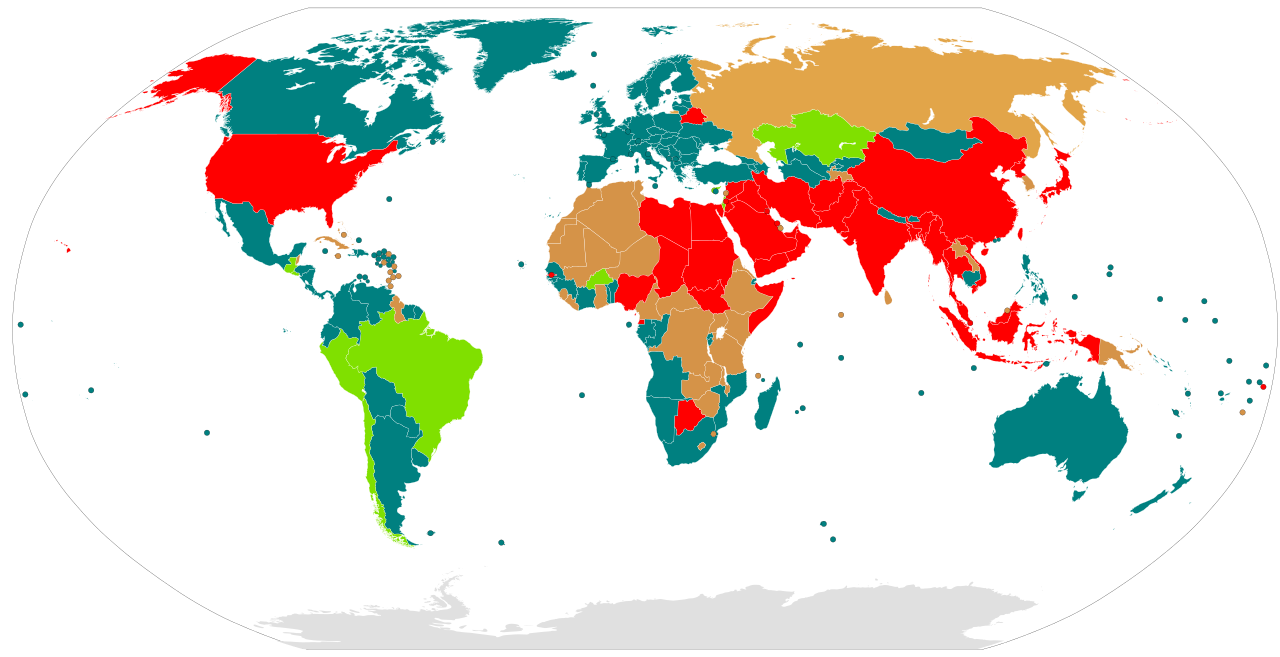 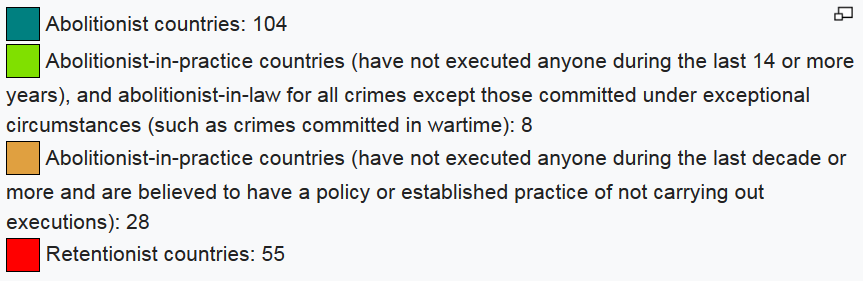 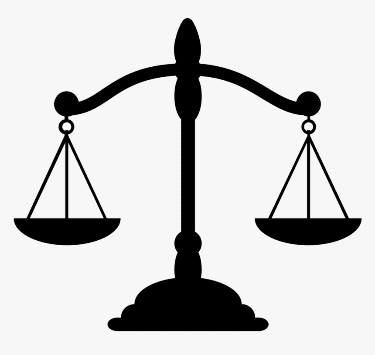 Root Menu
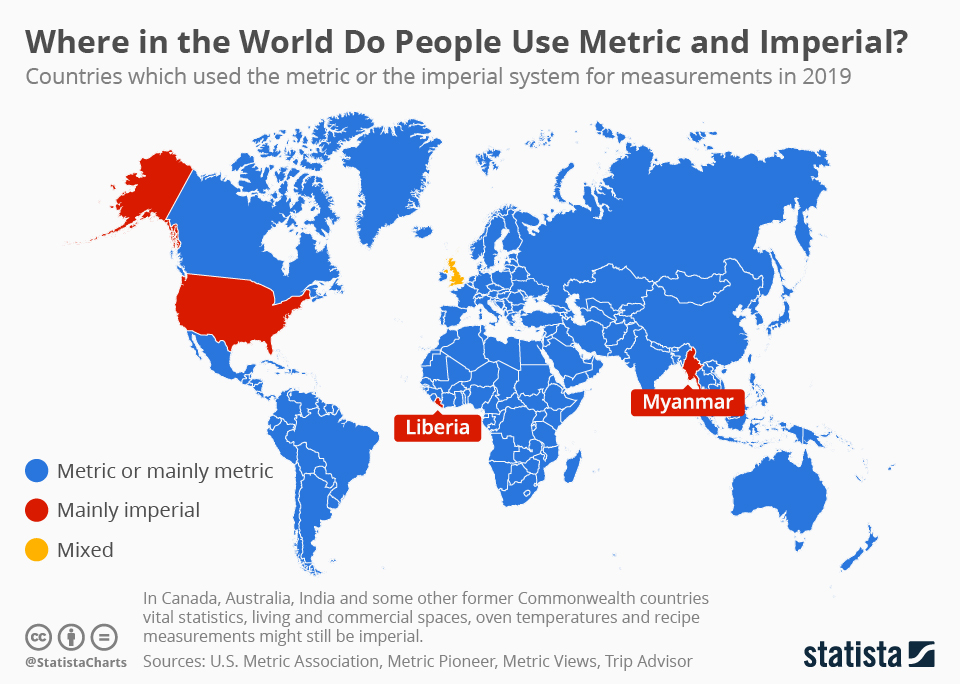 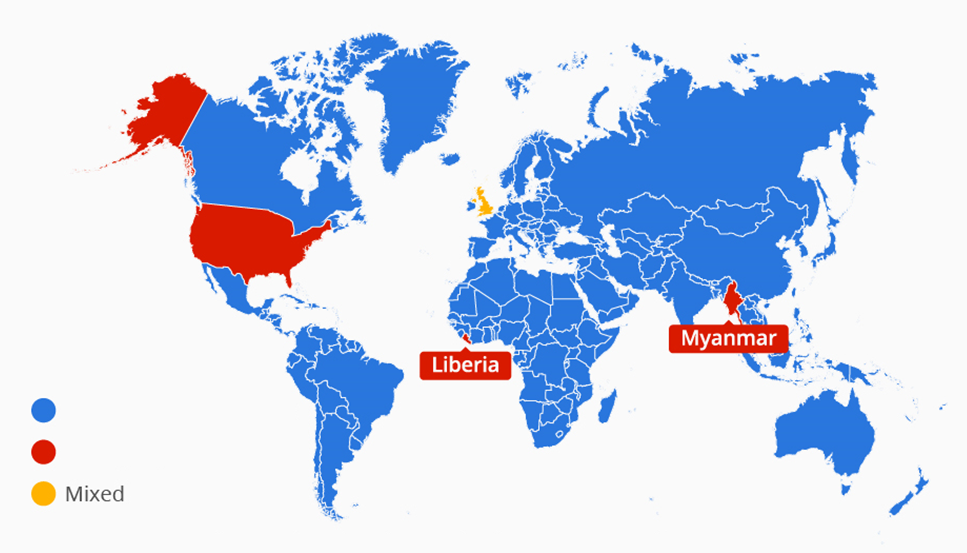 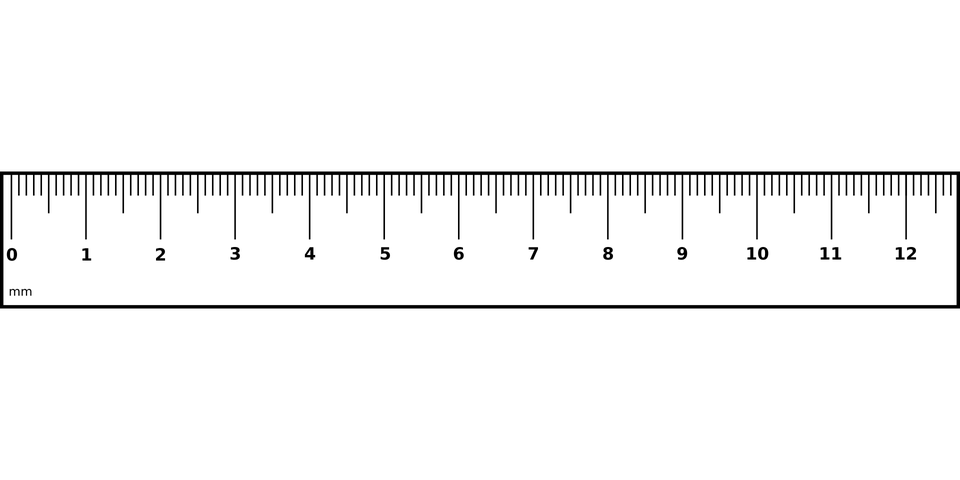 Root Menu
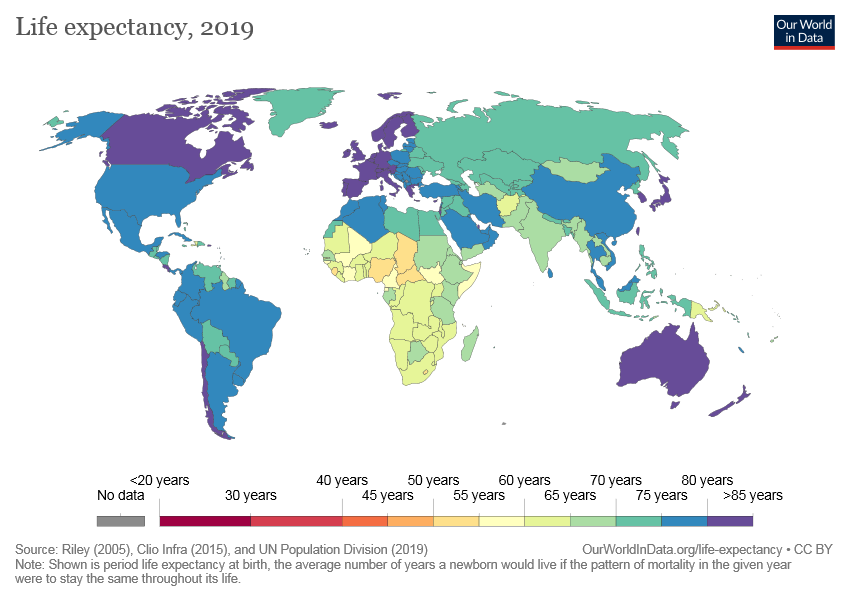 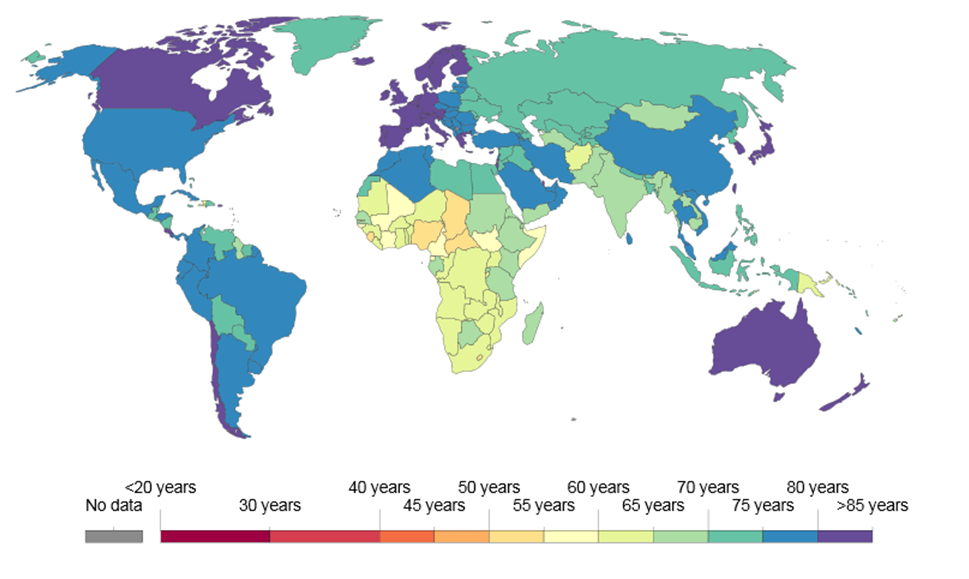 Root Menu
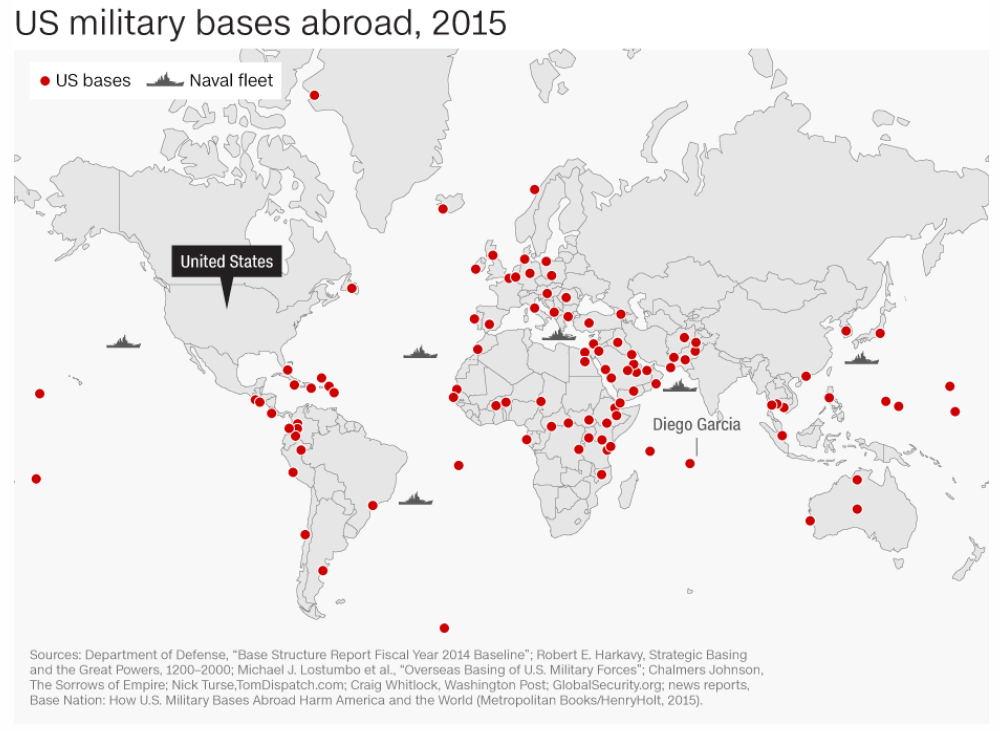 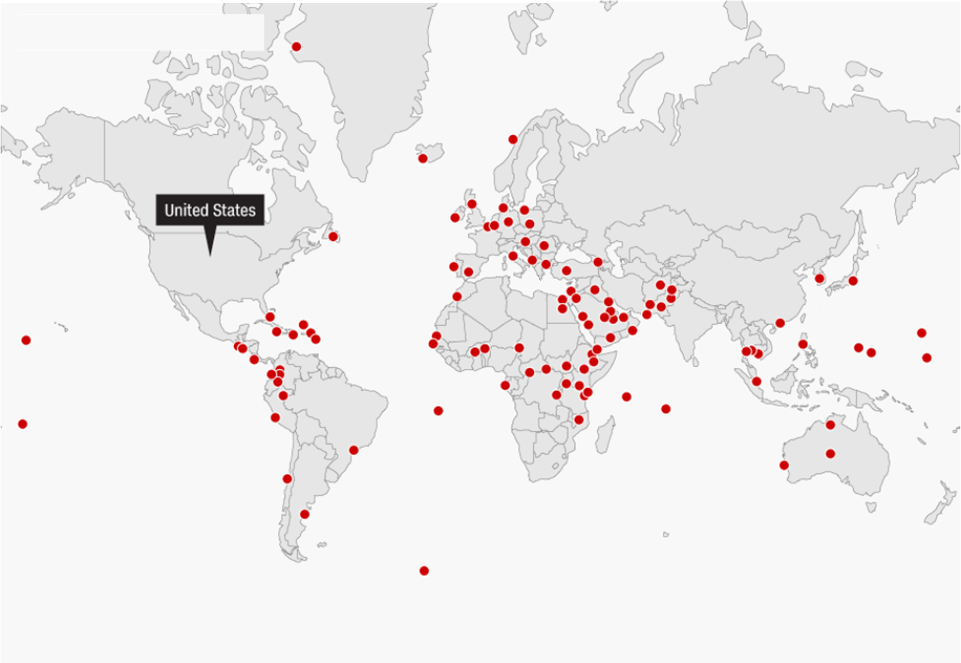 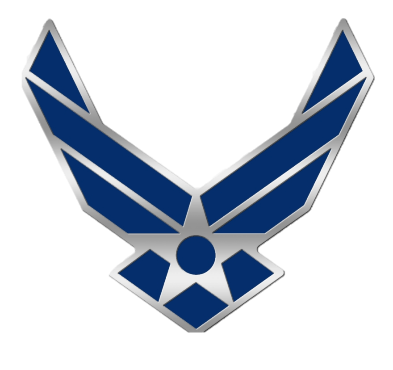 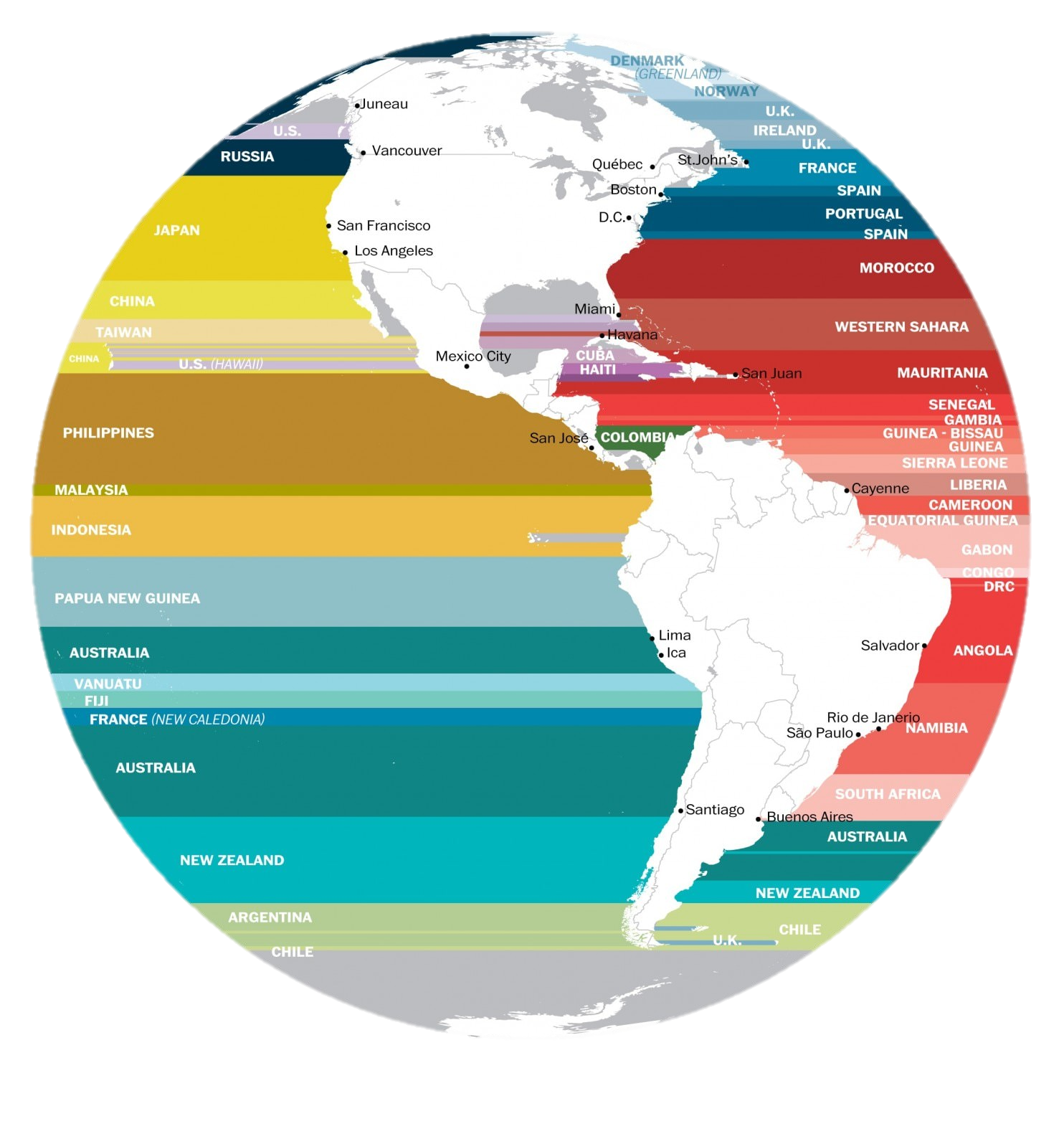 Across the Ocean
Root Menu
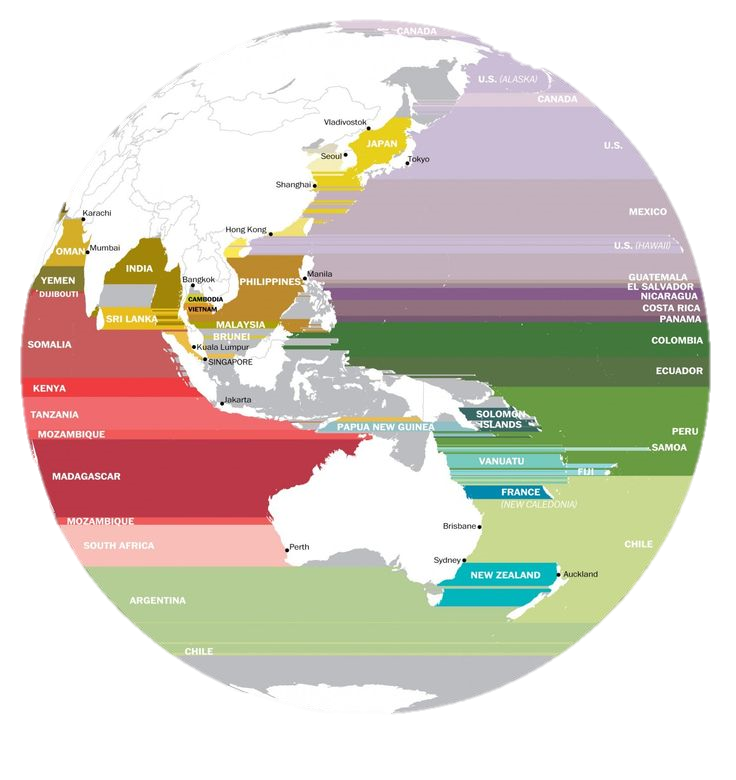 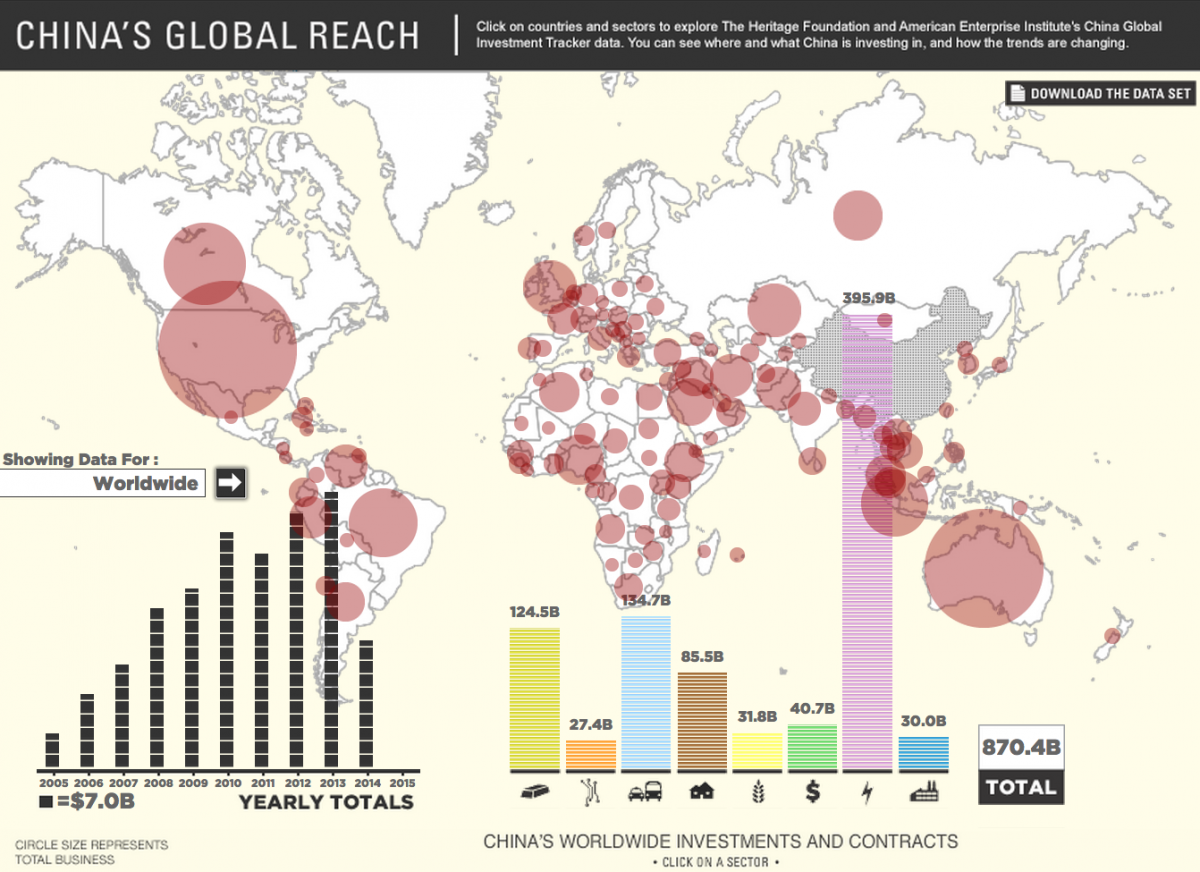 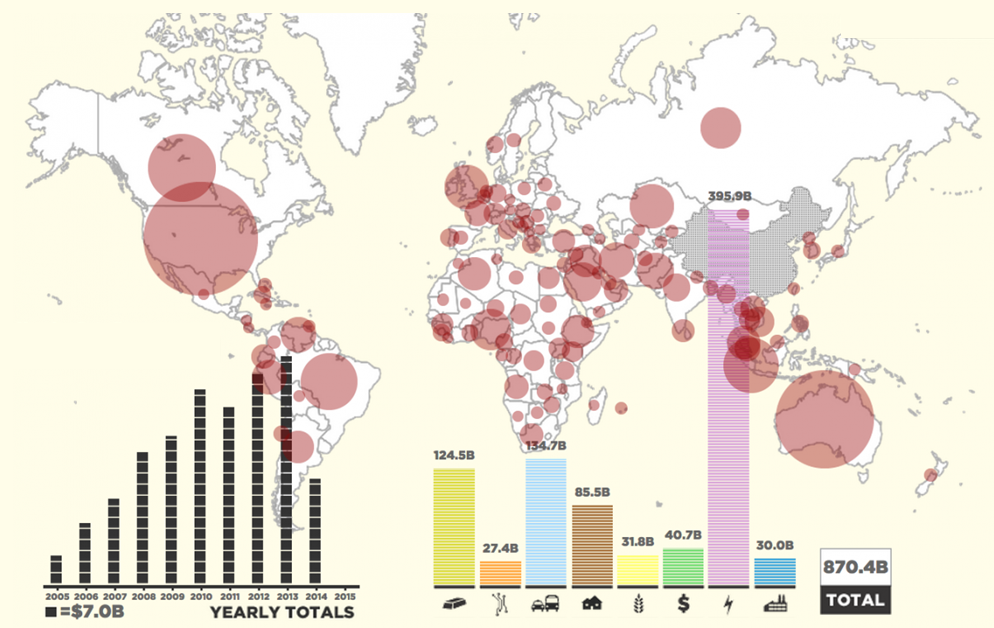 Root Menu
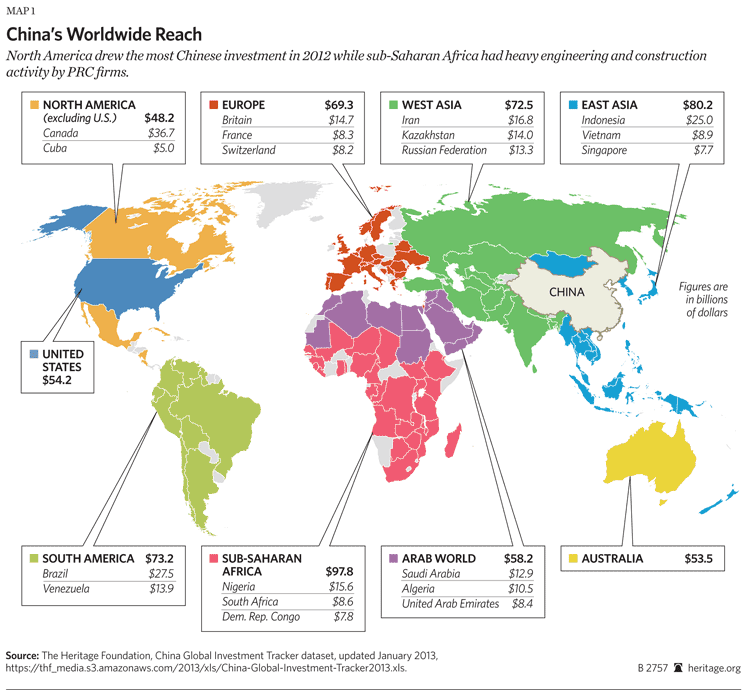 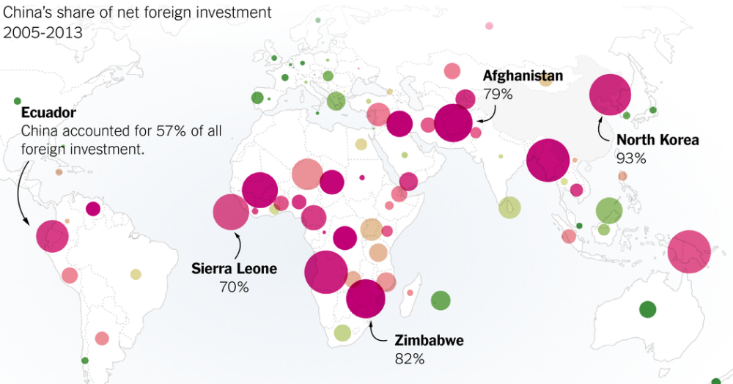 Root Menu
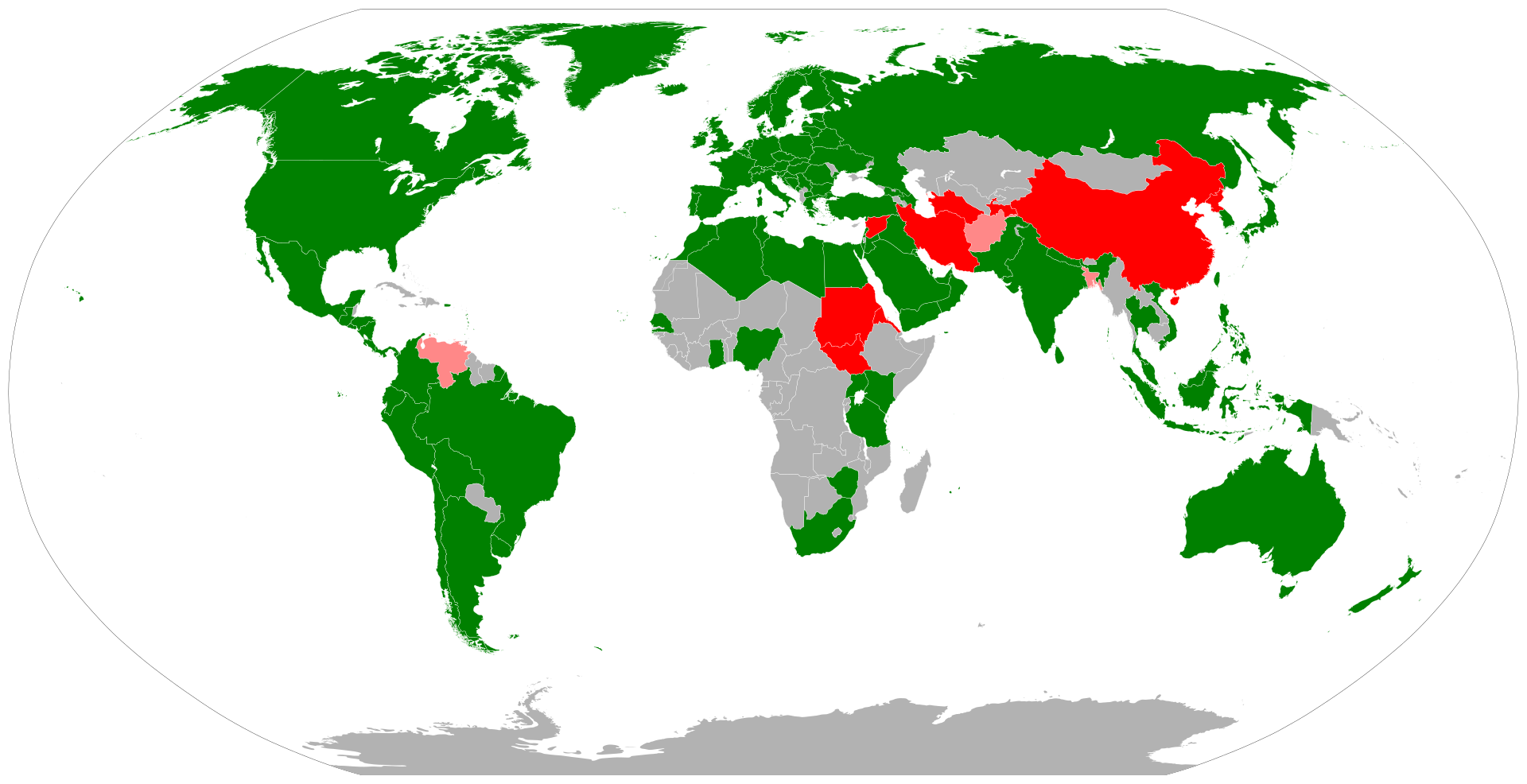 YouTube Access
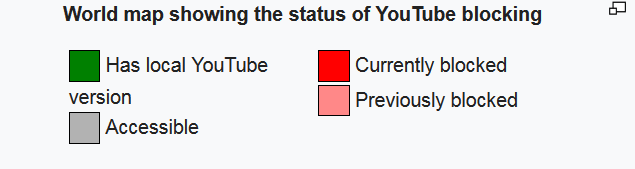 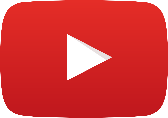 Root Menu
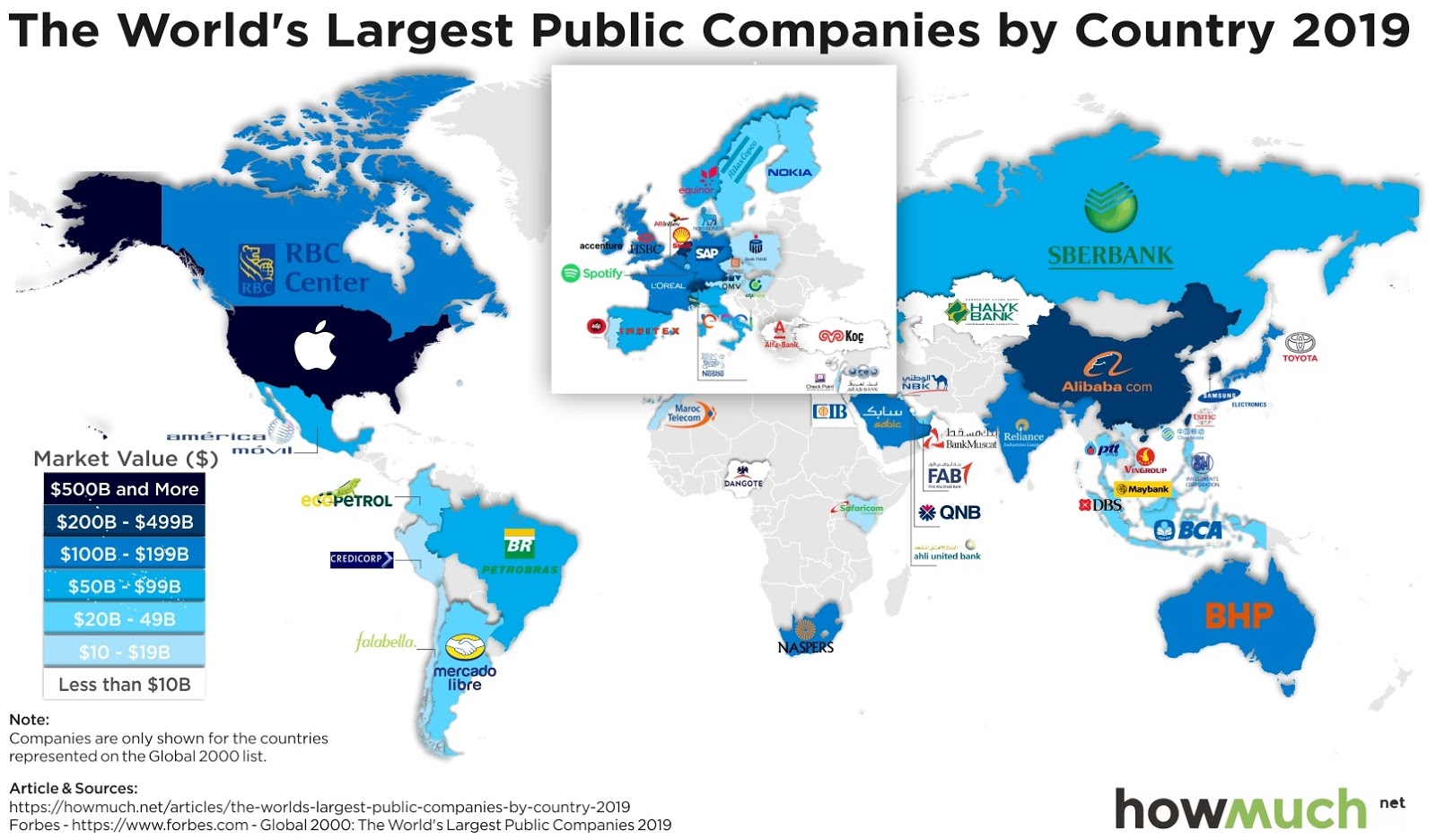 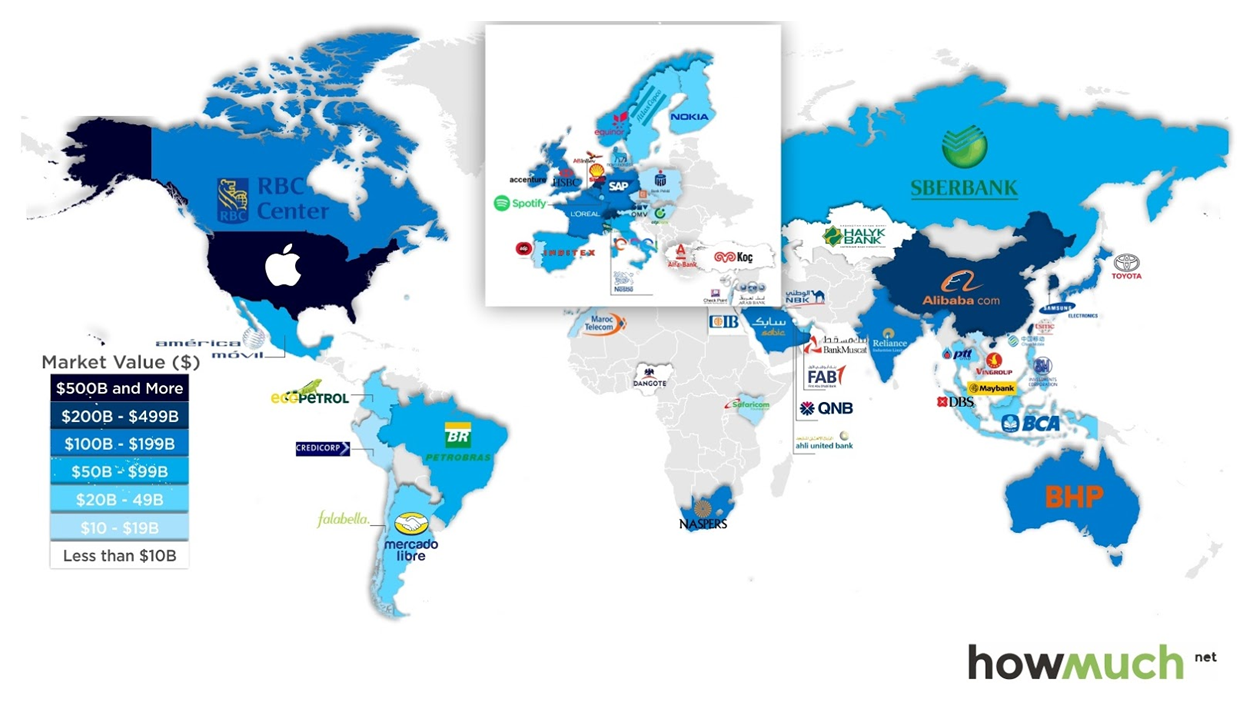 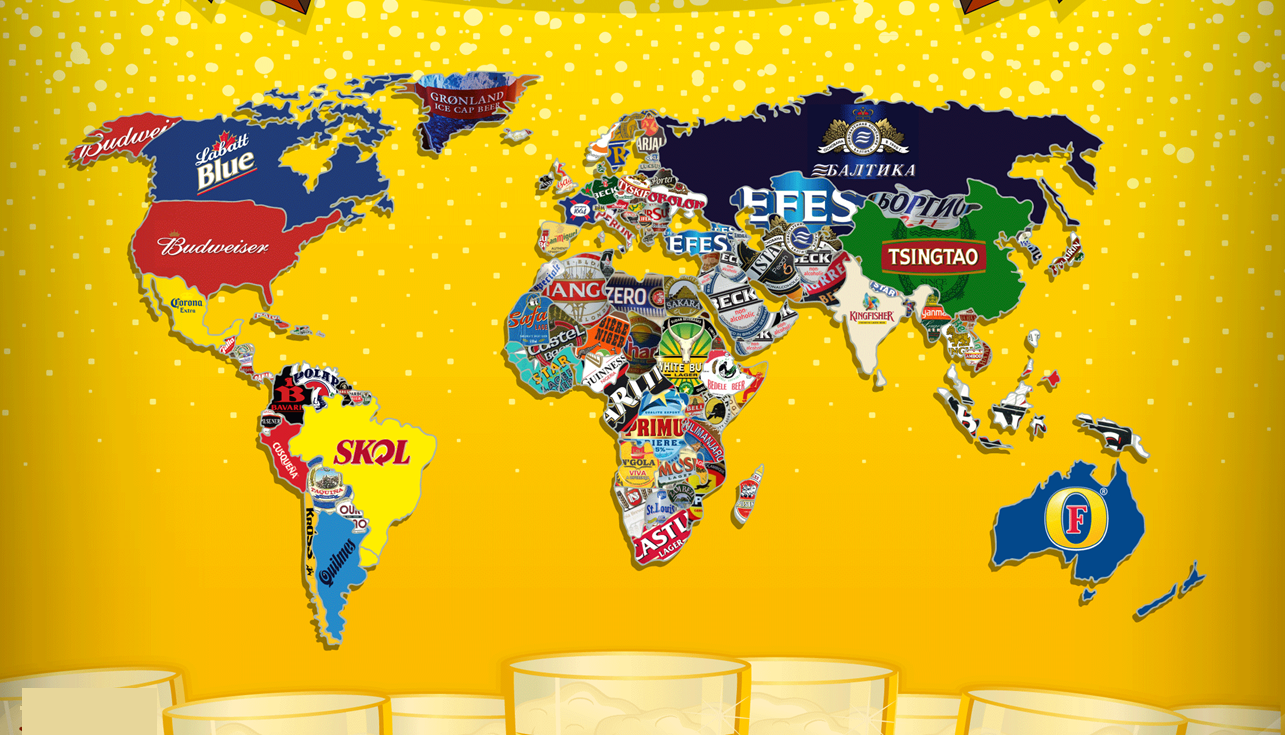 Root Menu
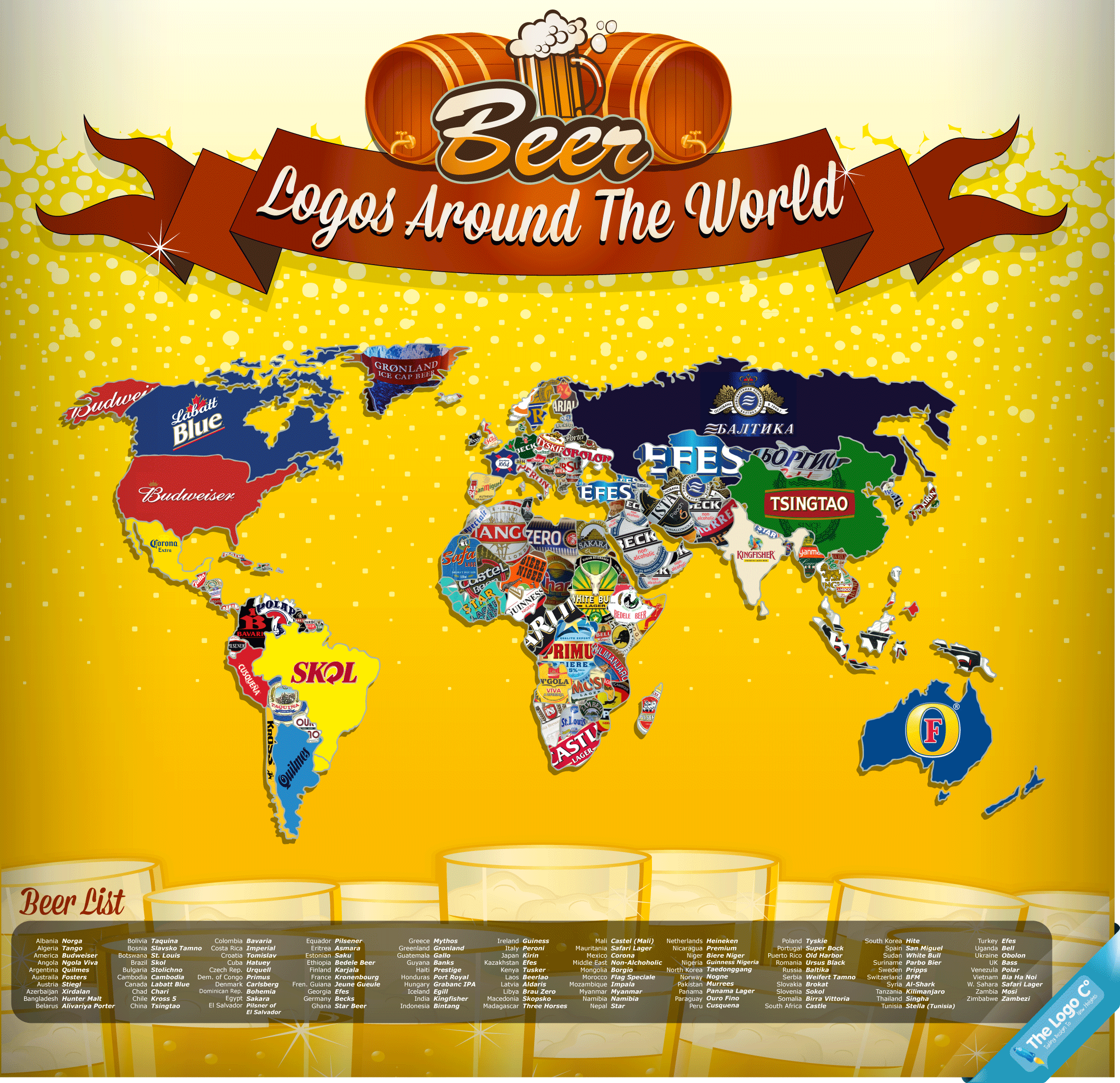 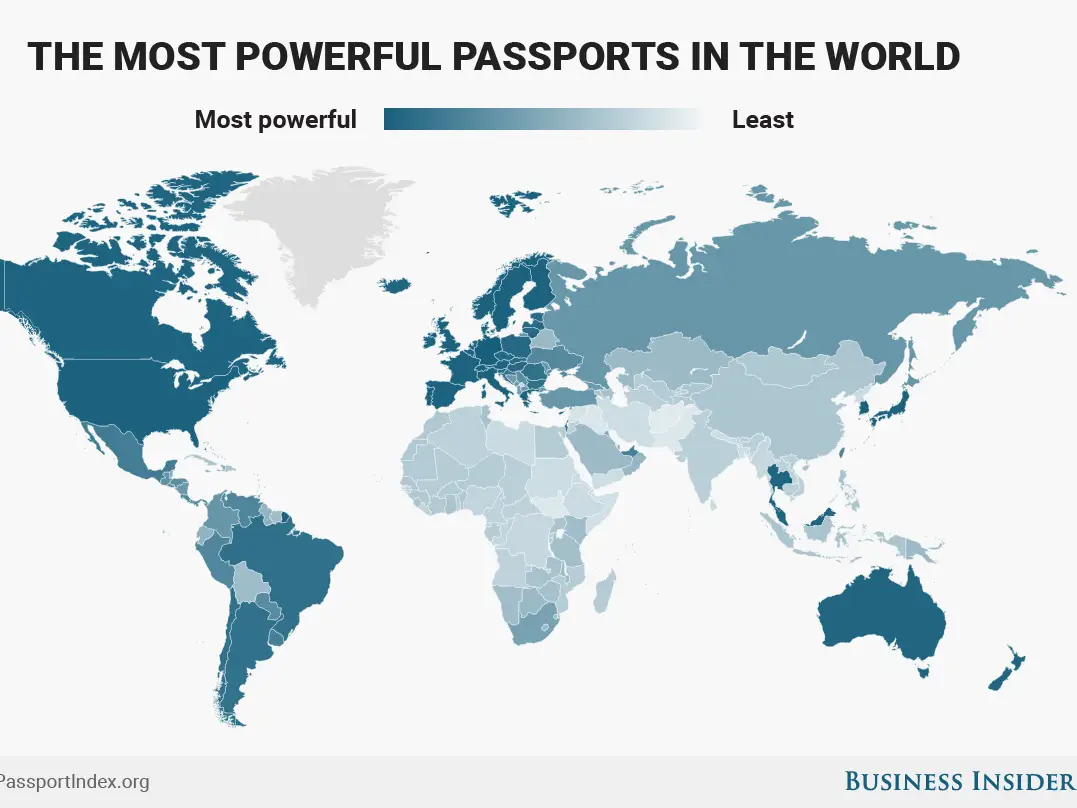 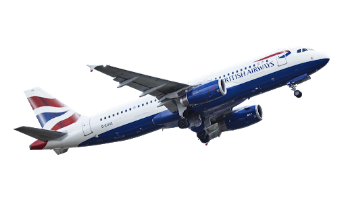 Root Menu
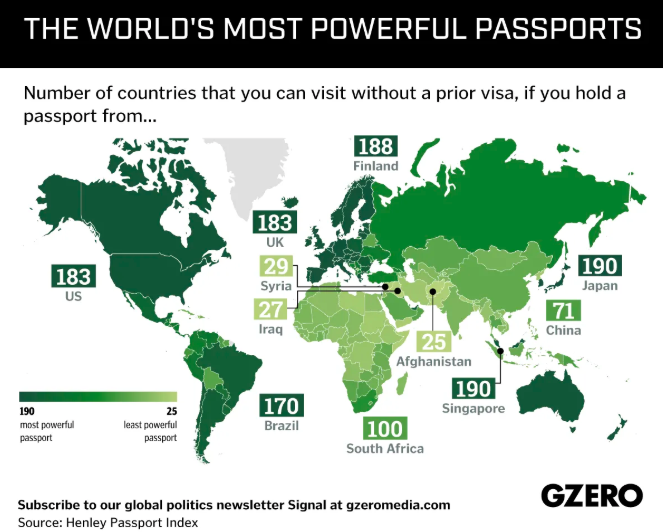 Root Menu
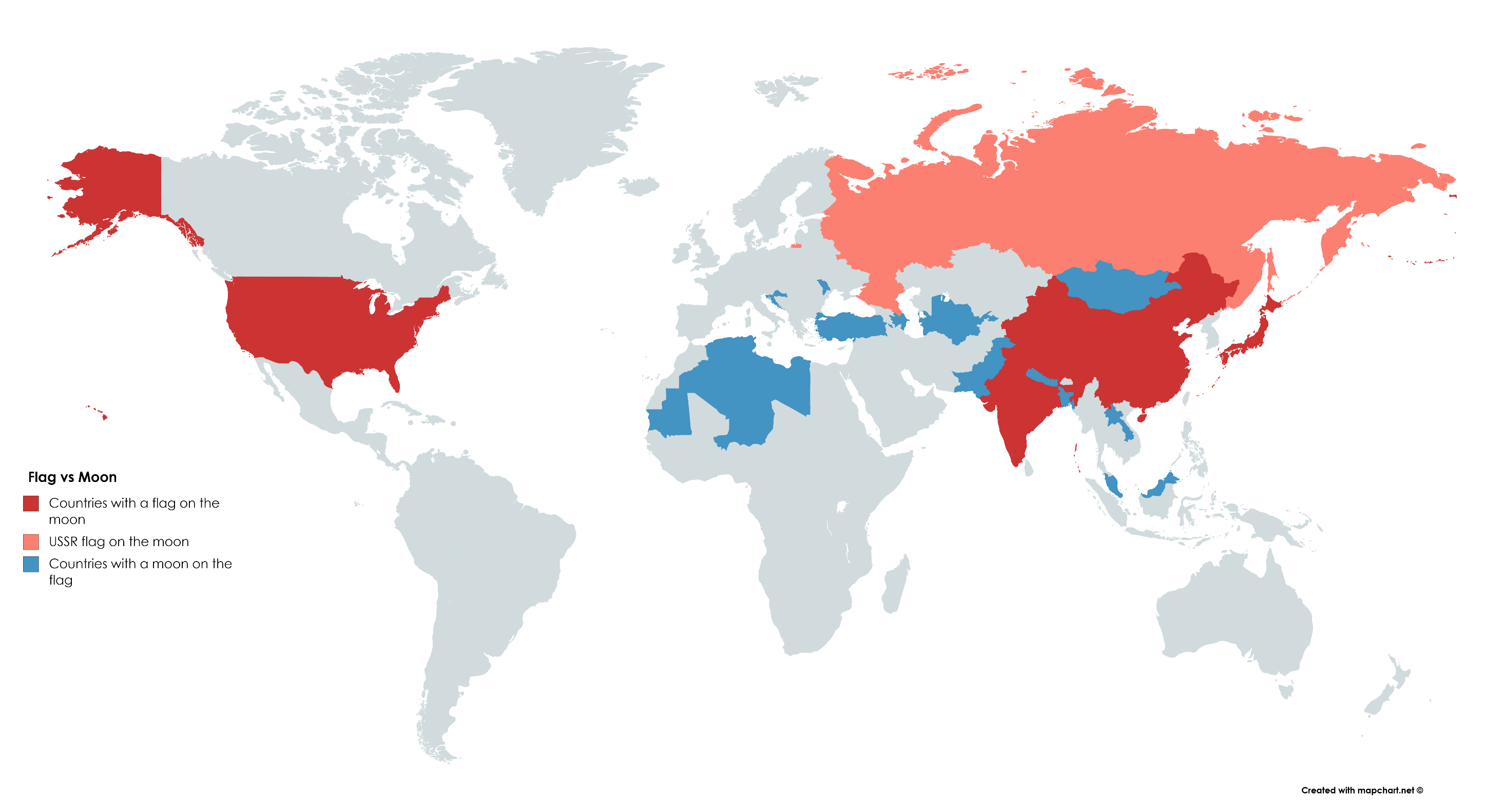 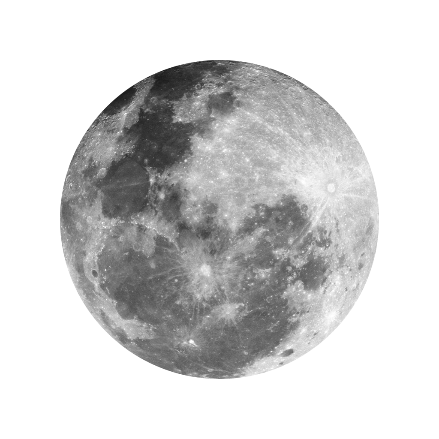 Moons vs Flags
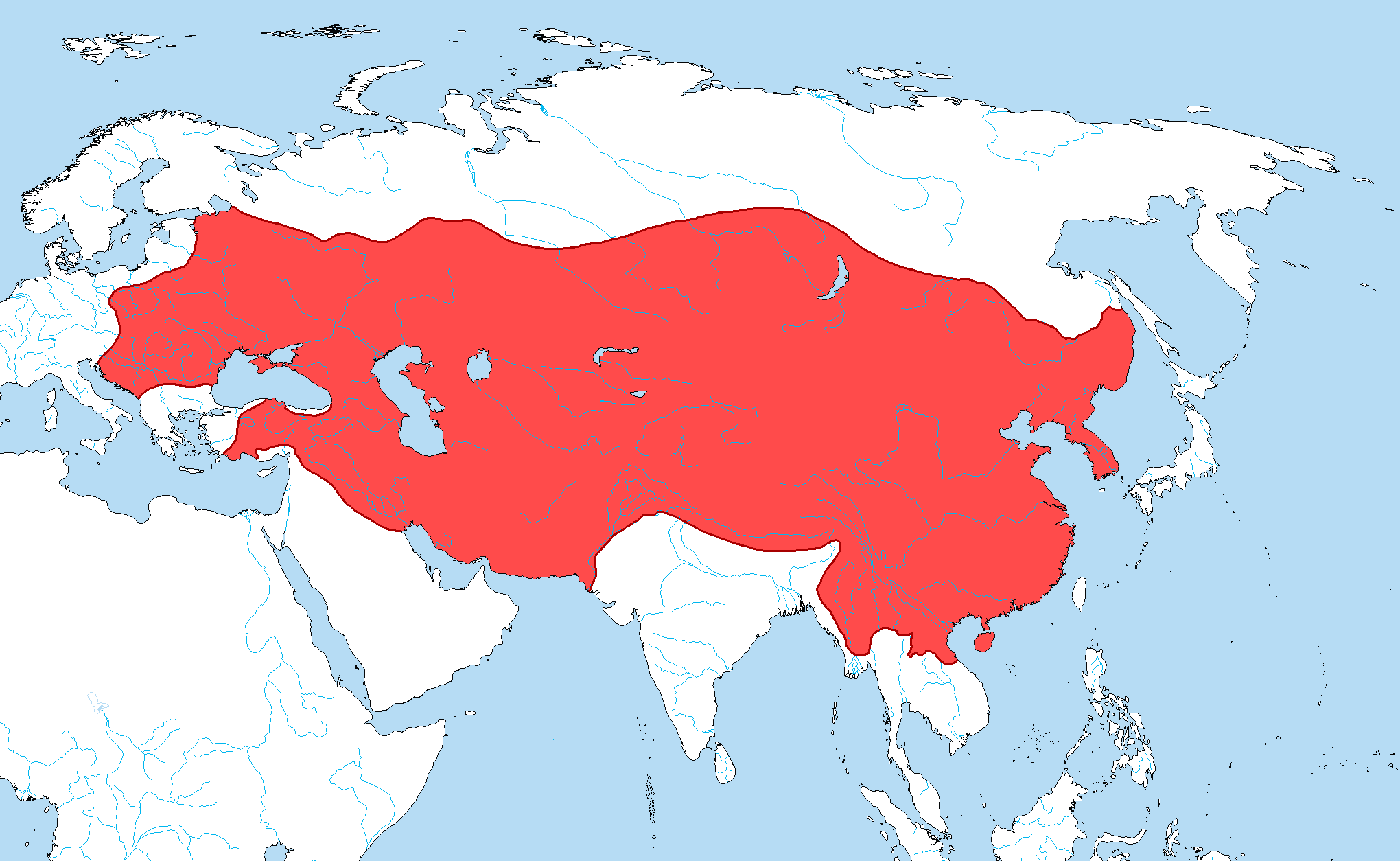 Root Menu
Mongol Empire
Root Menu
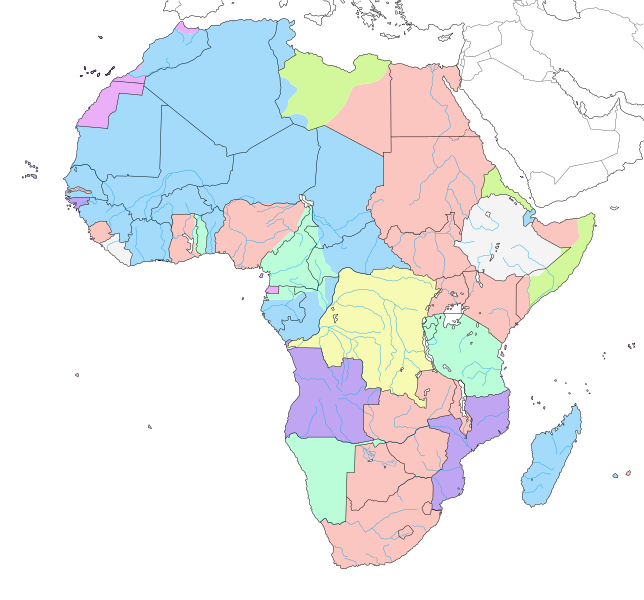 The Scramble for Africa
France
Britain
Netherlands
Italy
Portugal
Belgium
Spain
Root Menu
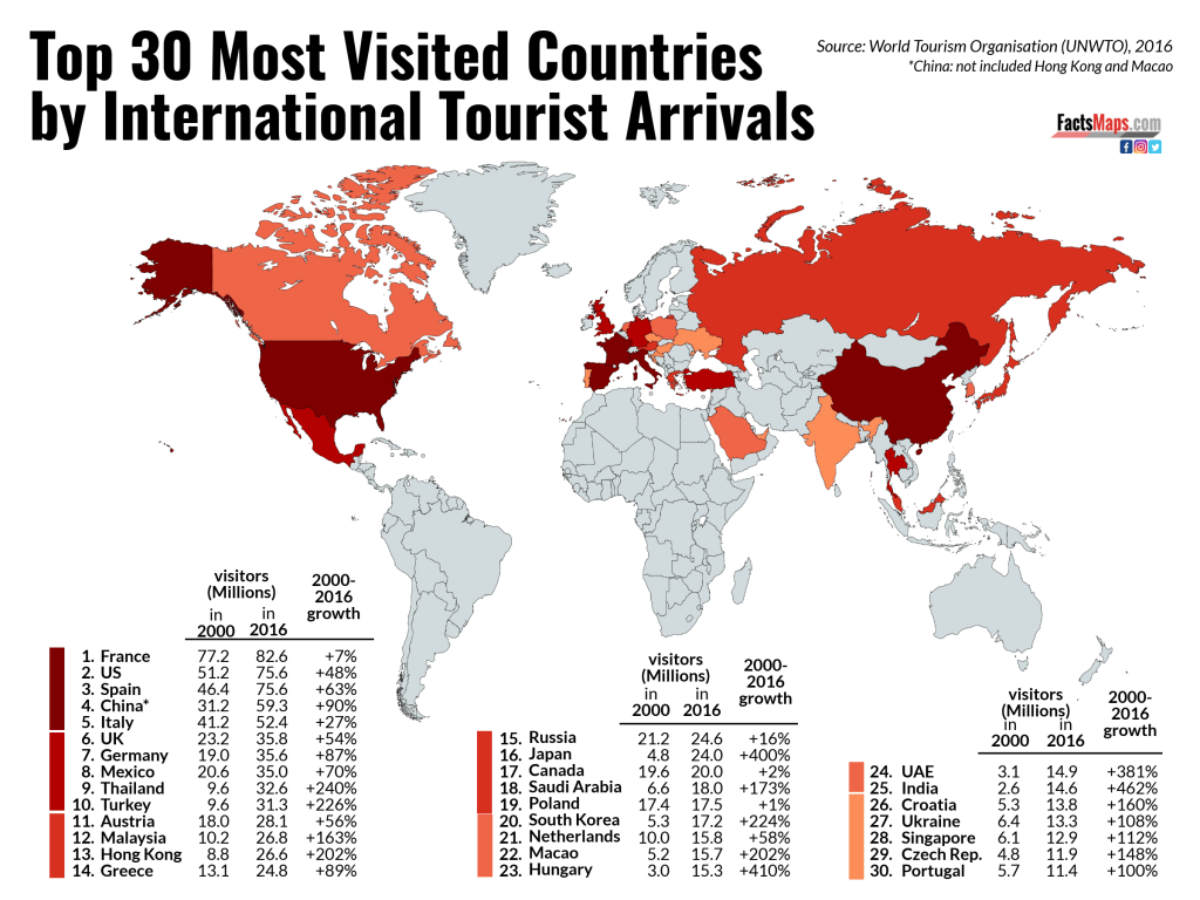 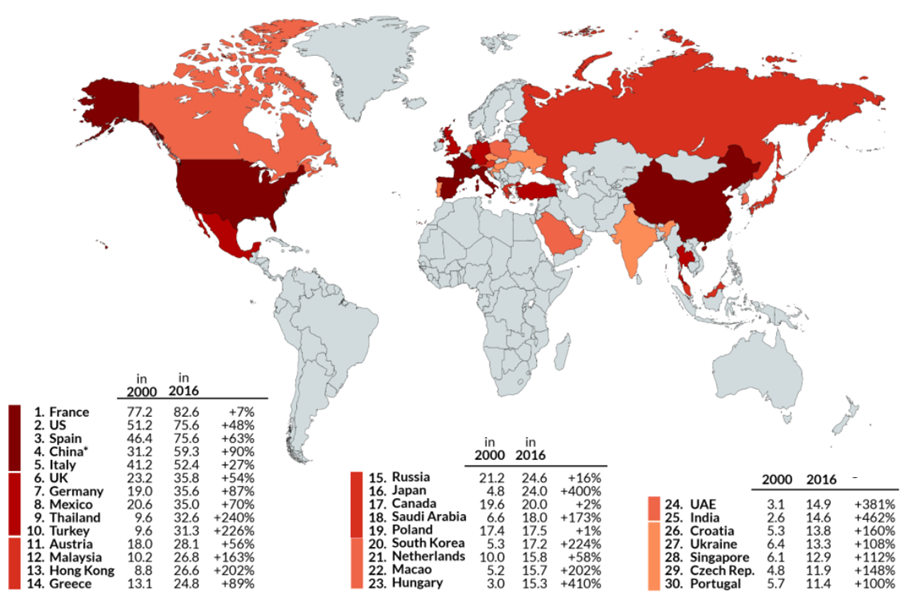 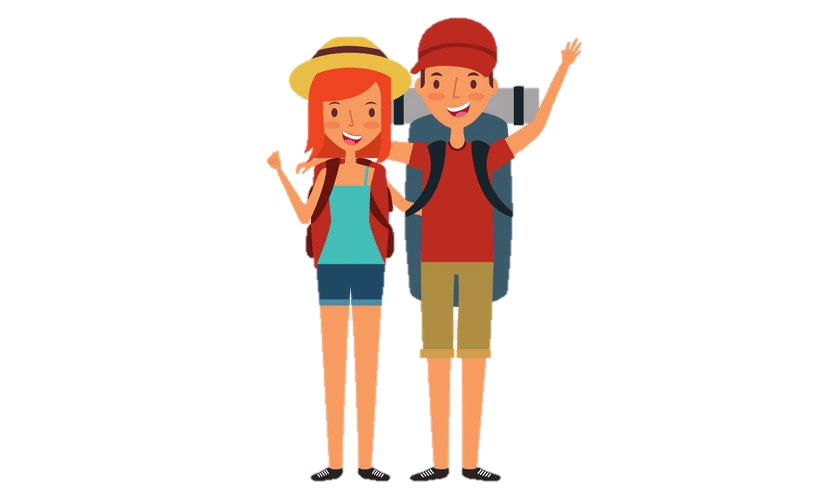 28Most visited countries
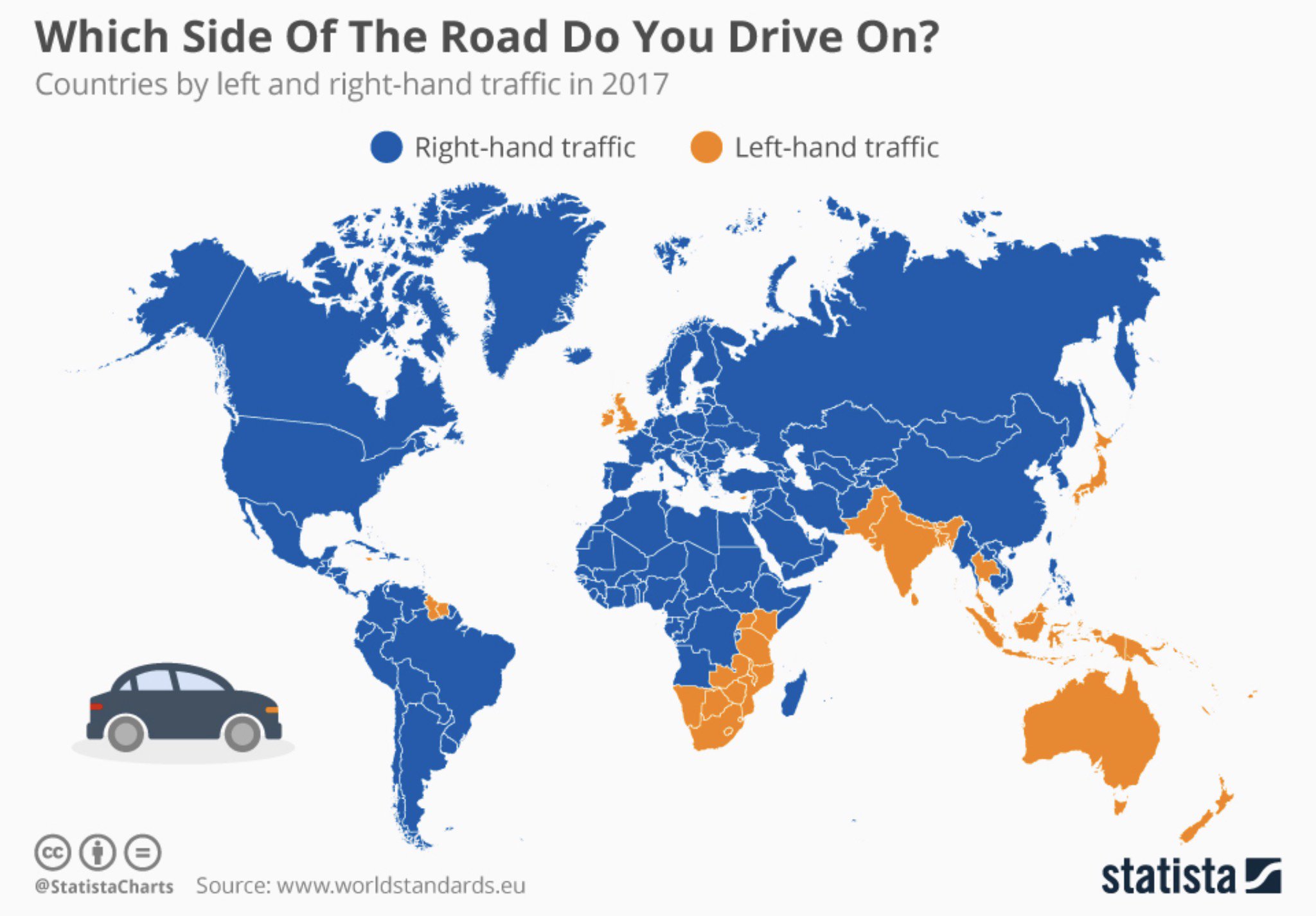 Root Menu
Driving Side
Root Menu
Cities with over 1 Million People
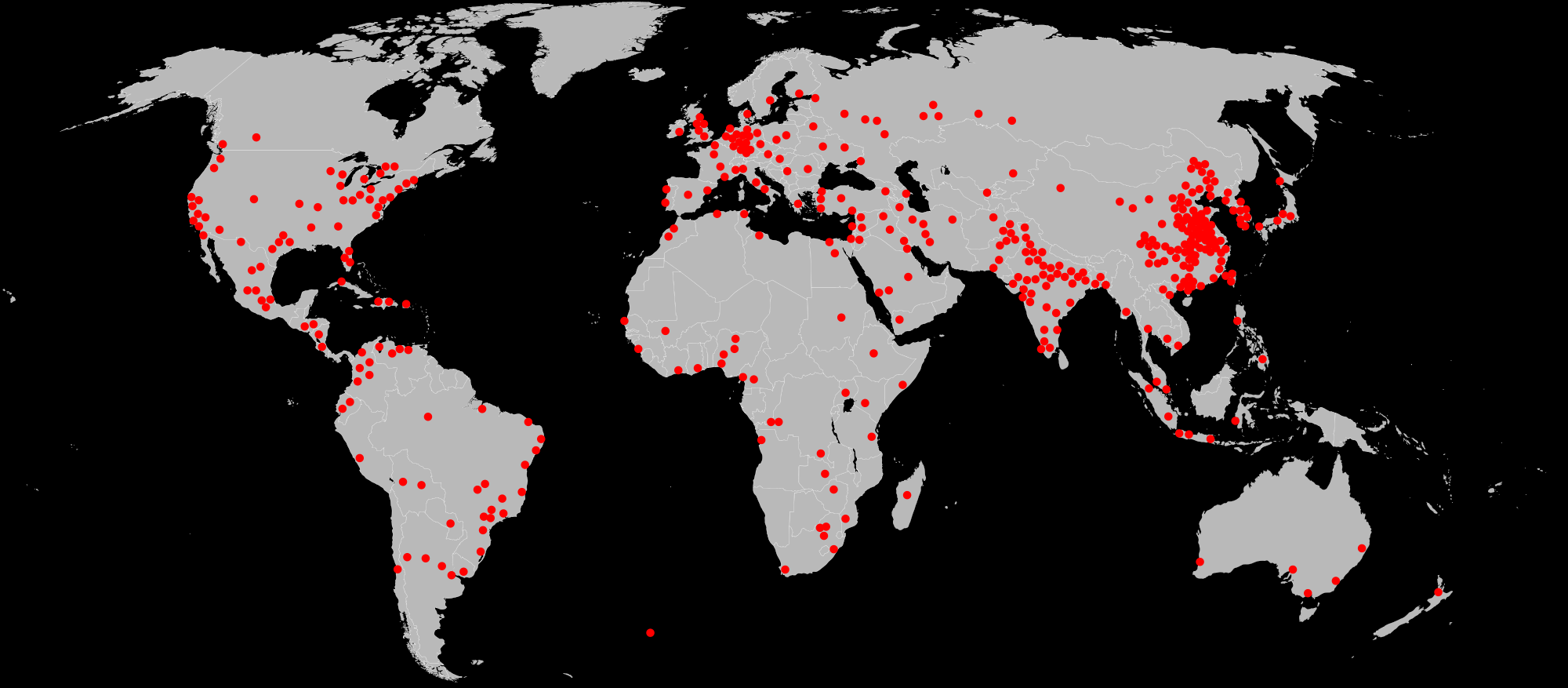 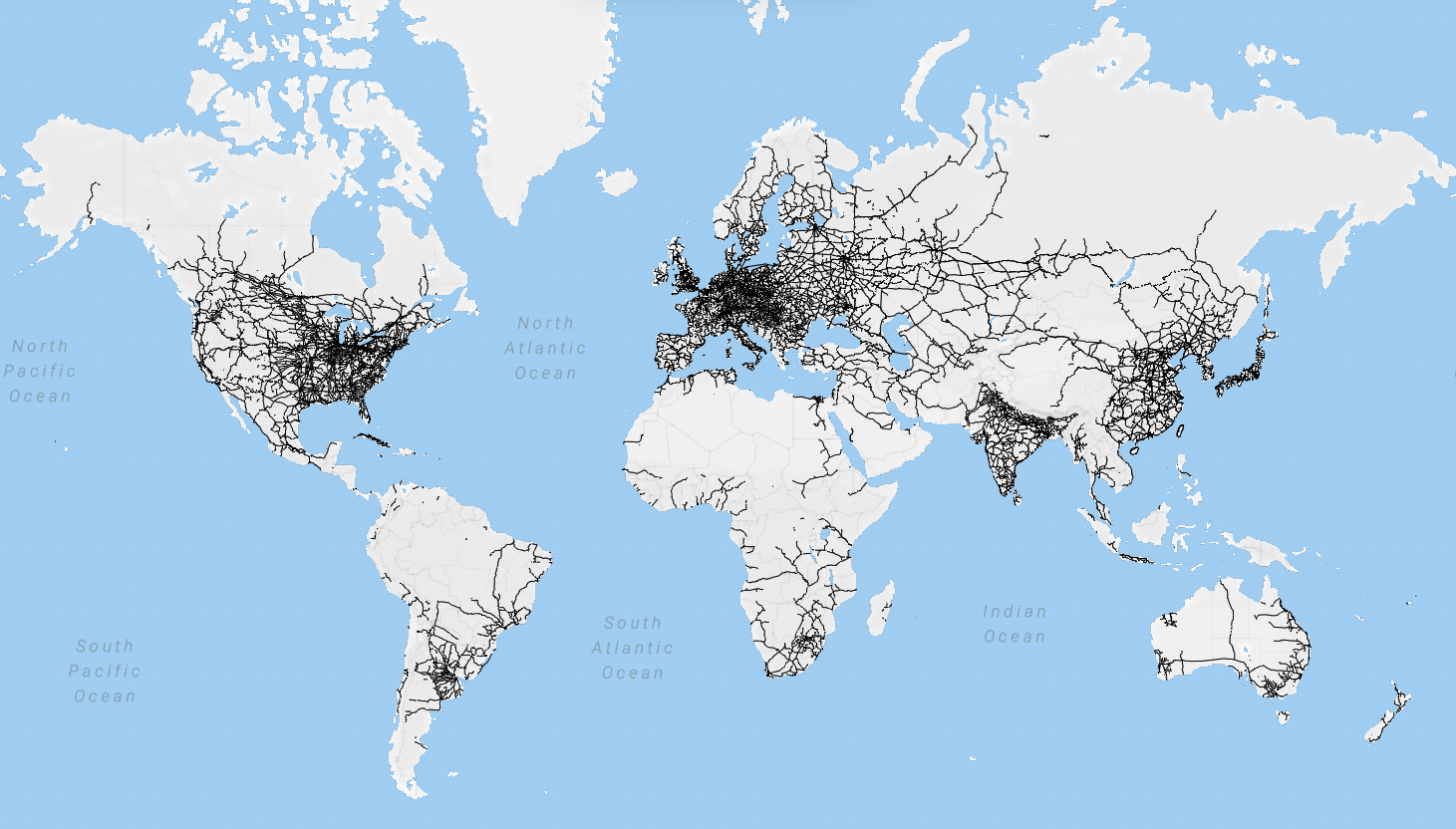 Root Menu
Railroads
Root Menu
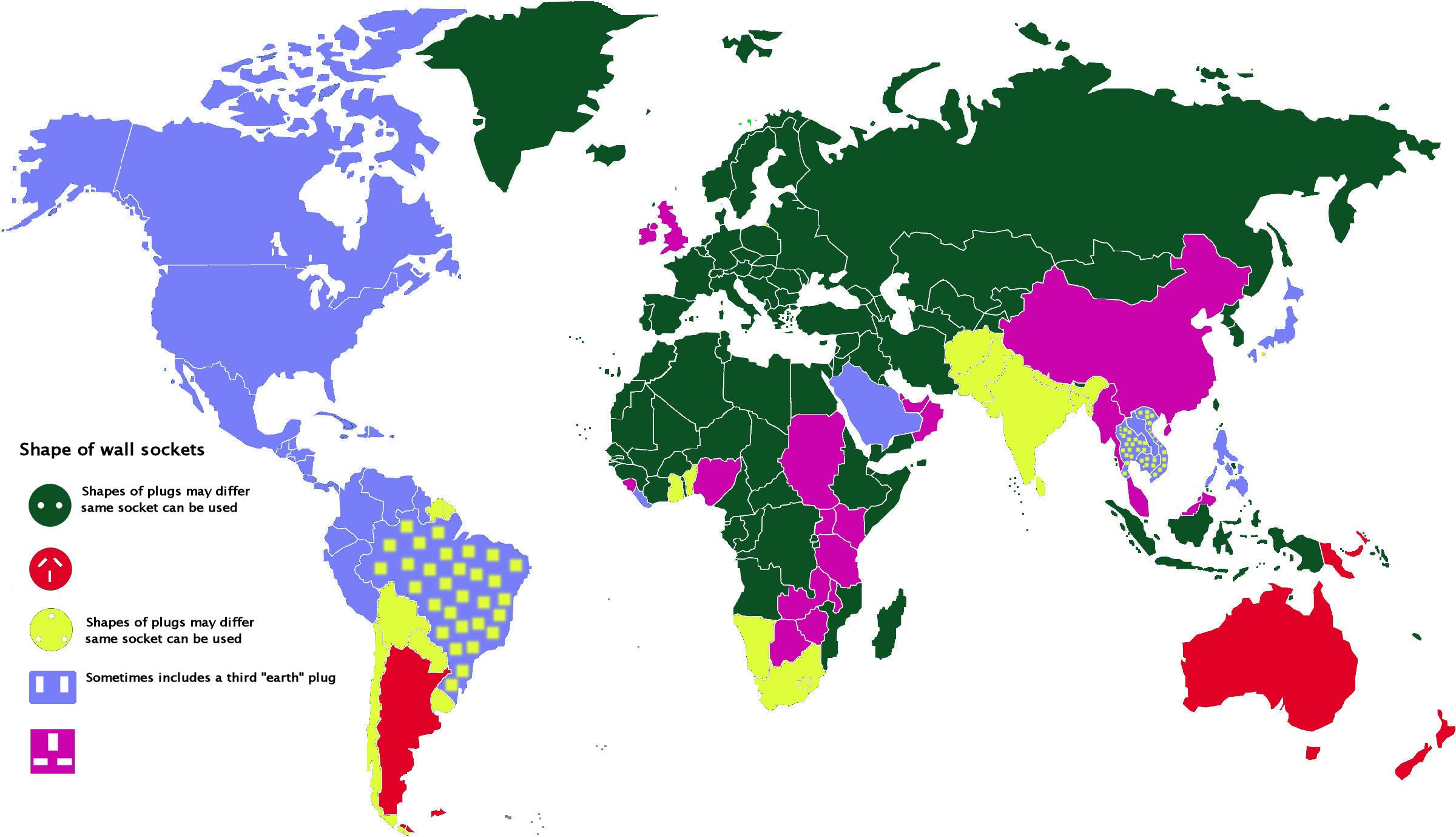 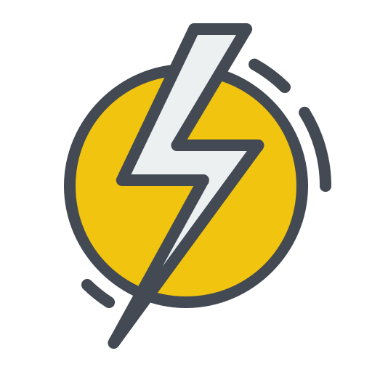 Type of Electrical Outlet
33Coutnries that hosted the olympcs
Root Menu
Countries that Hosted the Olympics
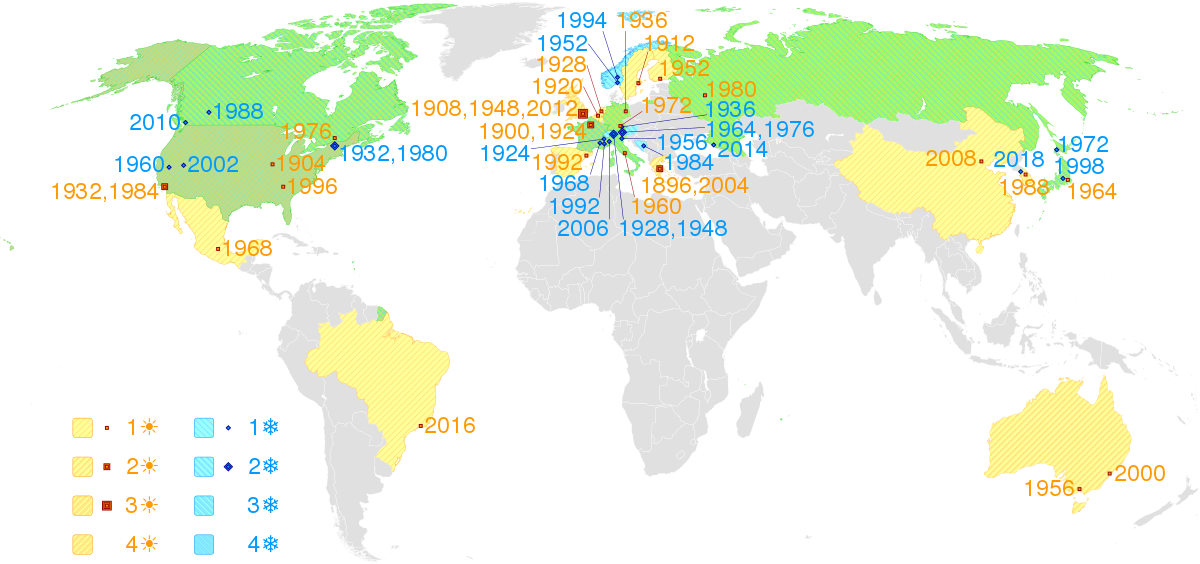 Root Menu
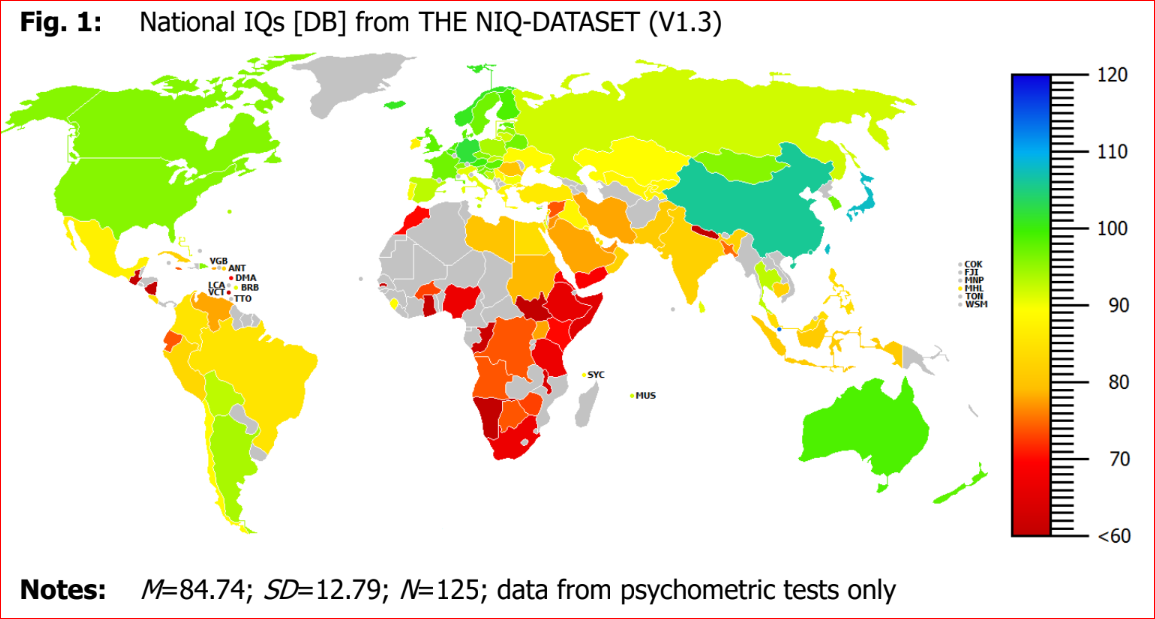 34National IQ score
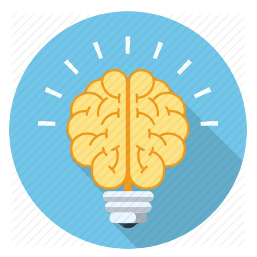 IQ Average
35Map of mars with water
Root Menu
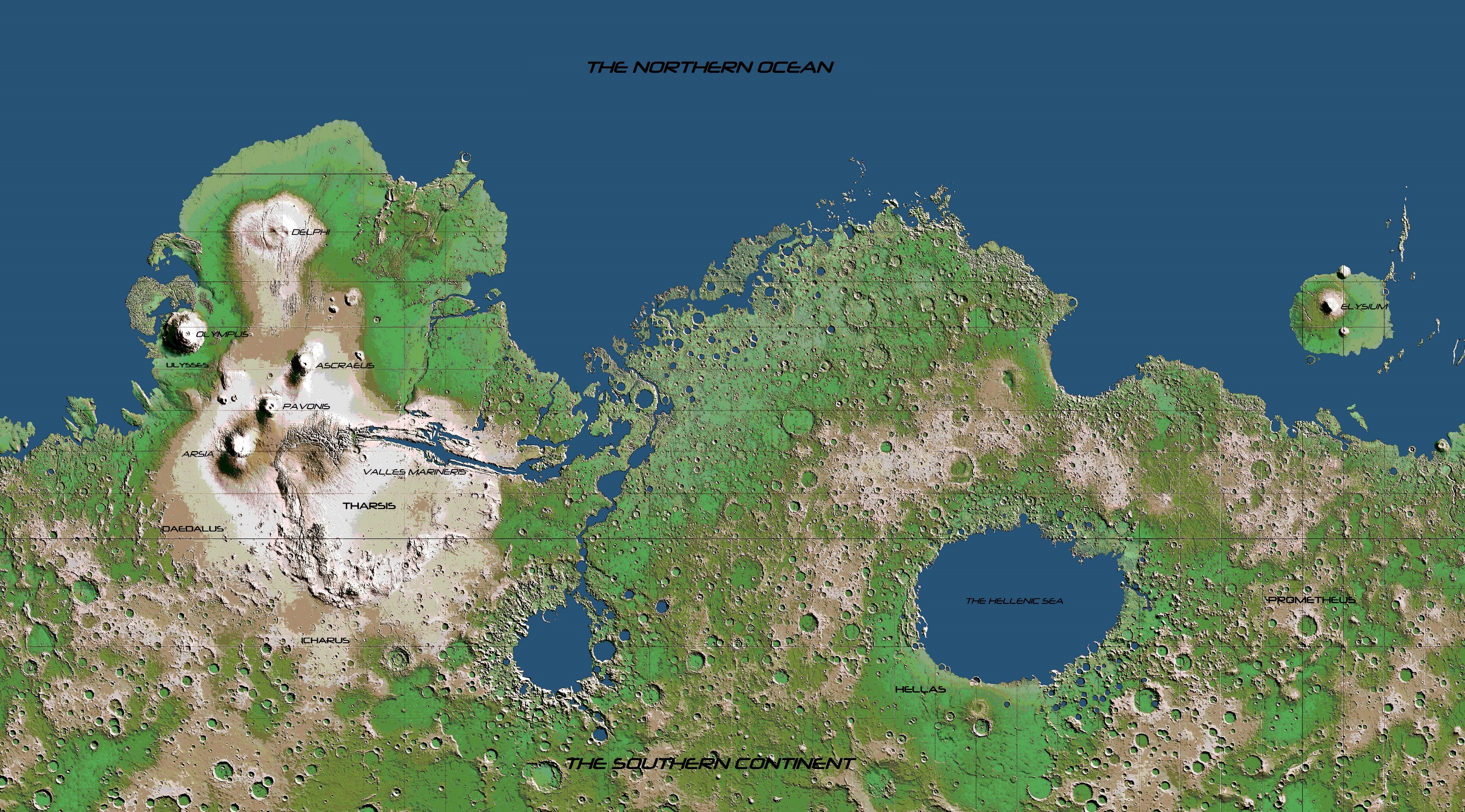 Mars With Water
36Immigrants as a percentage of population
Root Menu
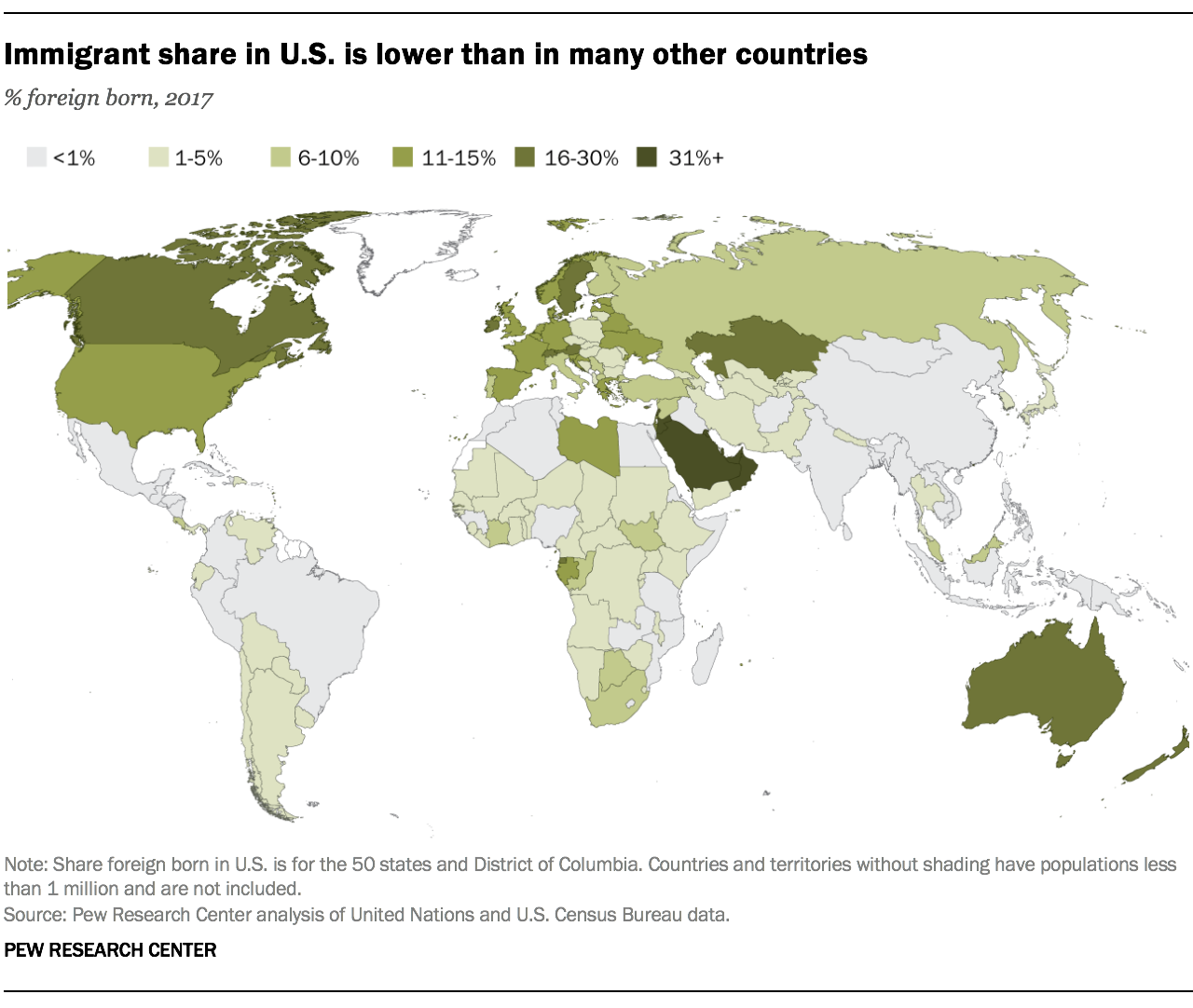 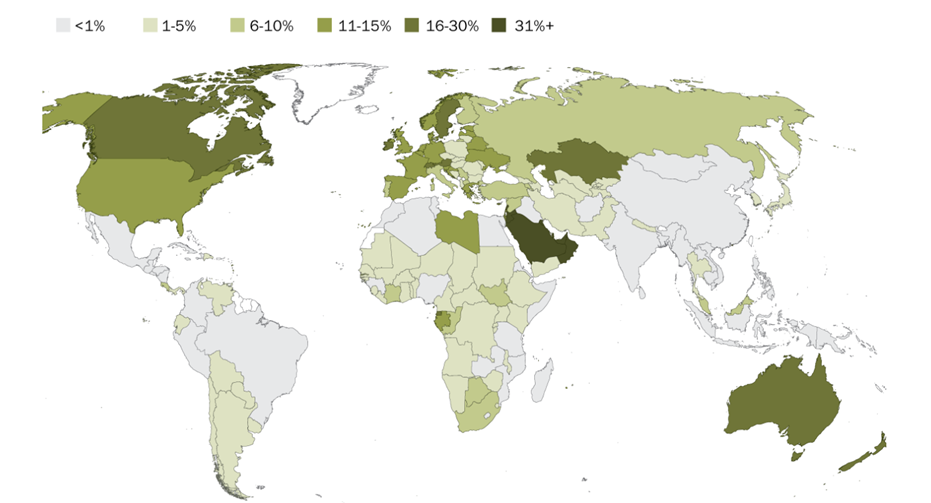 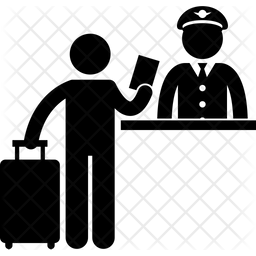 37English speakers
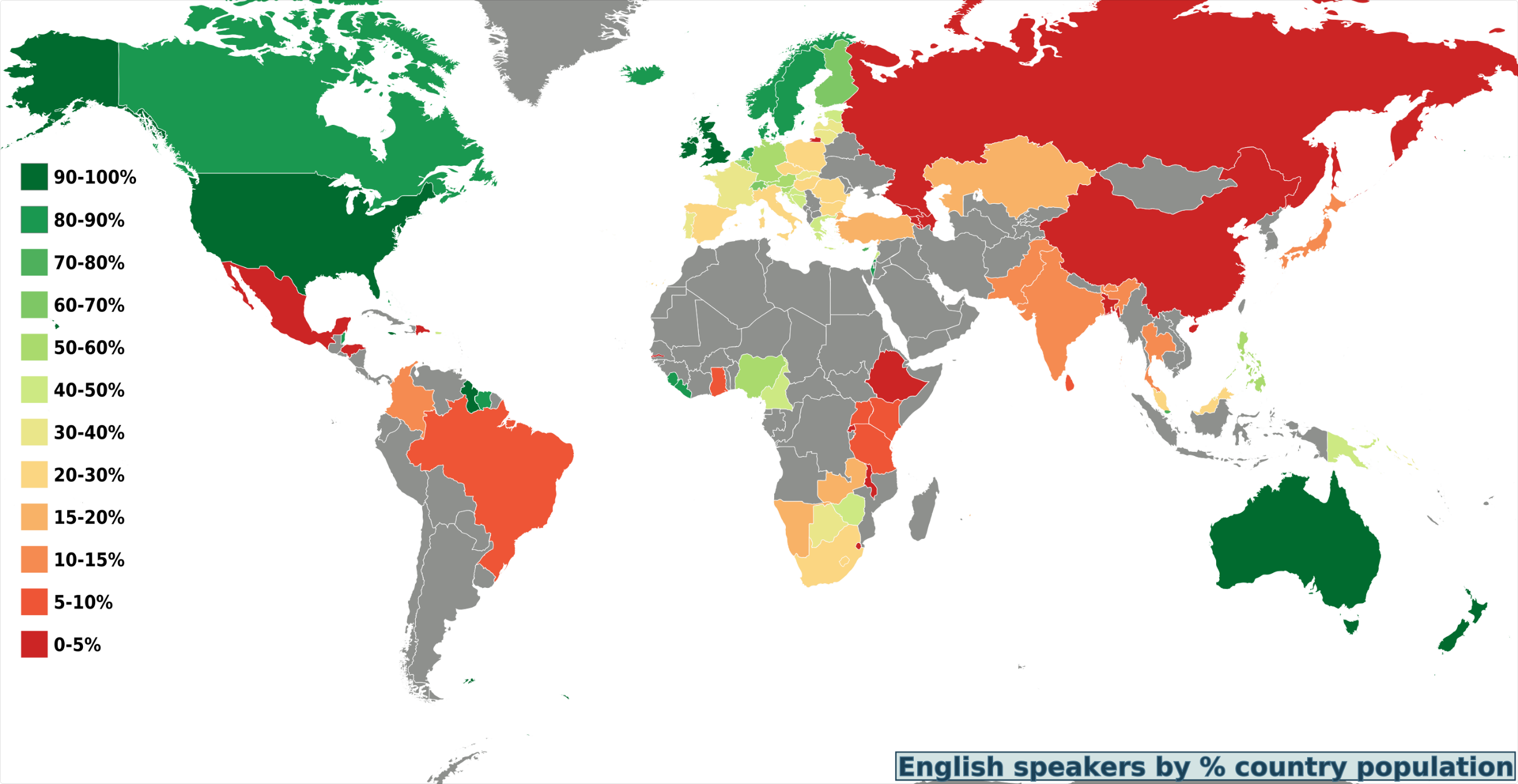 Root Menu
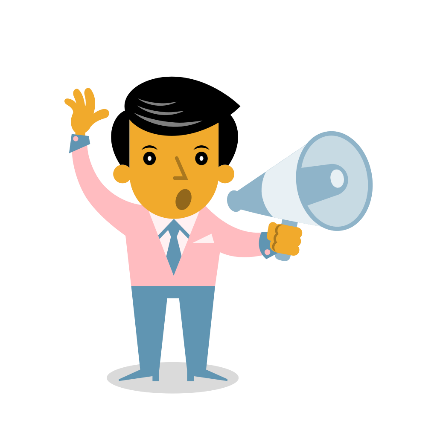 English Speaker (% of Population)
38Second languages
Root Menu
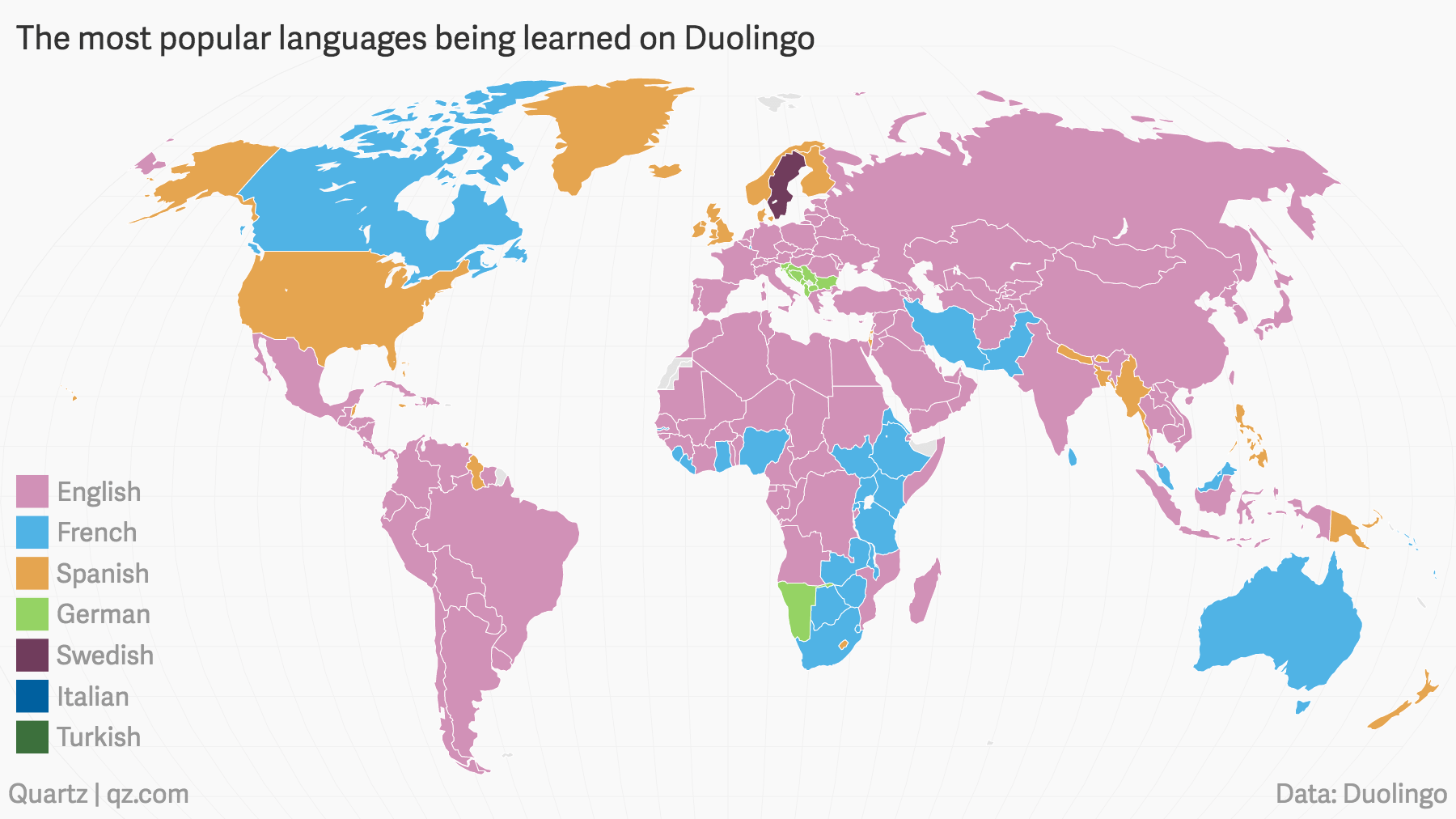 Language Being Studied
39Nuclear weapons
Root Menu
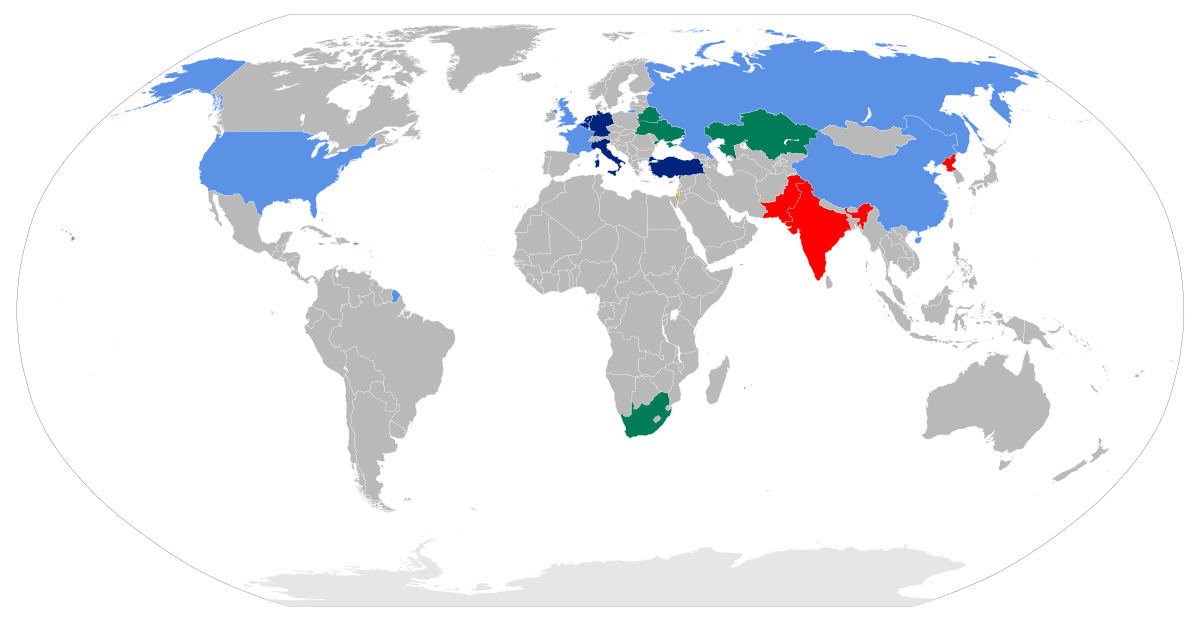 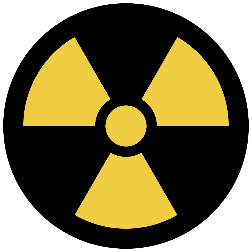 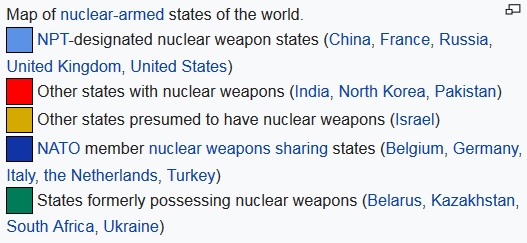 Countries with Nuclear Weapons
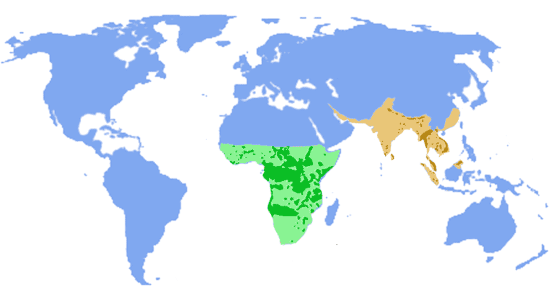 Root Menu
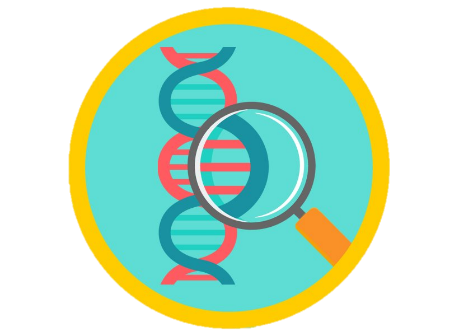 Elephant Range
41Gay marriage is legal
Root Menu
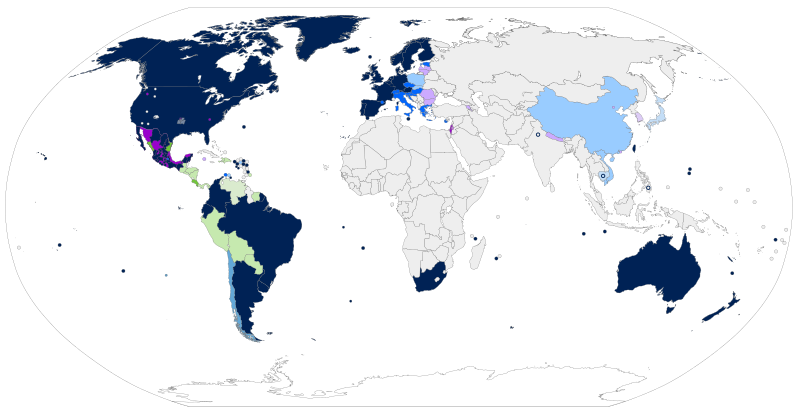 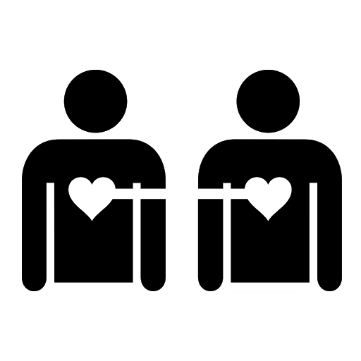 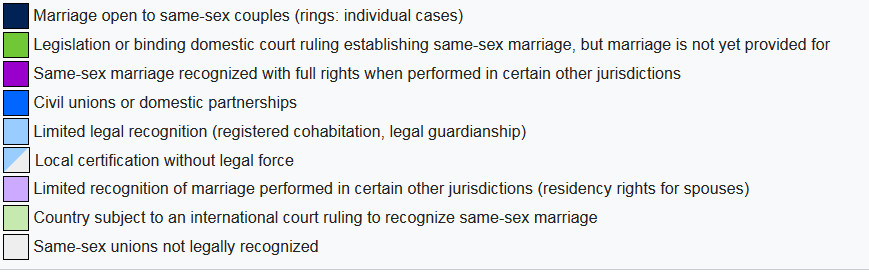 Legalized Same-Sex Marriage
42Profitable export
Root Menu
Top Exports
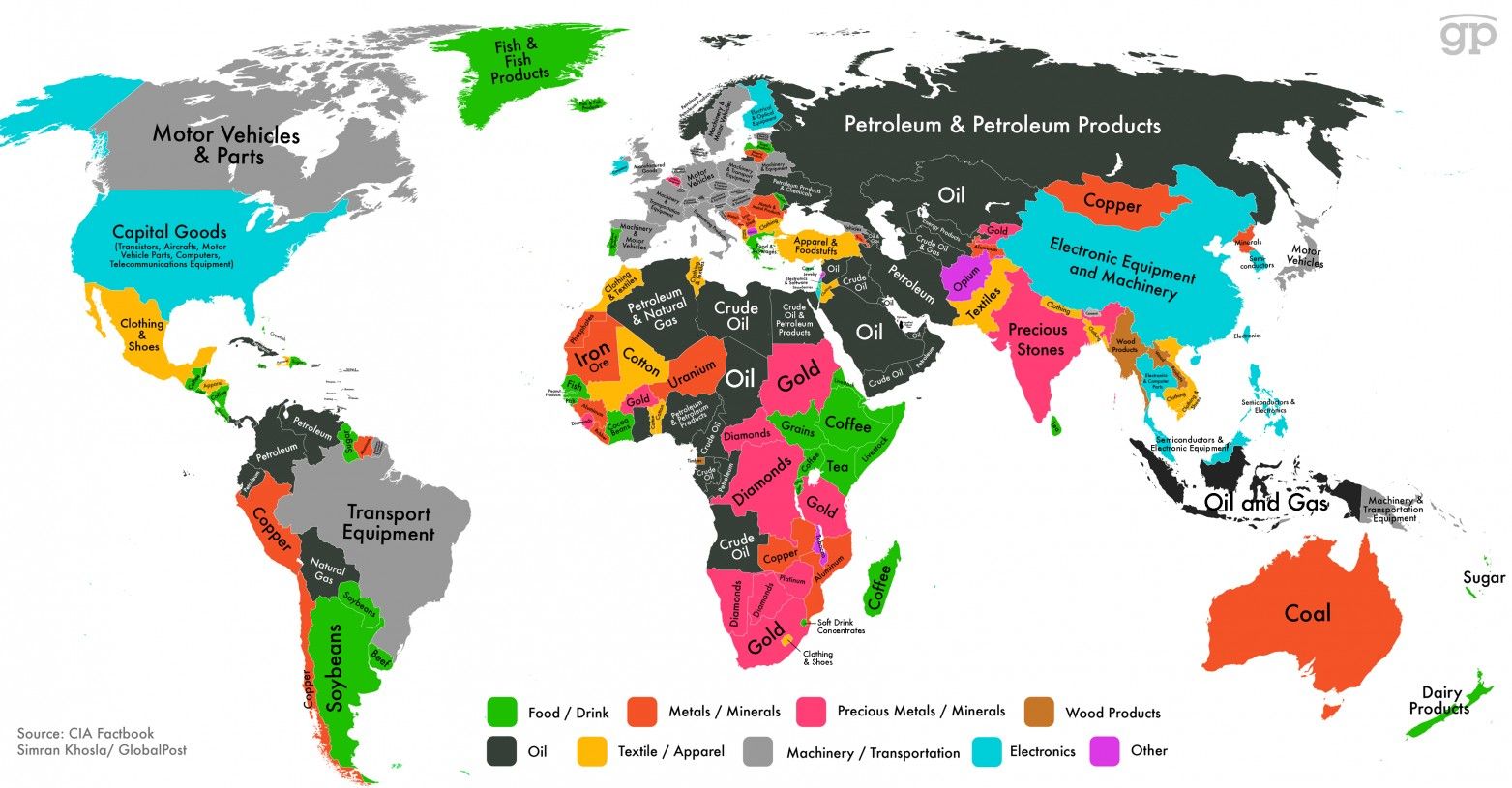 43Blonde hair distribution
Root Menu
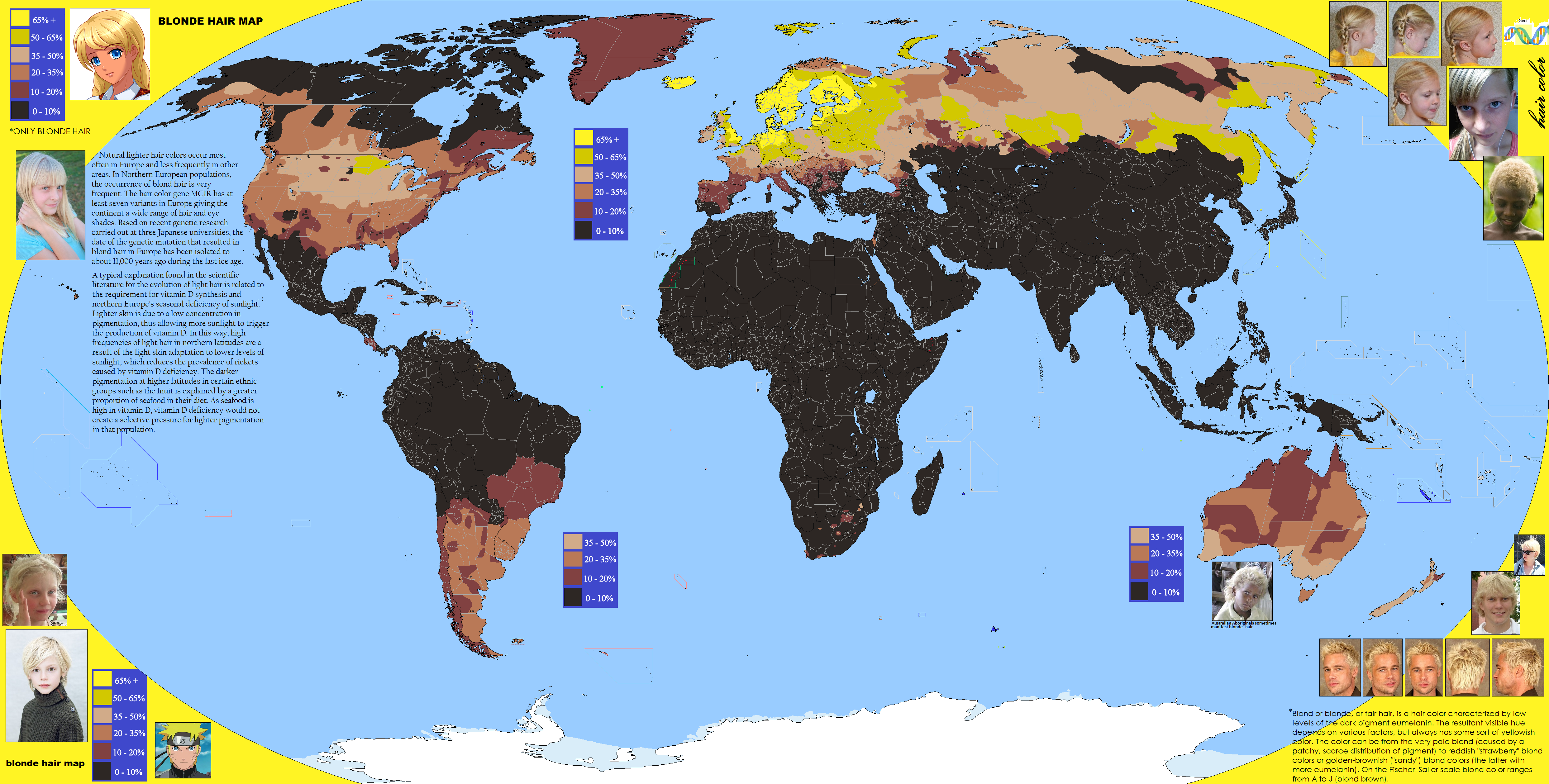 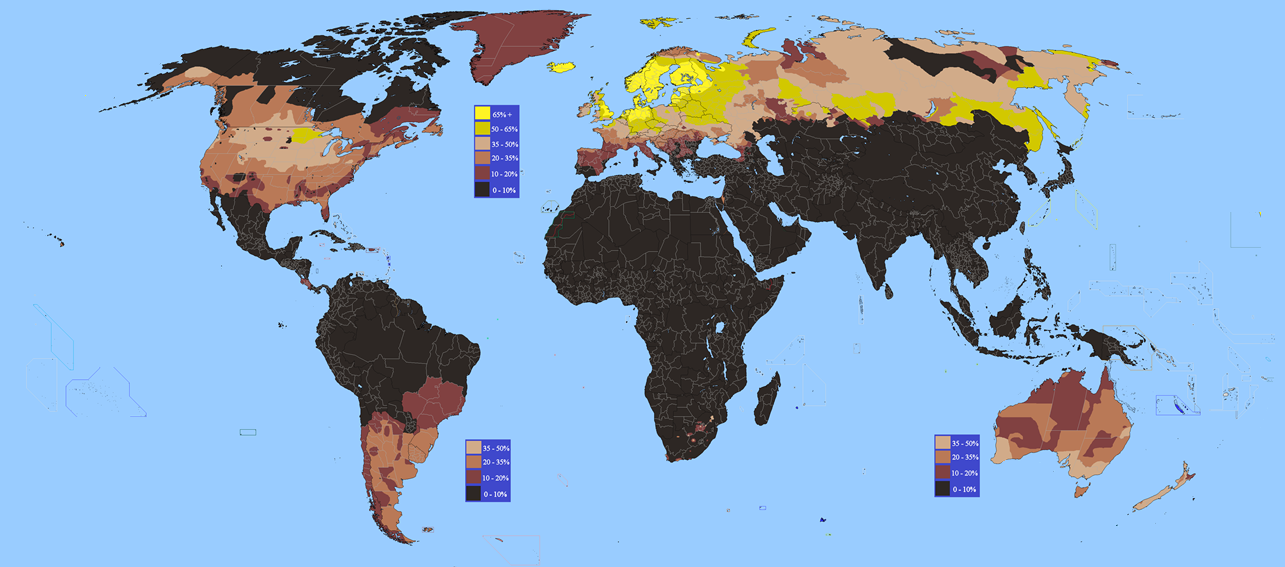 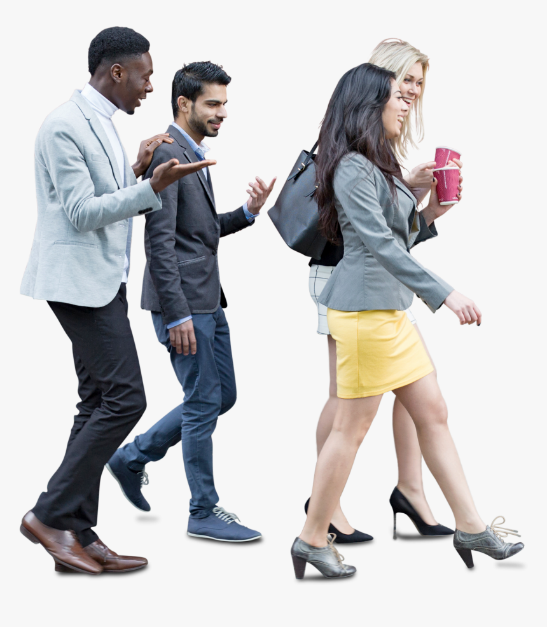 Blonde Hair
44Number of internet users
Root Menu
Number of Internet Users
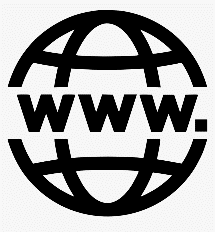 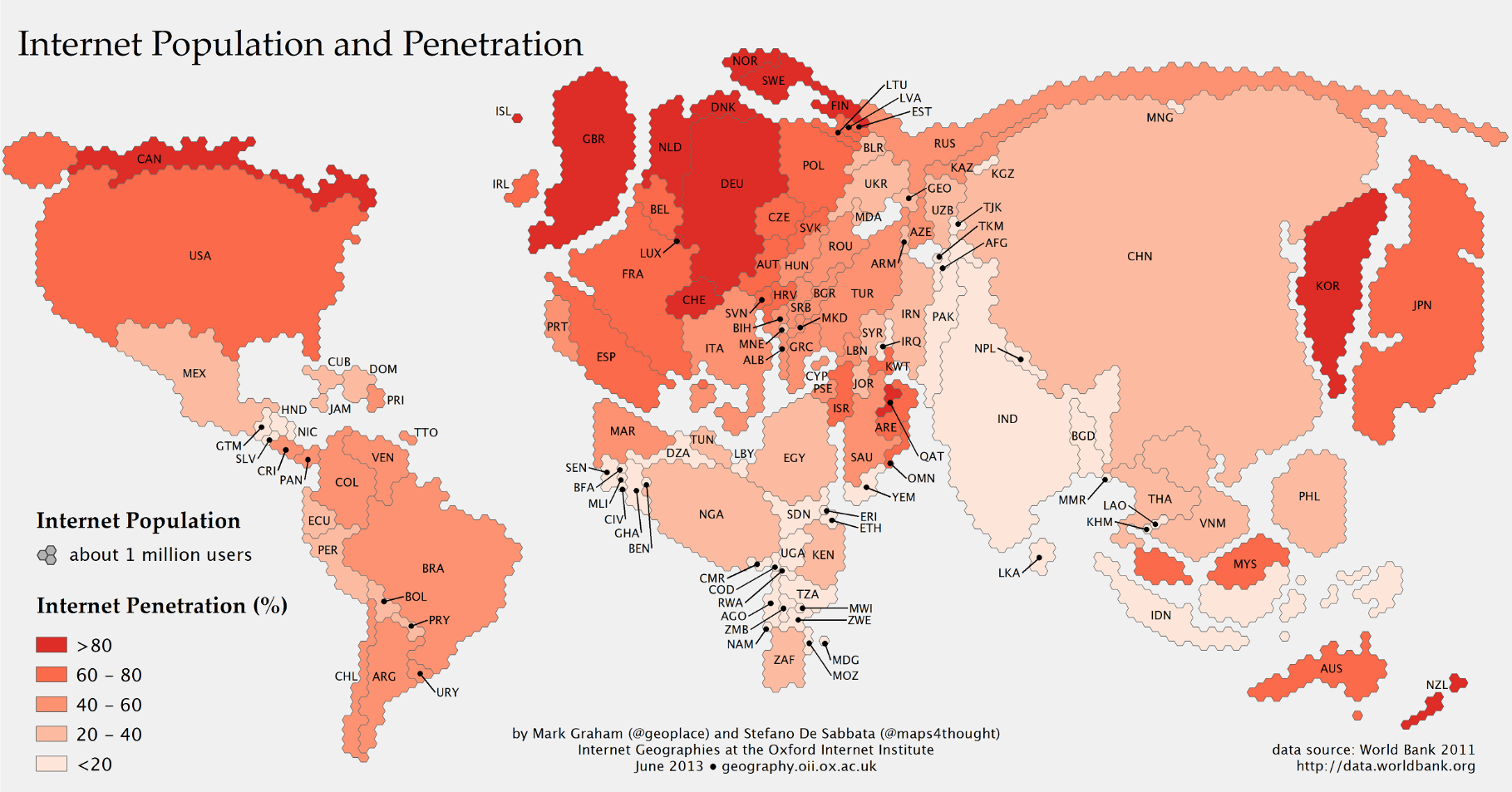 45  1570 - Old maps first of north America(ortelius)
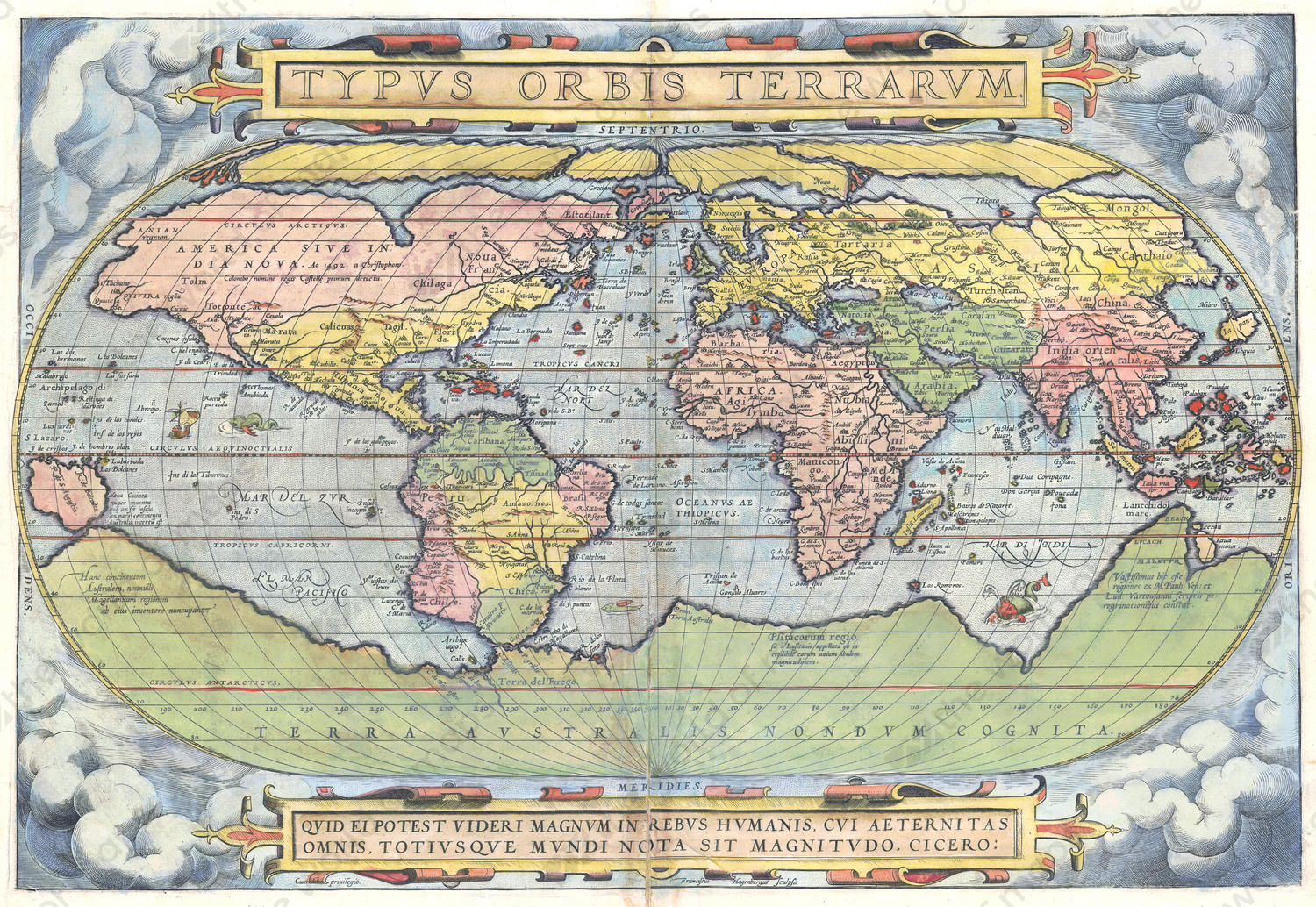 Root Menu
Ortelius Map (1570)
46Viking conquest
Root Menu
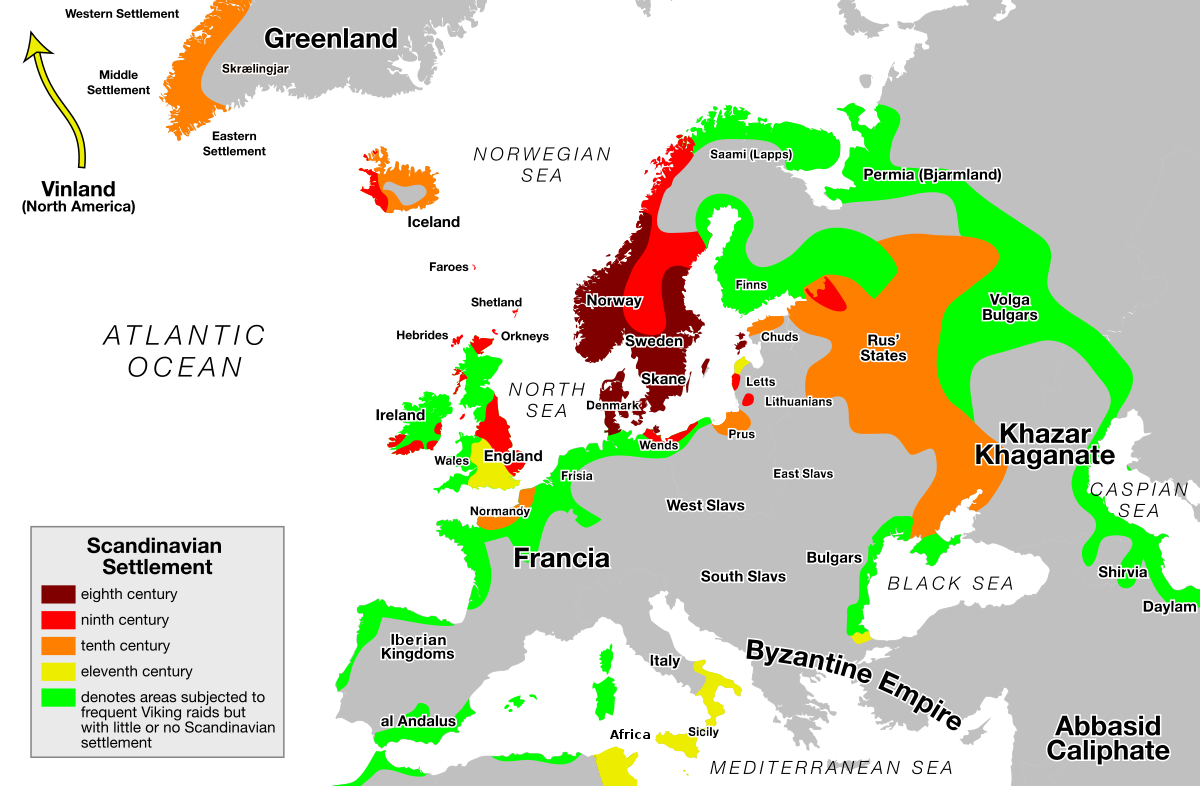 Viking Settlements
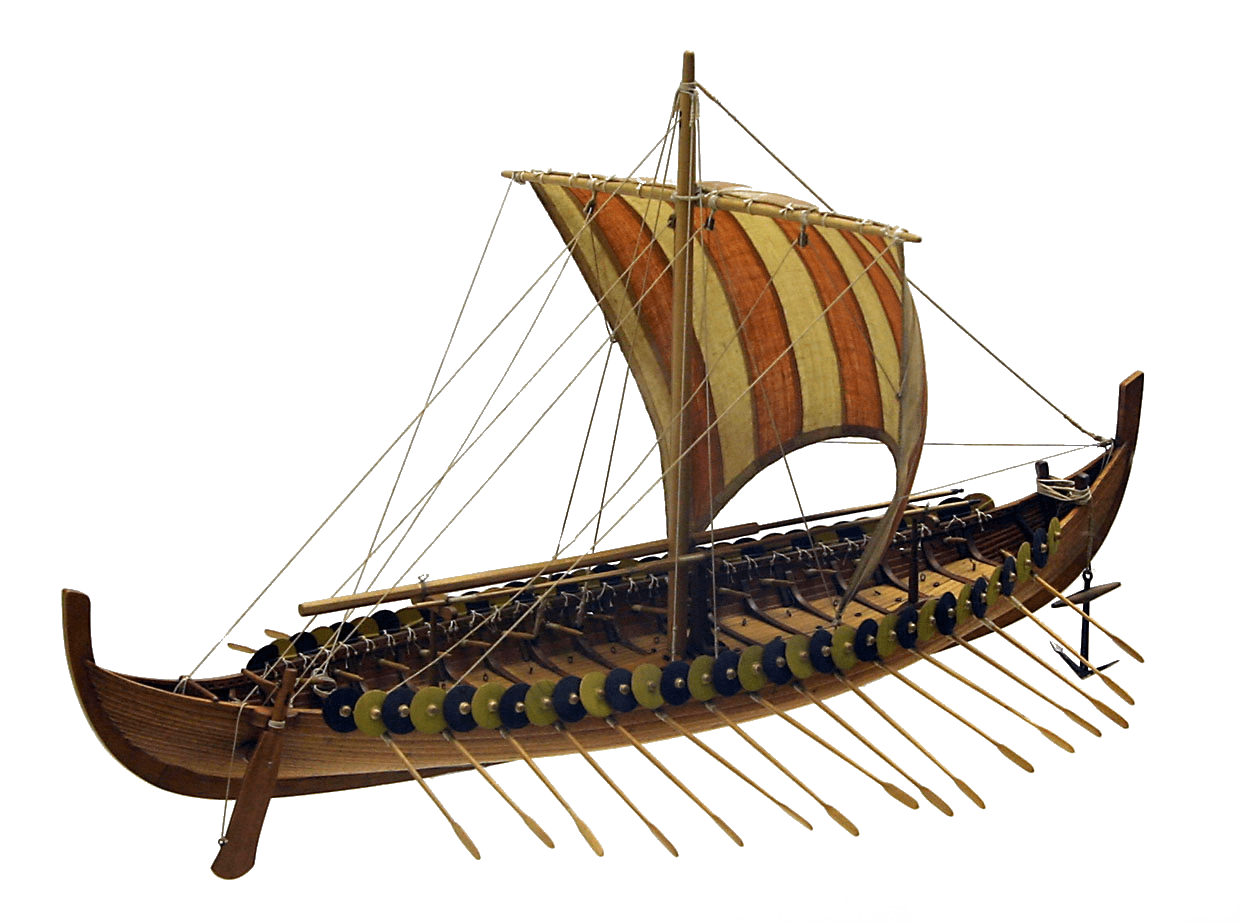 47Most popular website
Root Menu
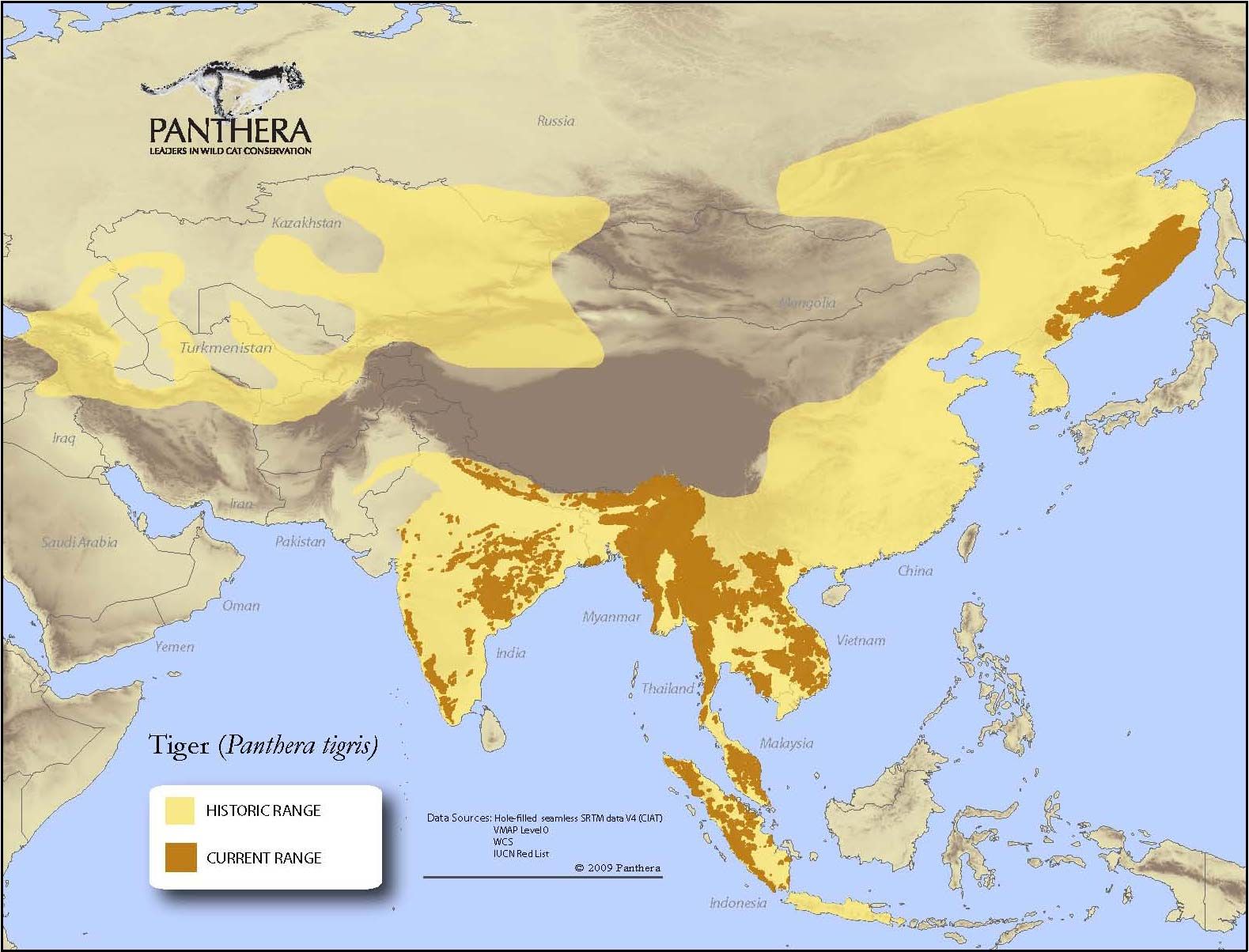 Tiger Range
48Emerging mega regions
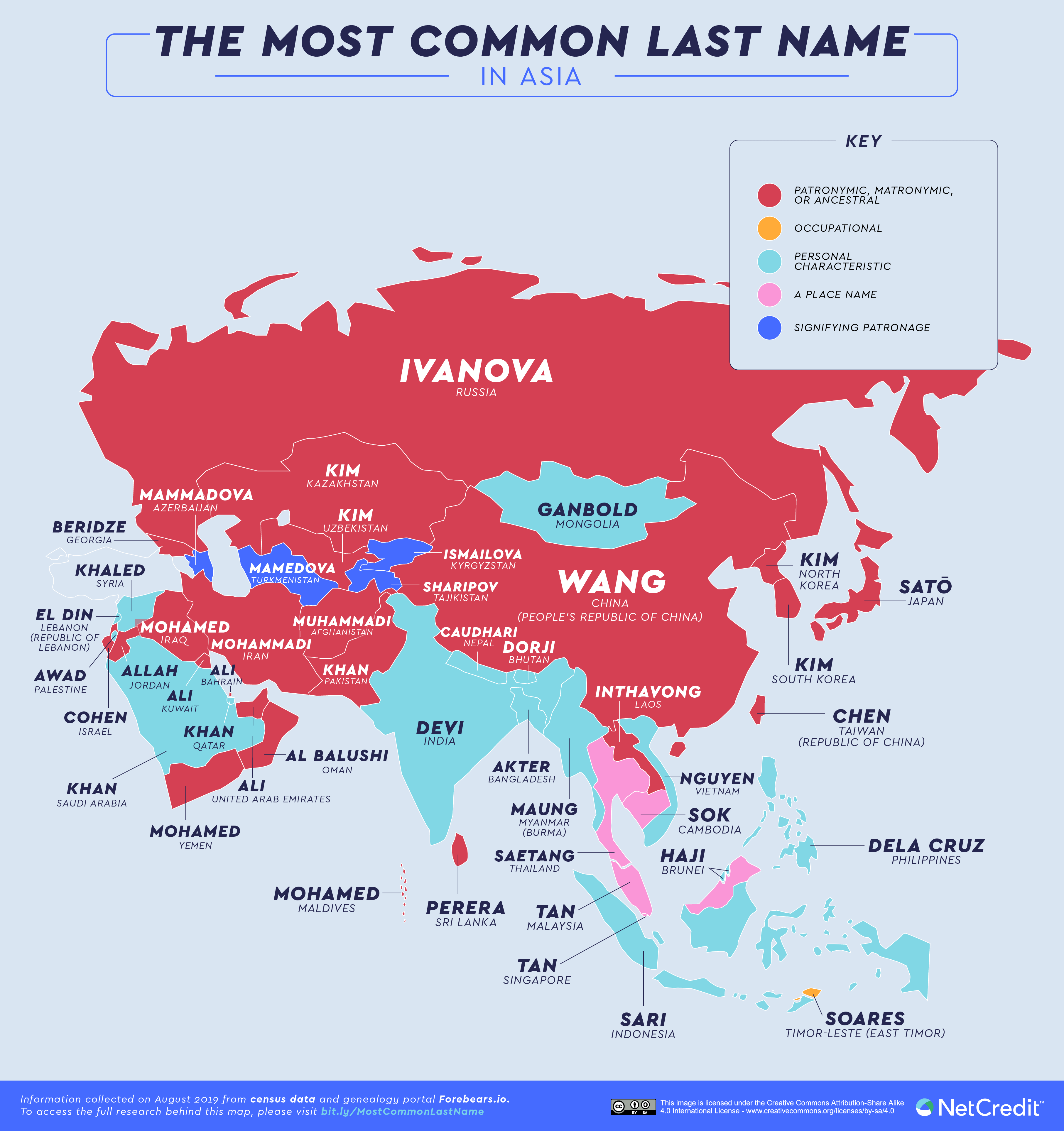 Common Last Names
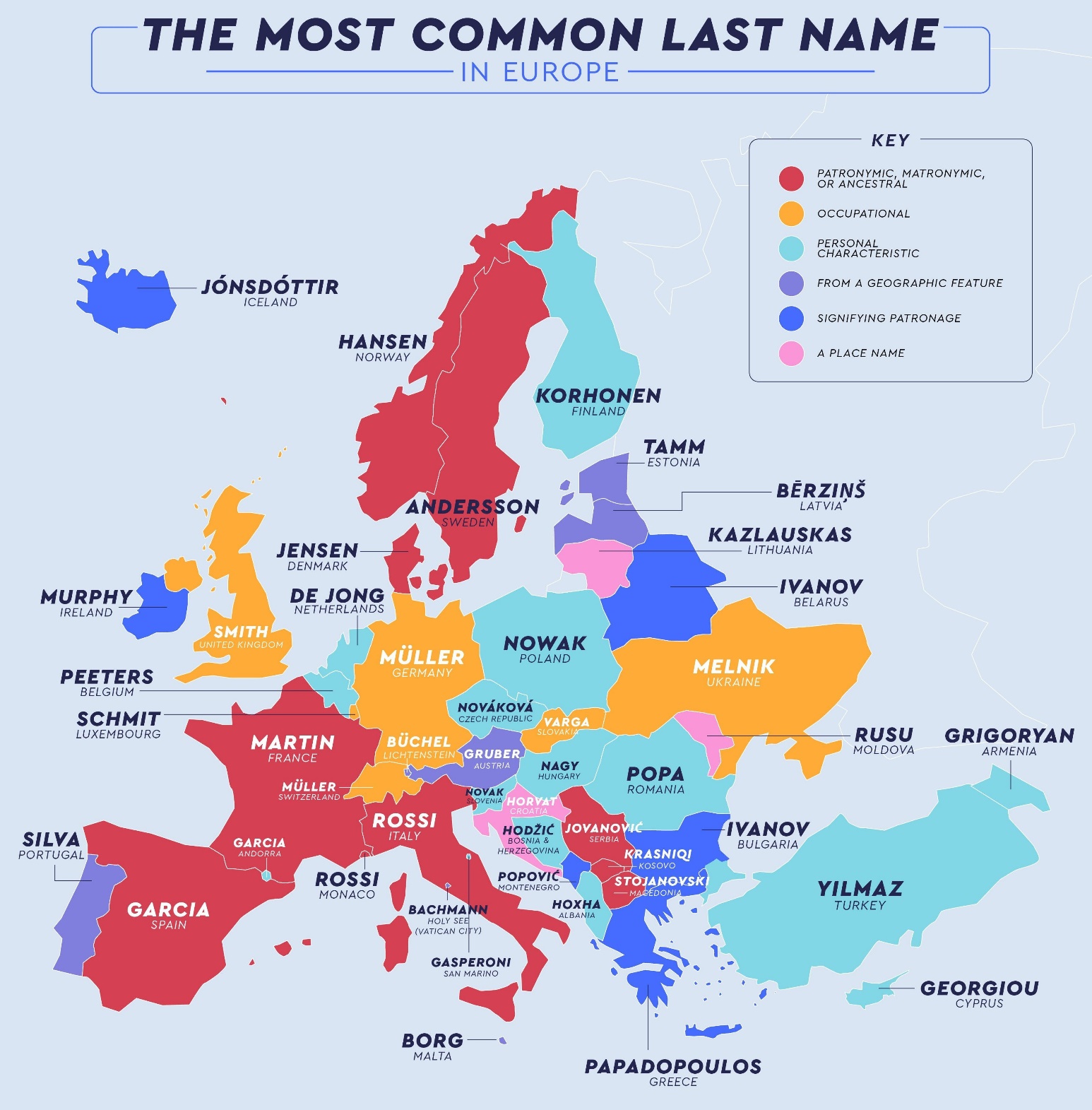 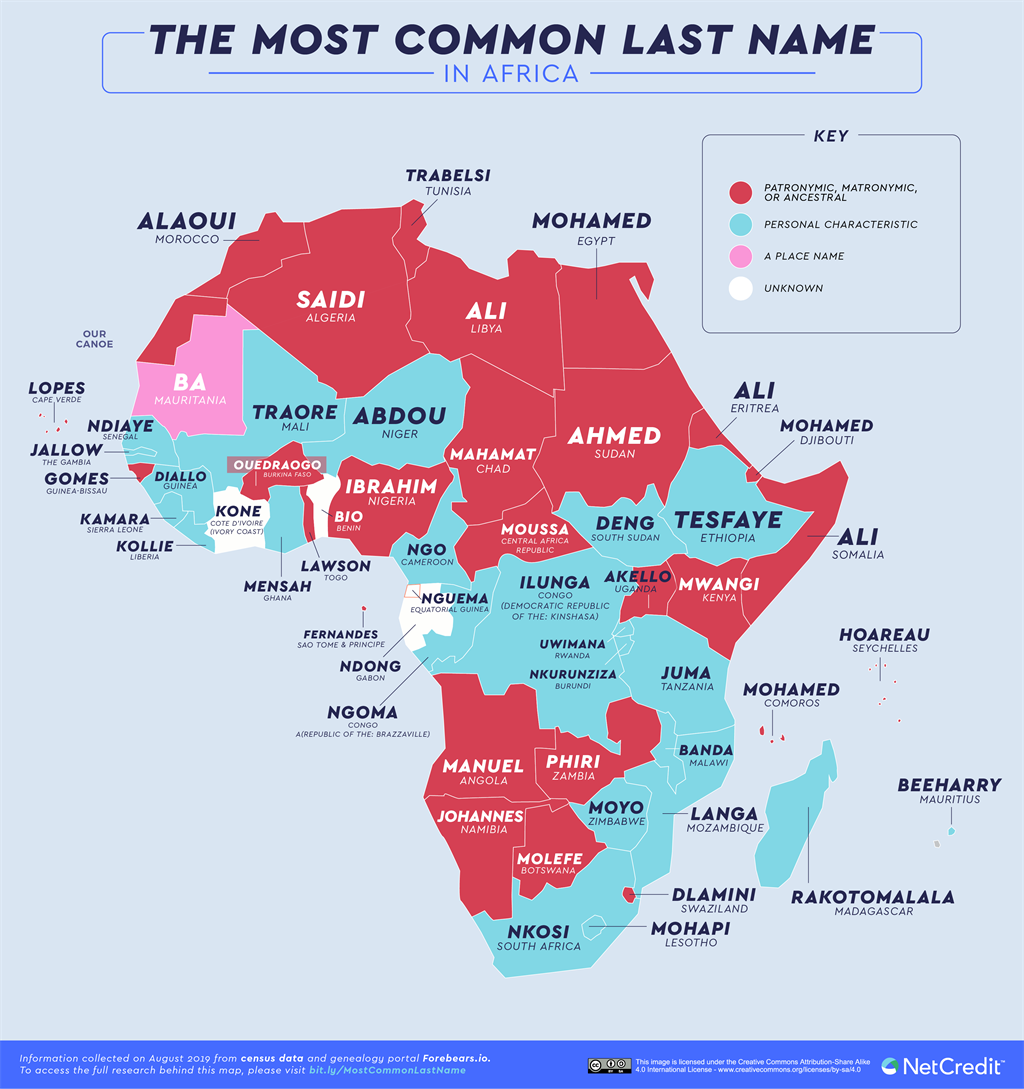 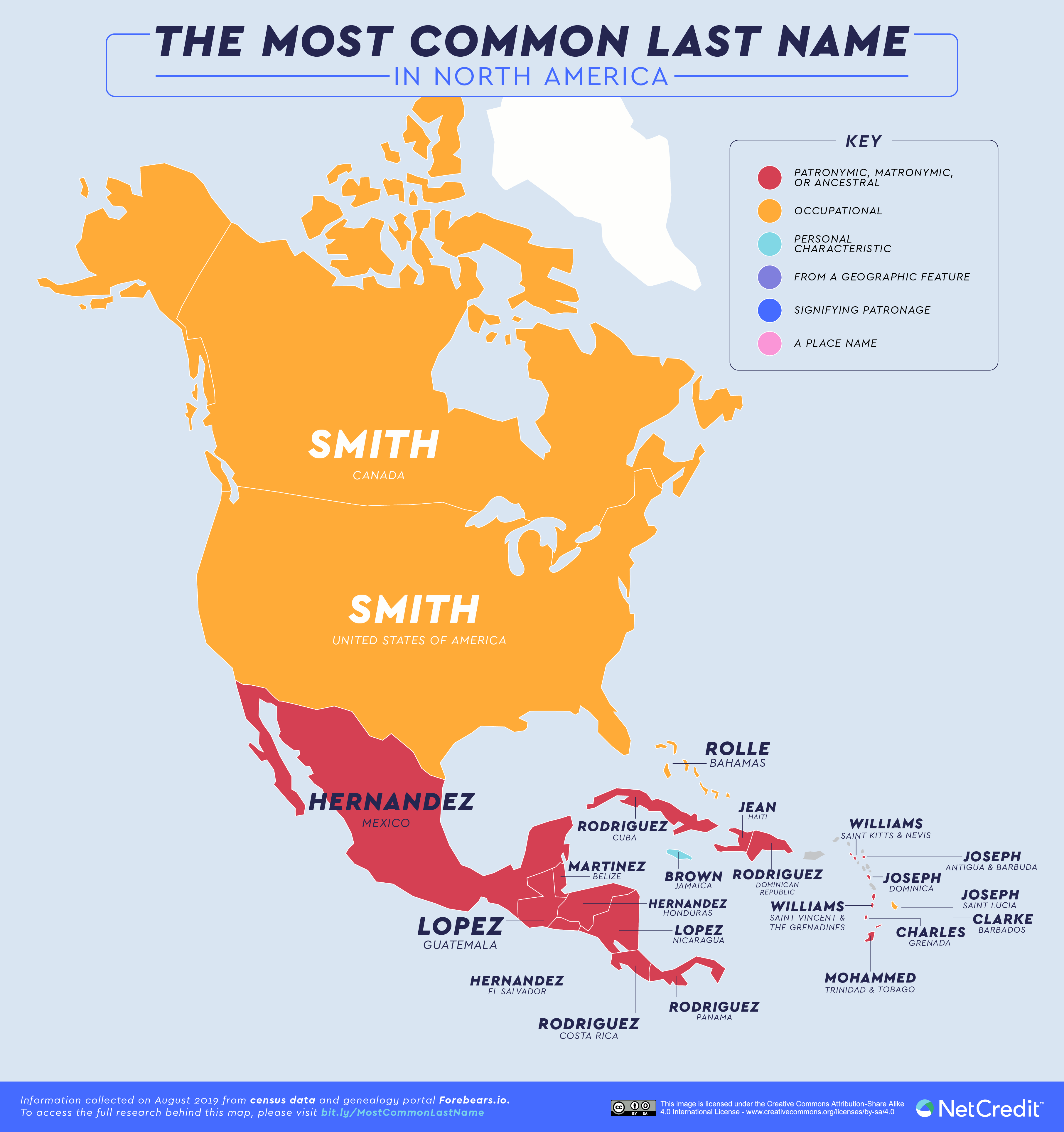 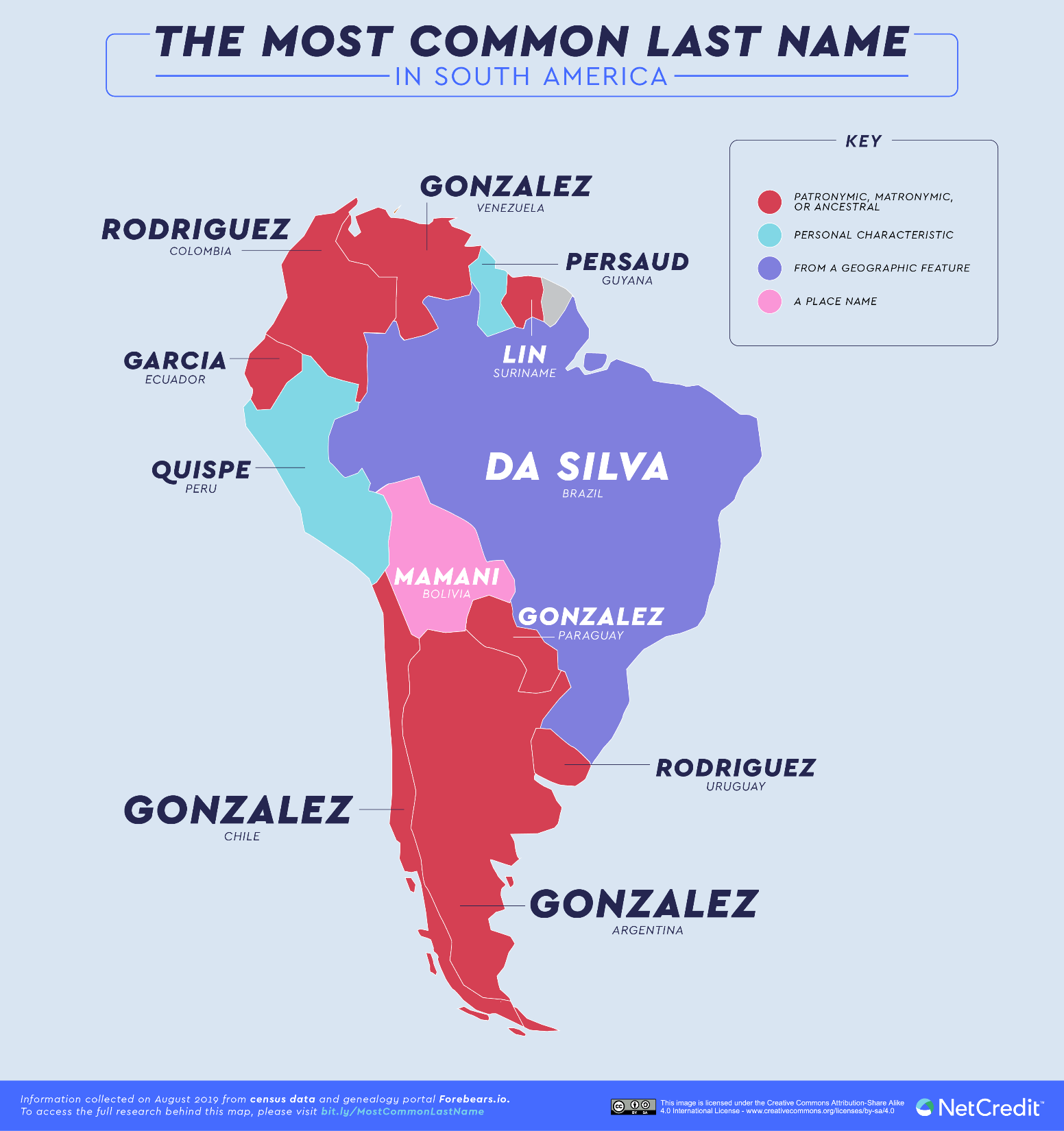 Root Menu
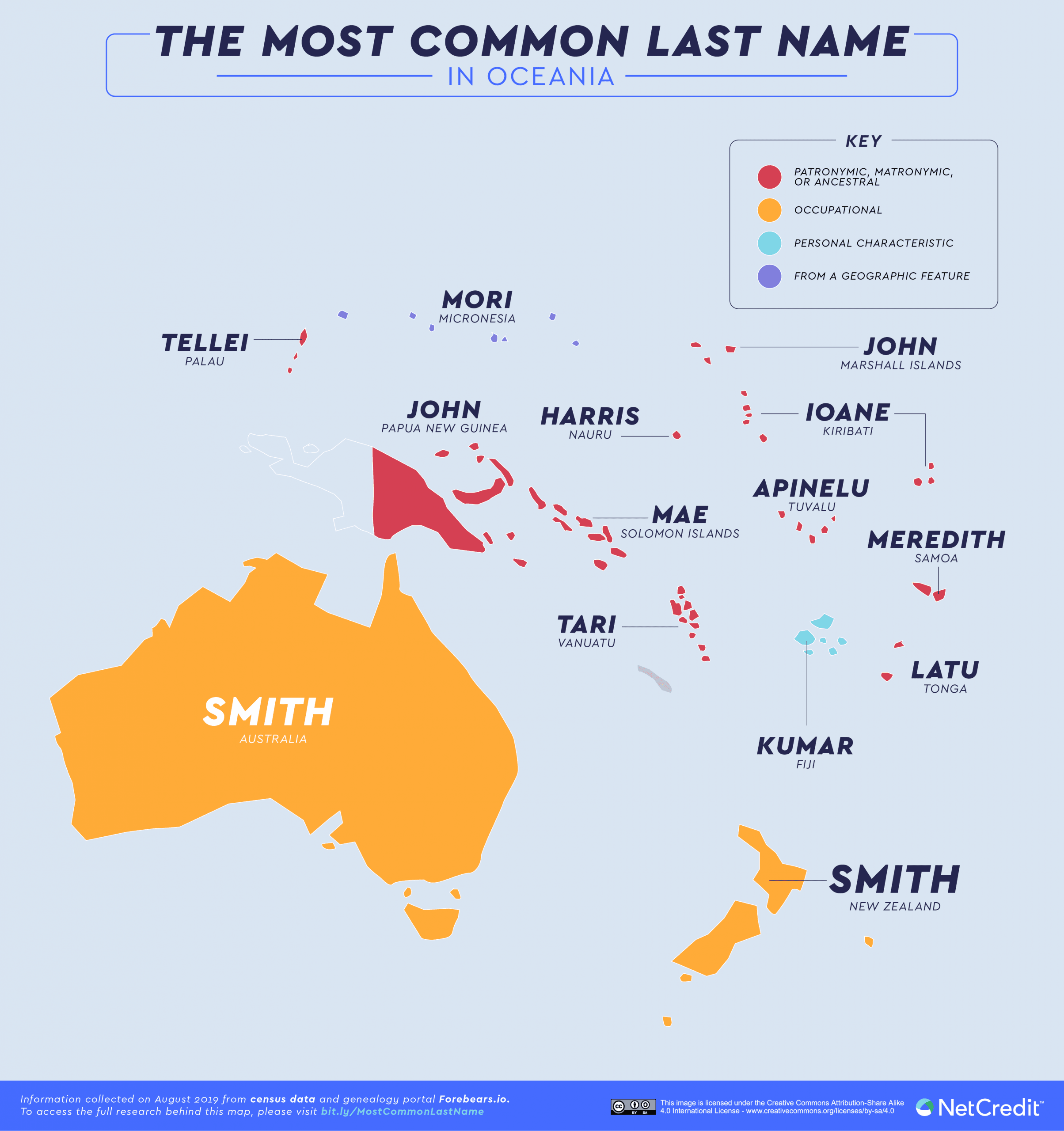 49Total precipitation
Root Menu
Total Annual Rainfall
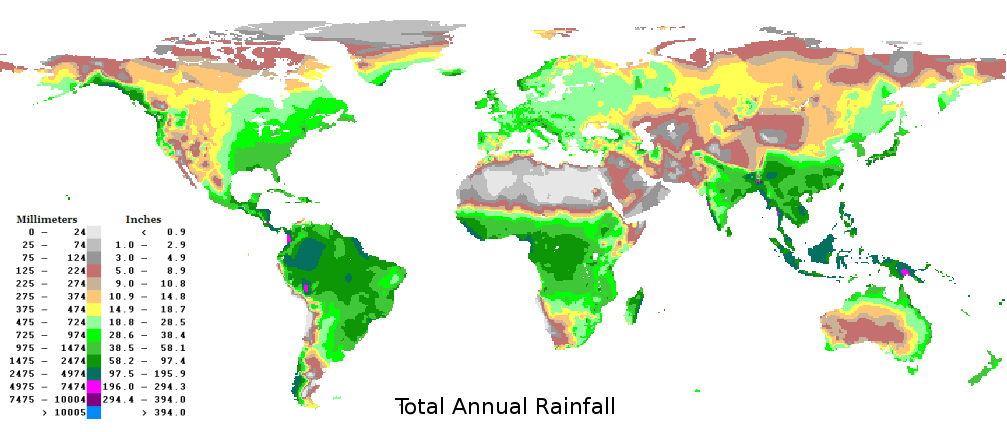 Major Mountain of the Earth
50Eye color
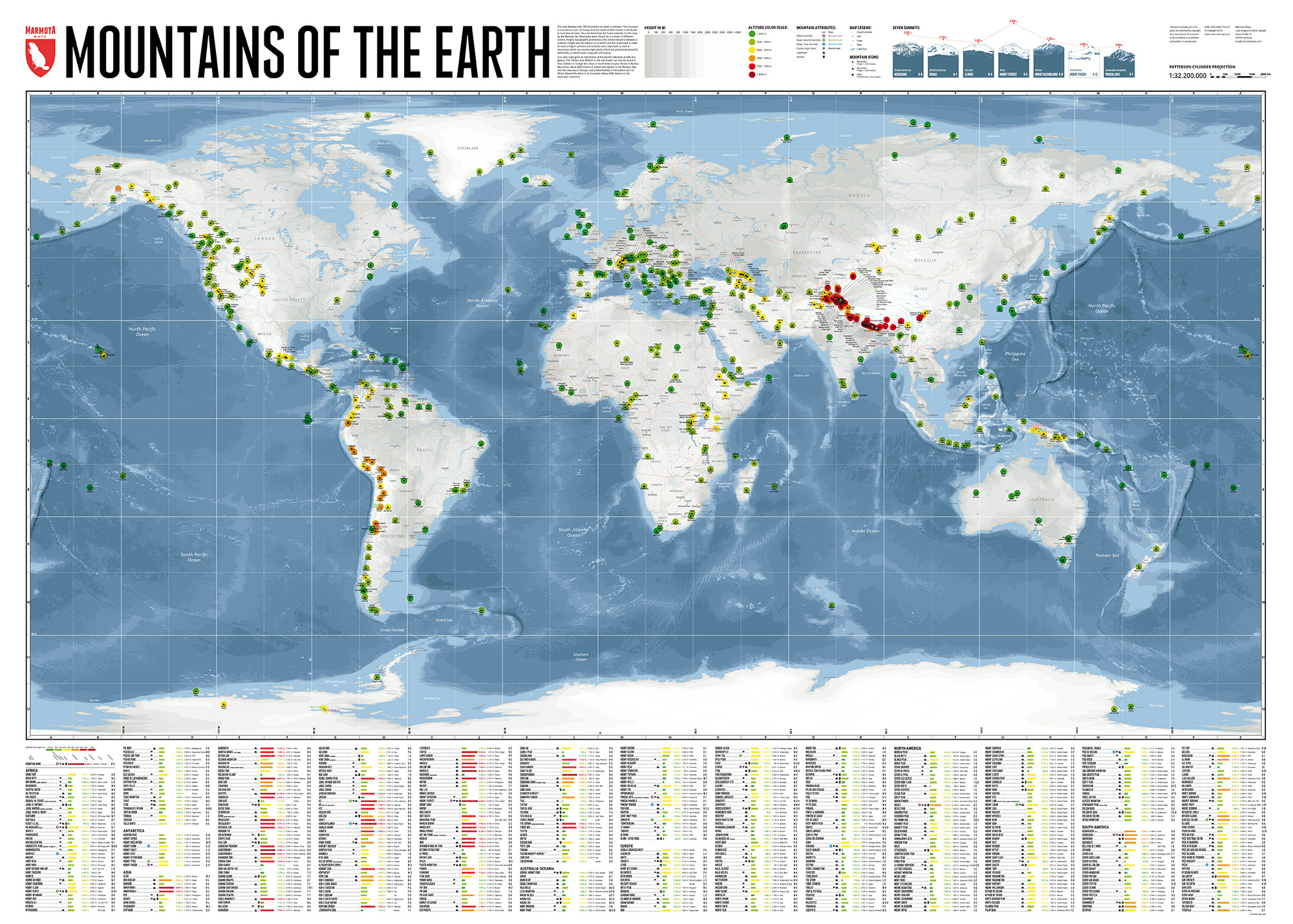 Root Menu
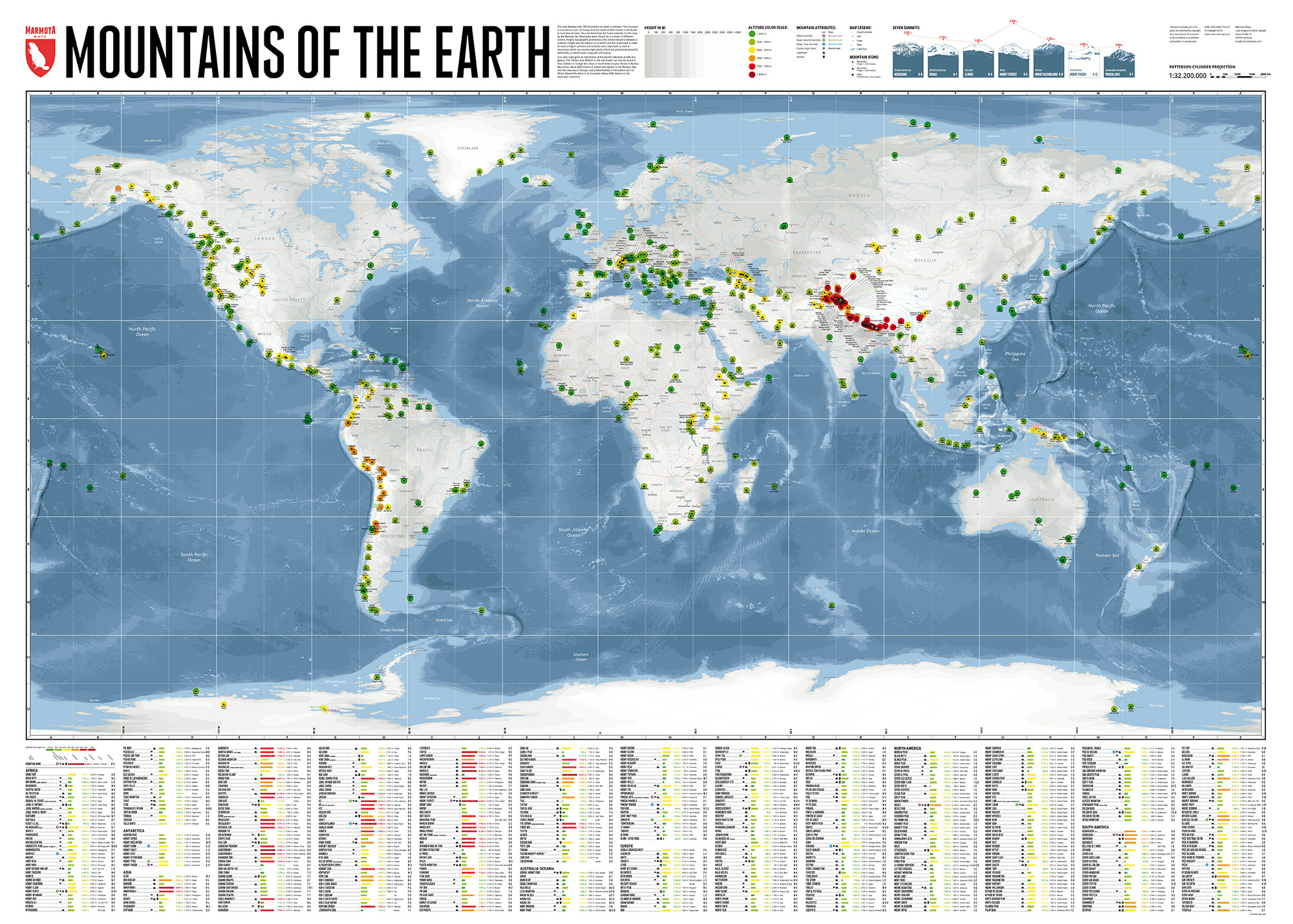 51Countries colonized by Europe
Root Menu
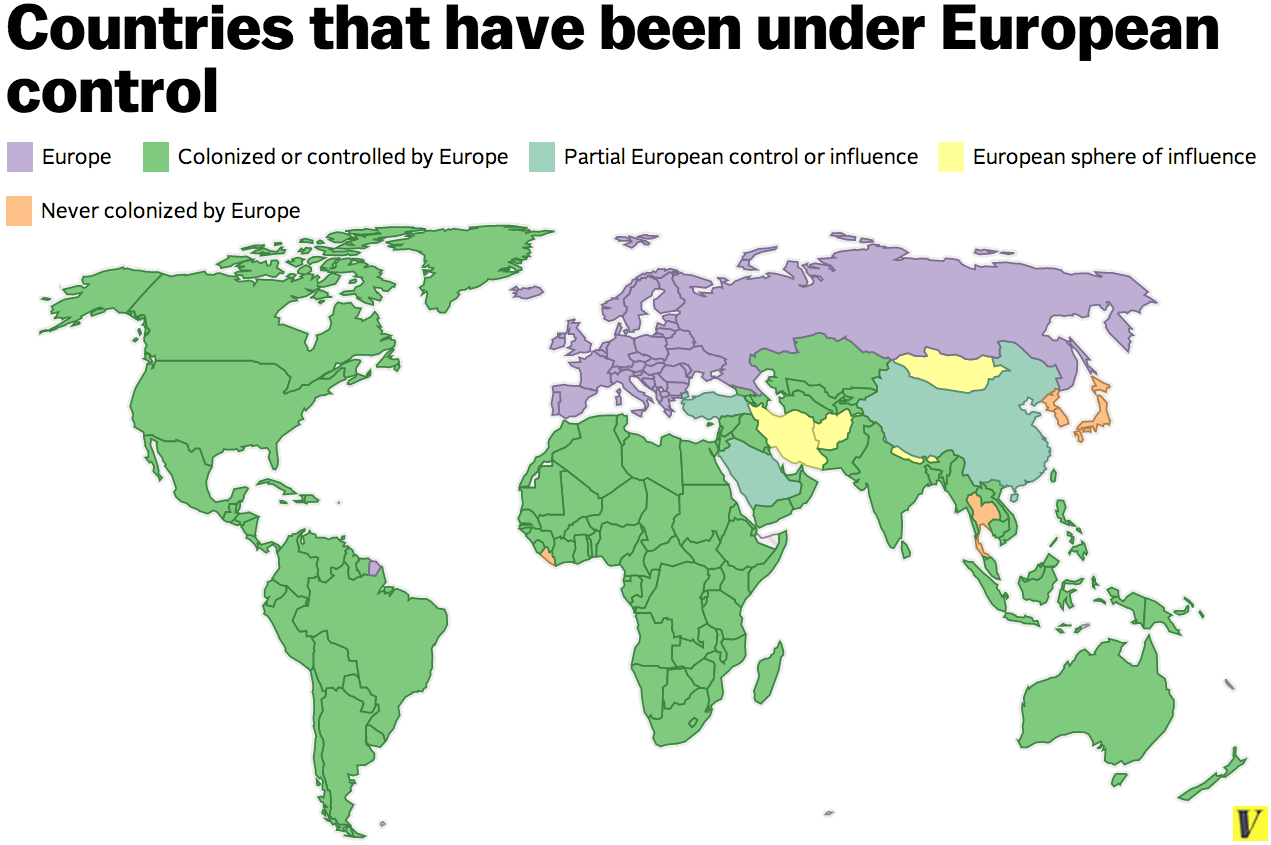 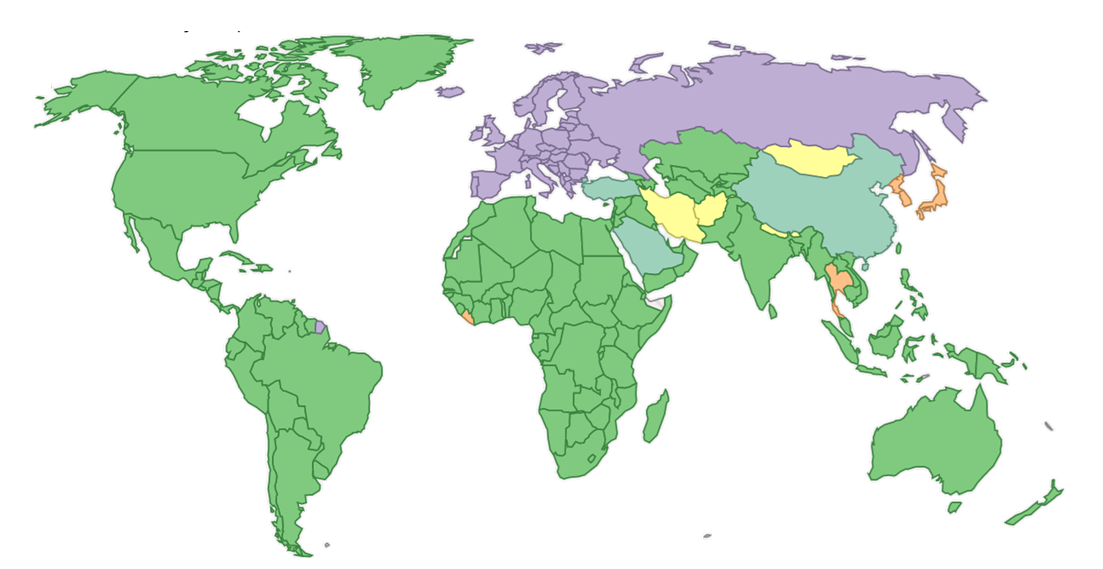 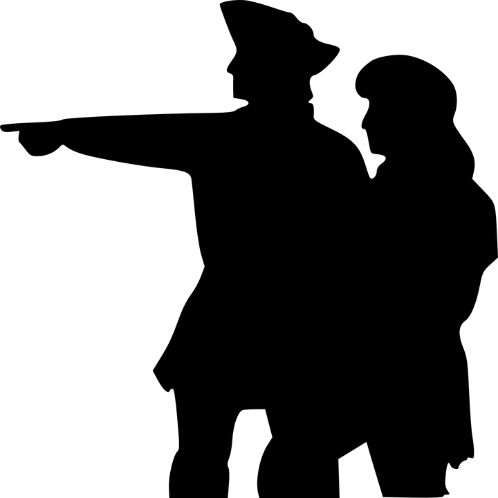 52Pangea today
Root Menu
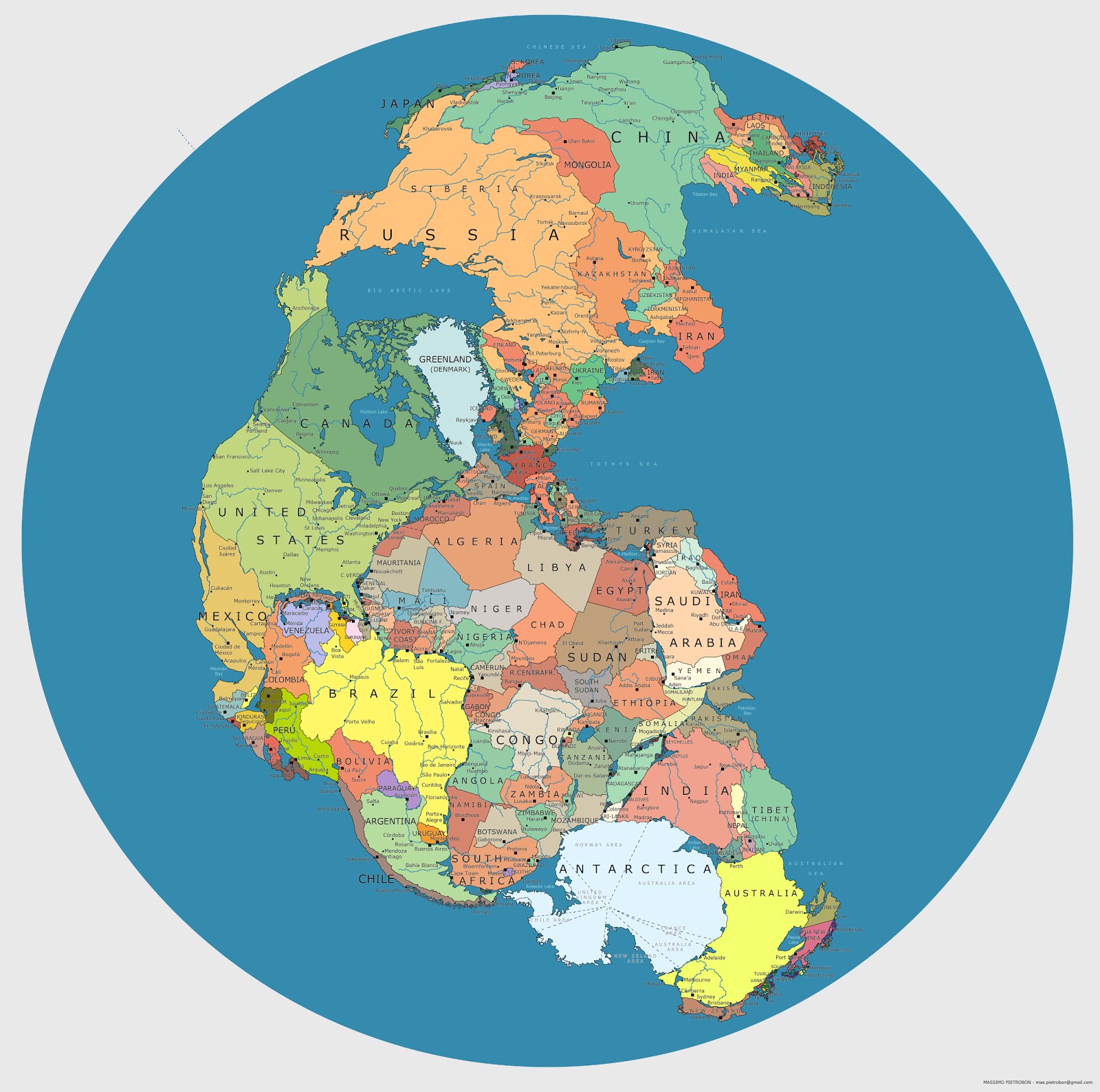 Pangaea with Modern Countries
53Friendliness towards visitor s
Friendliness to Foreigners
Root Menu
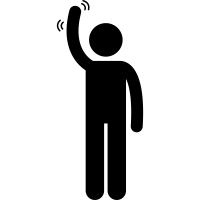 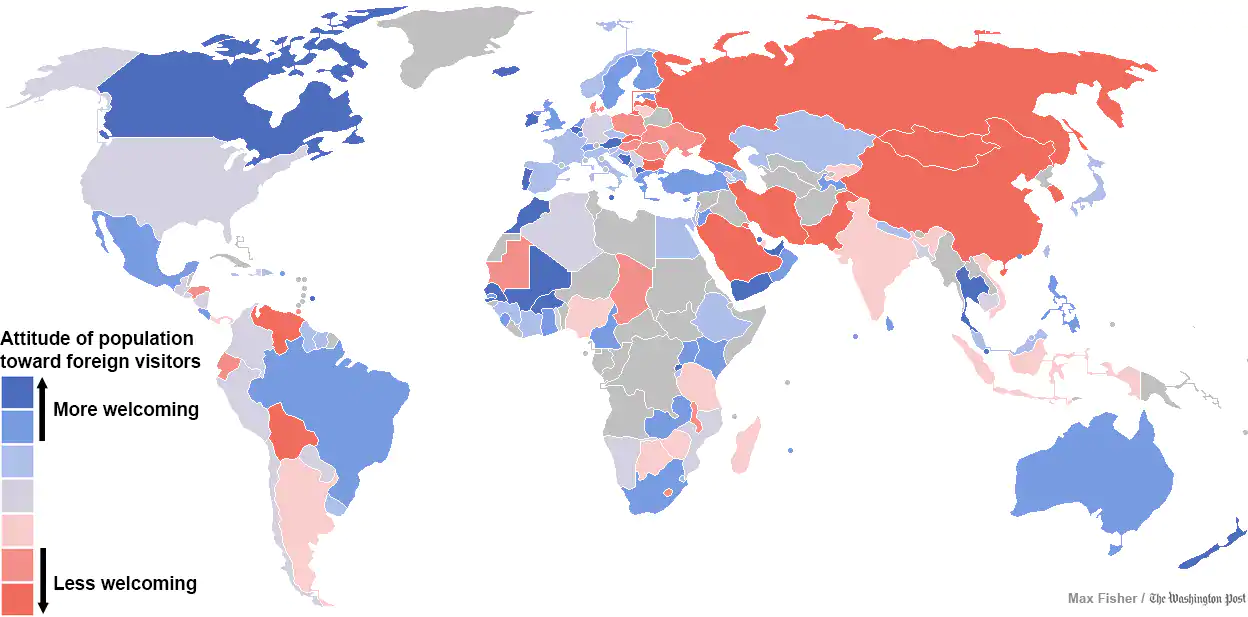 54Global peace index
Root Menu
Airplanes
55Korea from space?
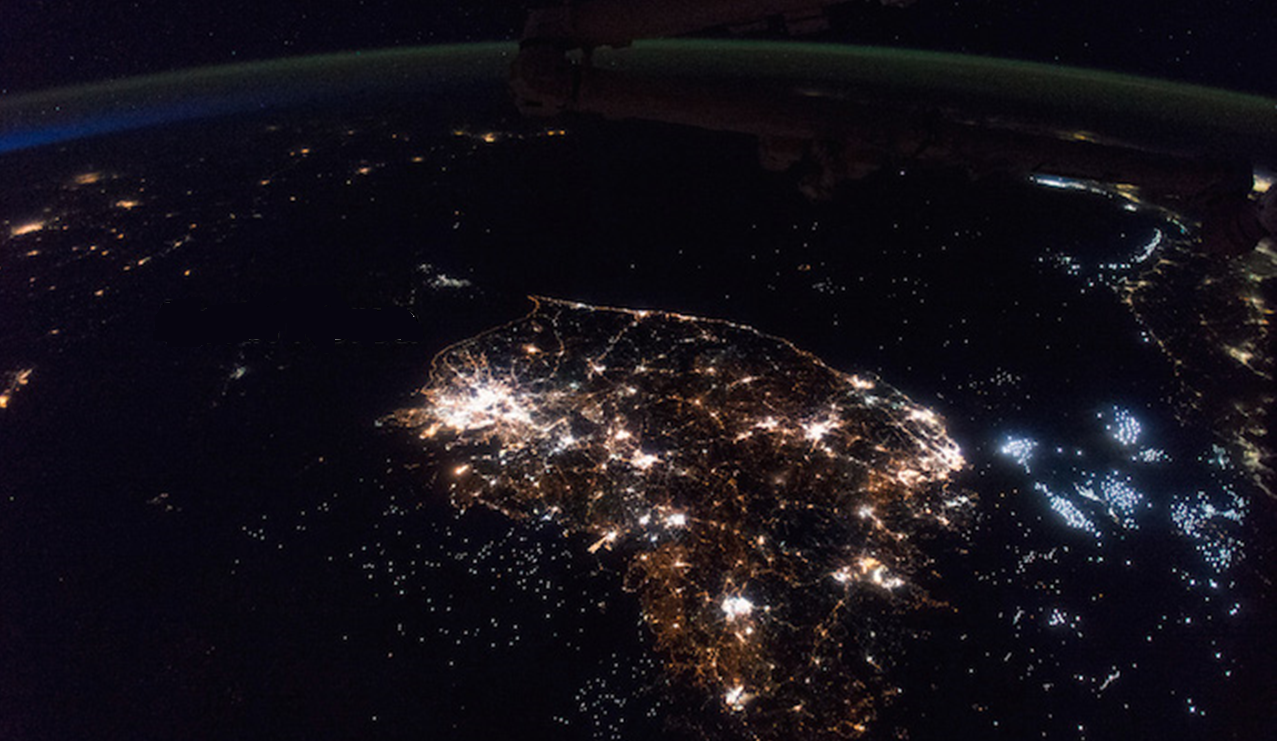 Root Menu
Korea From Space (Night)
56French territories
Root Menu
French Territories
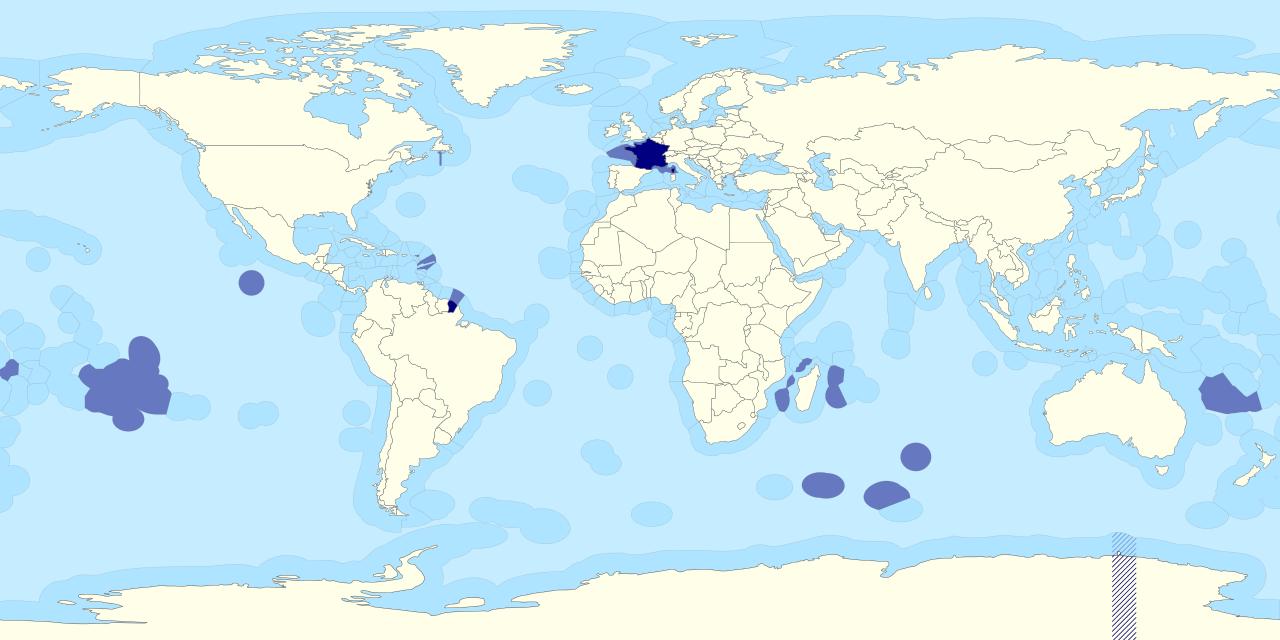 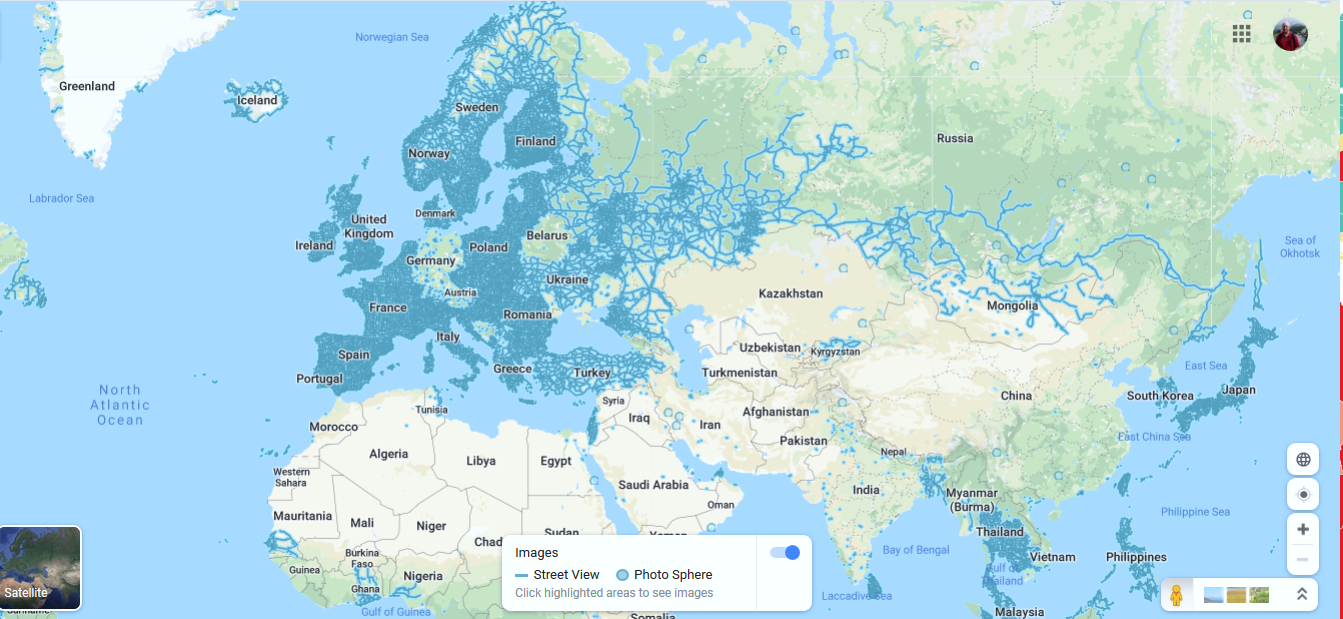 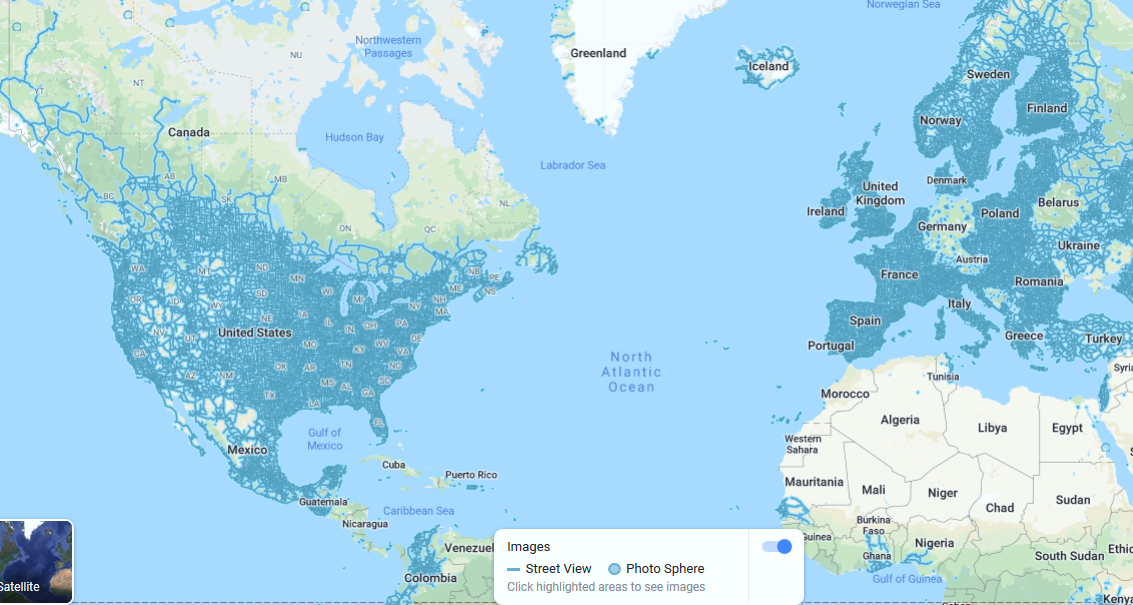 57Google street coverage
Root Menu
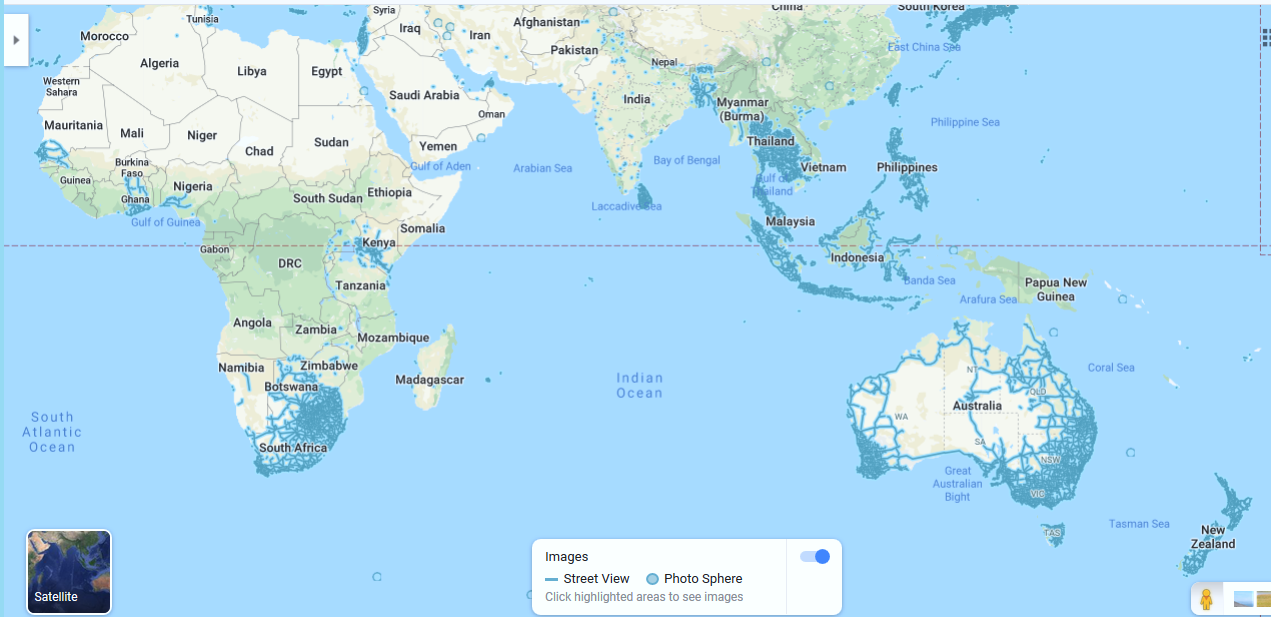 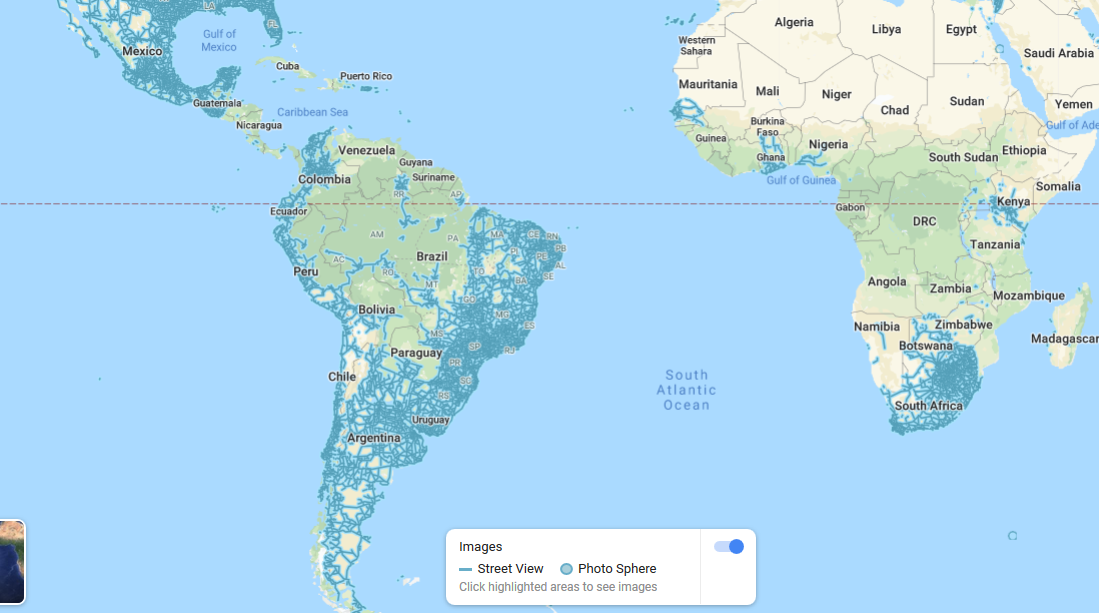 Google Street View
58what the world would look like if all of the ice melted
Root Menu
If the Poles Melted
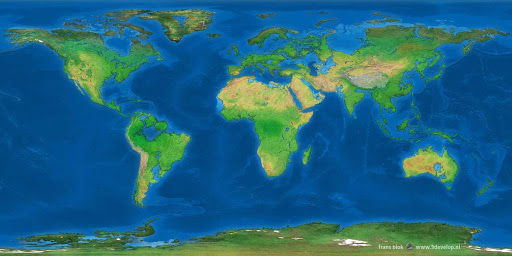 59Time Zones
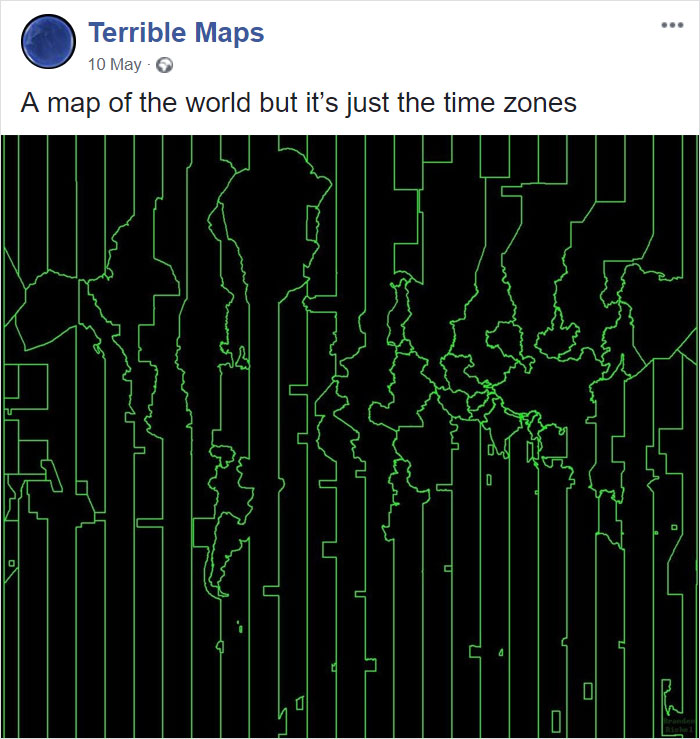 Root Menu
60Median Age
Root Menu
Average Age
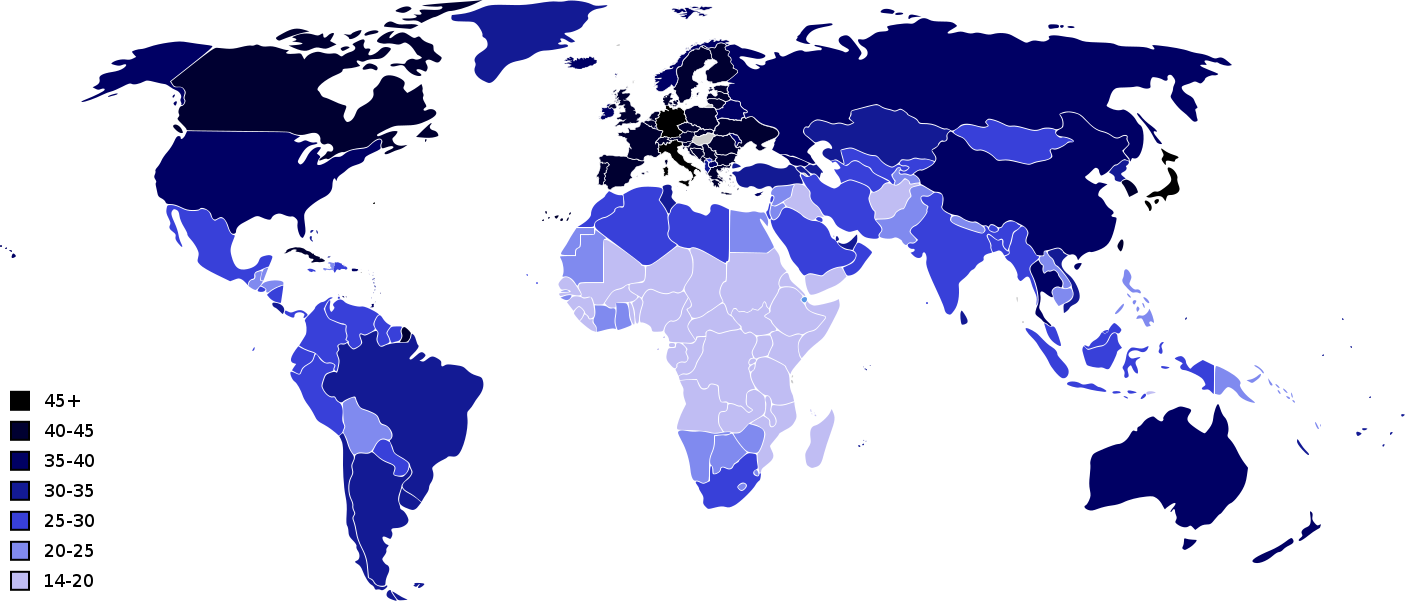 Distorted Maps:
https://worldmapper.org/maps/
Terrible (funny) Maps:
https://www.boredpanda.com/funny-terrible-maps/?utm_source=google&utm_medium=organic&utm_campaign=organic
1 Hour of Maps
https://www.youtube.com/watch?v=8xM7afTG2Jk
Our World in Data (Informative maps)
https://ourworldindata.org/
Make Your Own Maps:
Vermaps
https://mapchart.net/
https://vemaps.com/